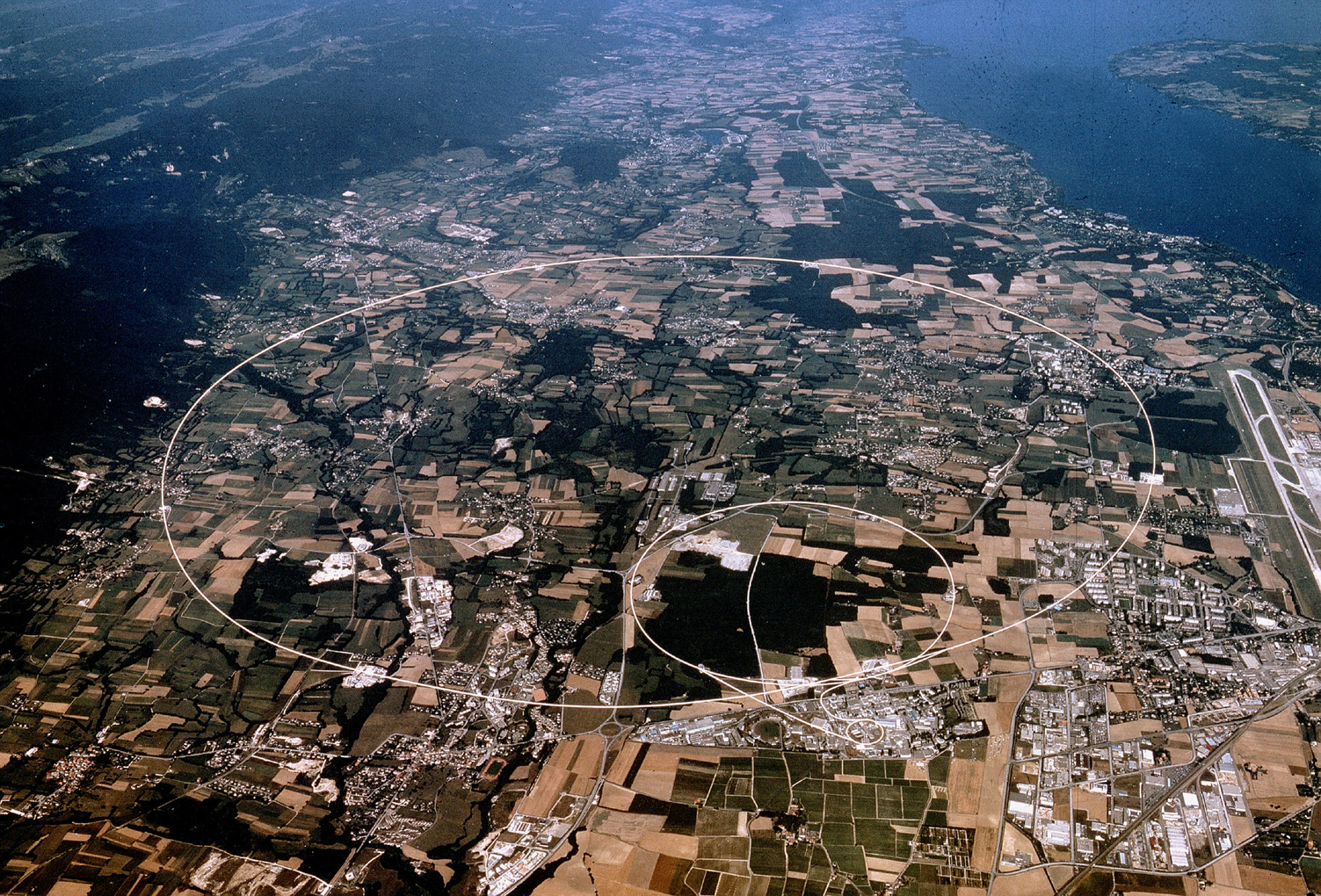 Physics at the LHC      Standard Model Measurements
Albert De Roeck
CERN, Geneva, Switzerland
Antwerp University Belgium
UC-Davis California USA
NTU, Singapore

21st  February  2019
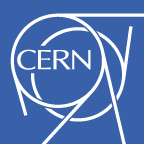 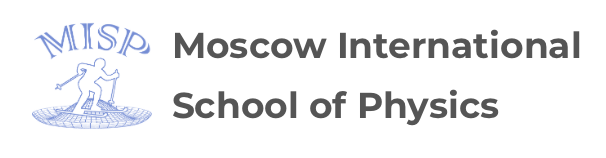 Lecture Plan
Overview of the 3 lectures in the next days
Lecture 1: Introduction to Experimental Particle Physics: LHC as main example
Lecture 2: Measurements and test of the Standard Model, including the Higgs 
Lecture 3: Searches beyond the Standard Model and a short Outlook to the future at the LHC
Outline Lecture II
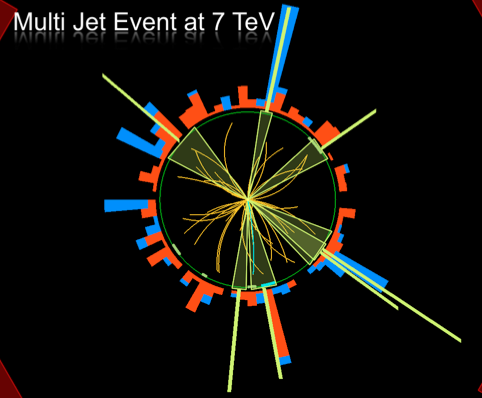 Soft pp collisions and multi-
  particle production
 QCD hard scattering
 Electroweak processes
 Top production
 The Higgs particle
 Summary
2
pp-Collisions : Complications
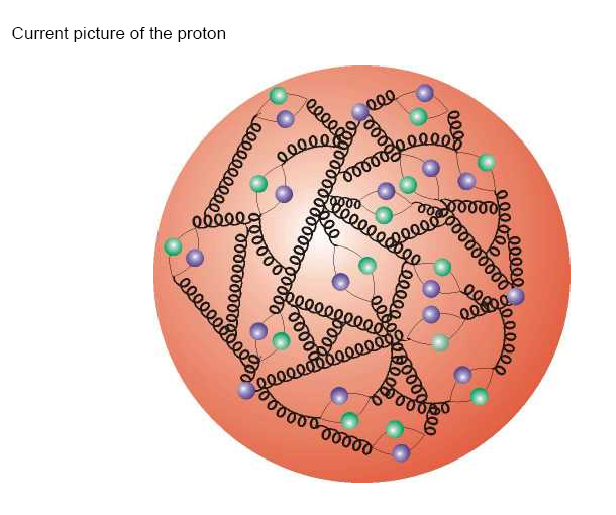 Protons have structure
Parton
distributions
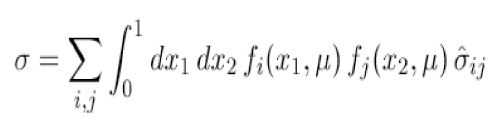 Underlying event
Pile-up: approximate 40 collisions per 
bunch crossing in 2018 (more in future)
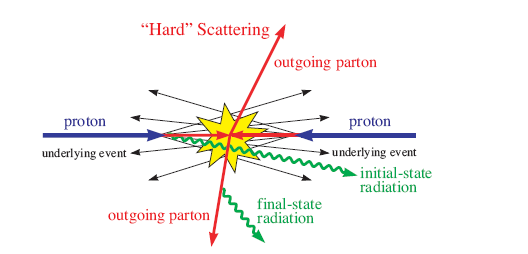 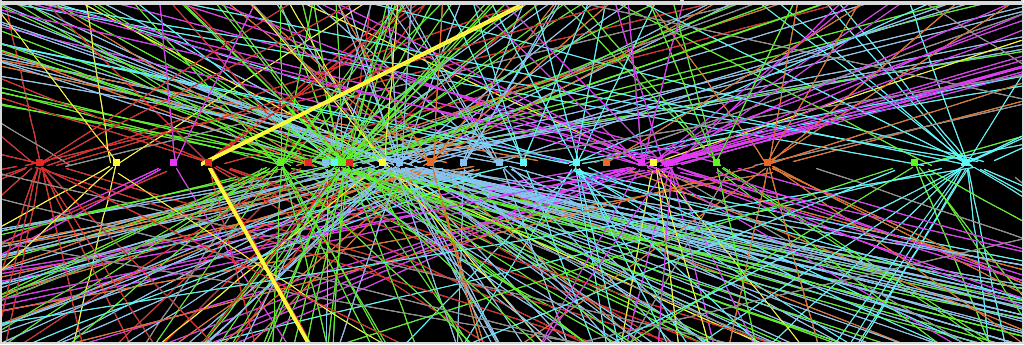 Z μμ event with ~20 reconstructed vertices (2012)
Proton-proton collisions and PDFs
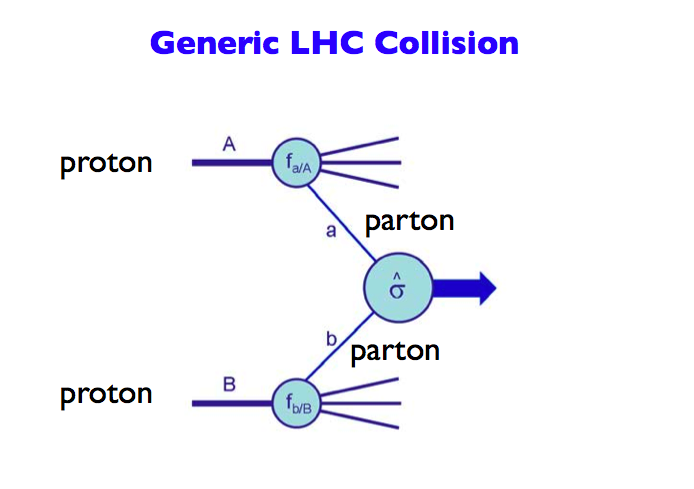 Parton Distribution Functions: the probability of finding 
a parton with momentum fraction x in the proton
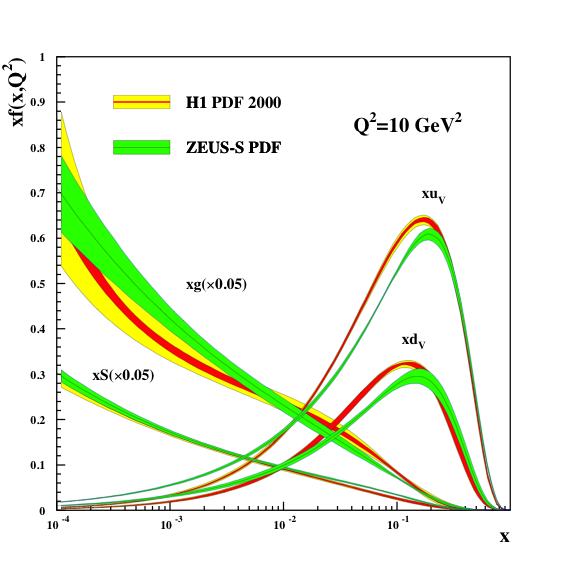 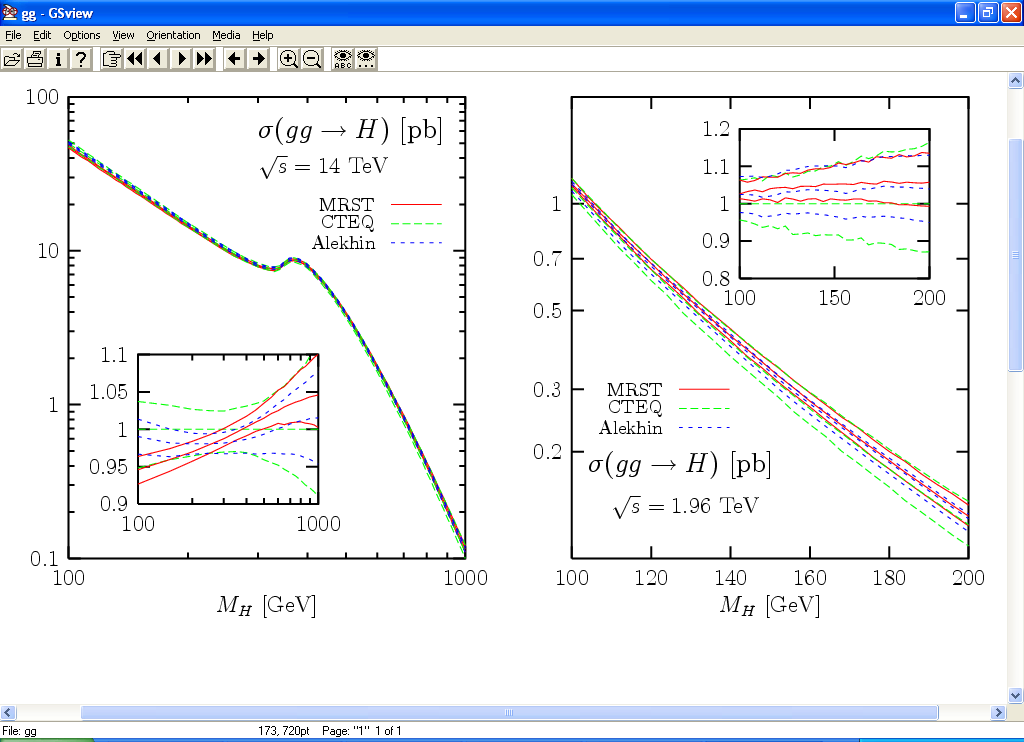 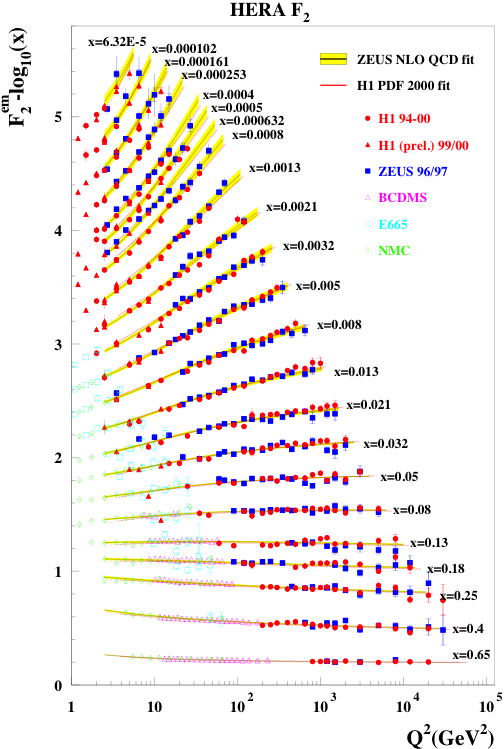 Structure function
measurements eg 
from HERA
Simple spread of existing PDFs gives
up to 10% uncertainty on Higgs cross 
section. Possible gain ~ factor of 2
with final HERA data (PDF4LHC)
Using also input from LHC data in new fits
Now also LHC pp
data used to 
constrain PDFs
Proton-Proton Collisions
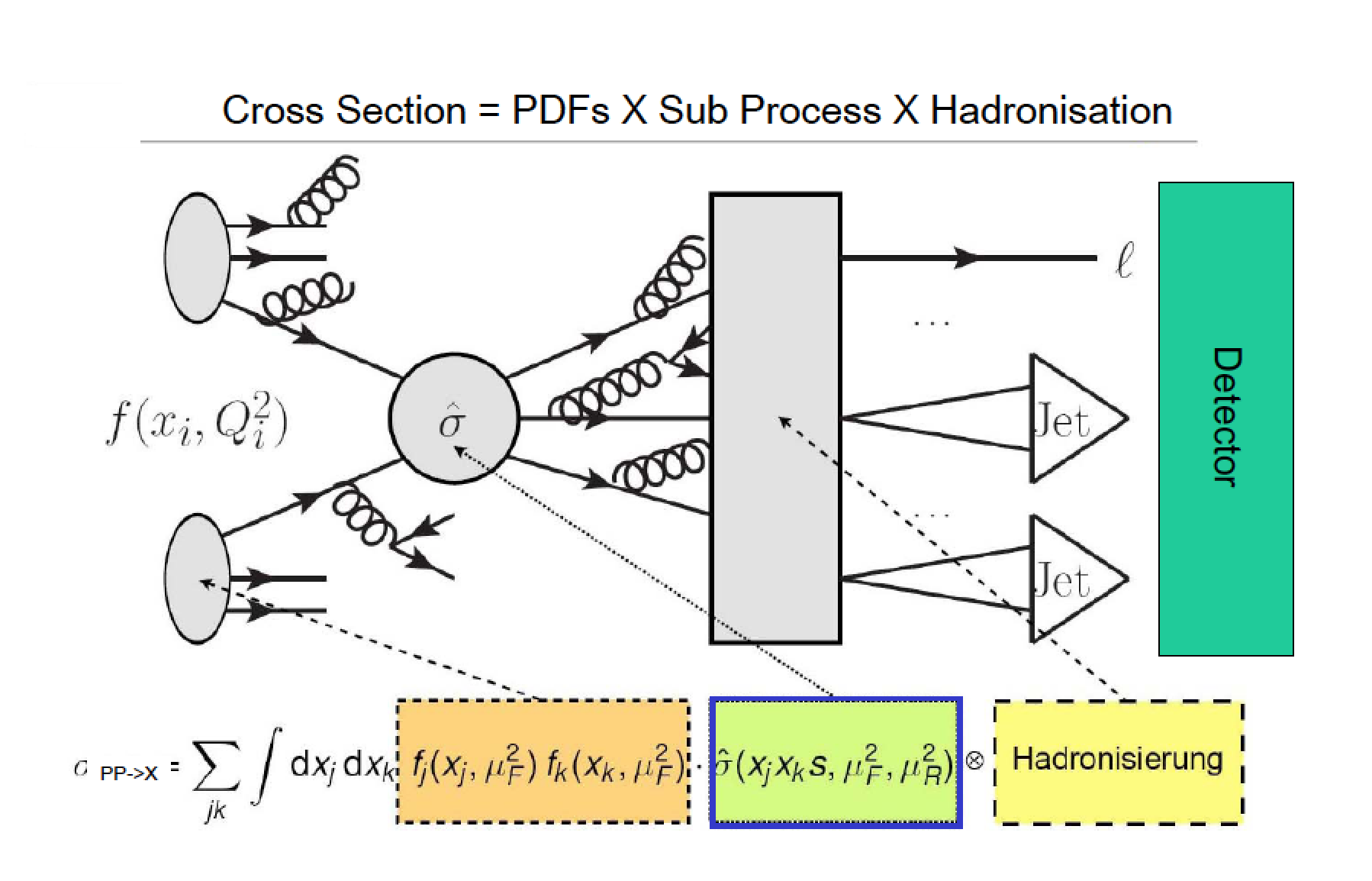 Proton-proton Collisions
Most interactions due to collisions at large distance between incoming 
protons where protons interact as “ a whole ” 
 small momentum transfer (Dp   /Dx ) 
particles in final state have large longitudinal momentum but small 
transverse momentum (scattering at large angle is small)
< pT >  500 MeV      of charged particles in final state
Most energy escapes down the beam pipe.
These are called soft events…
A minimum bias data event sample is dominated by soft events
Cross sections at the LHC
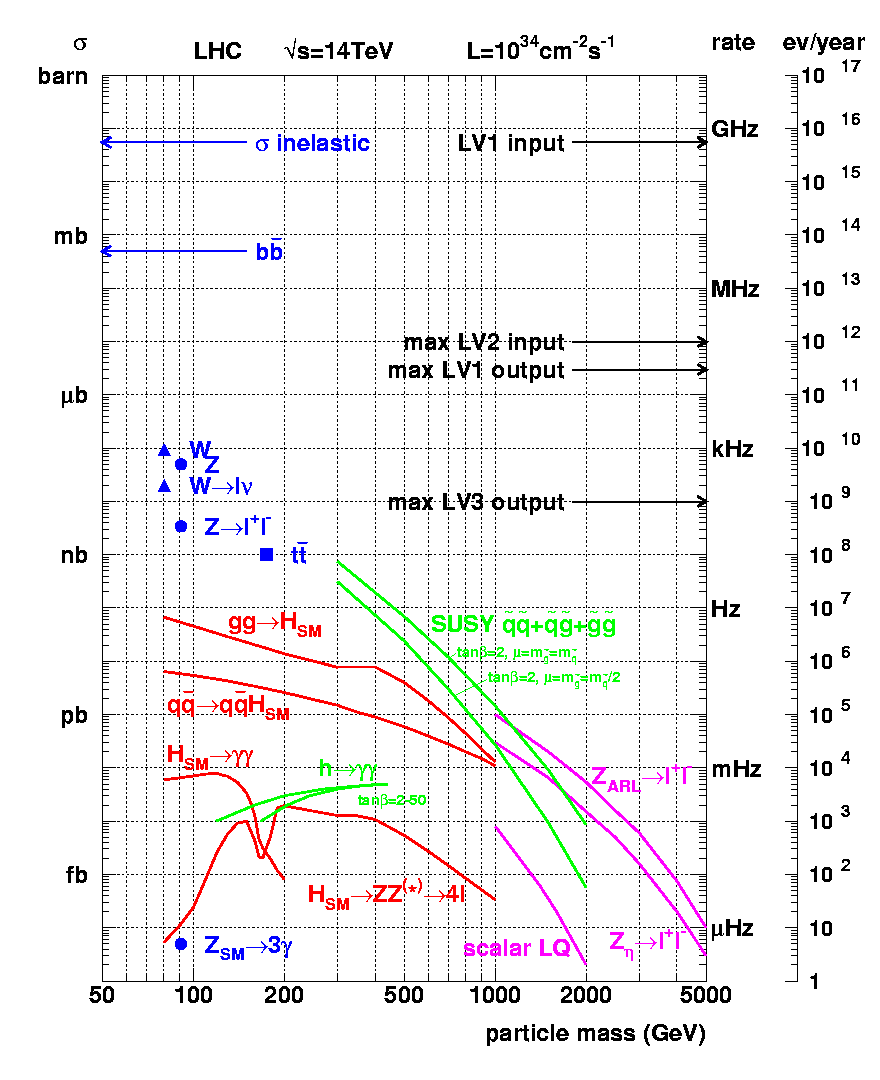 “Well known”  processes, don’t need to keep all of them …
New Physics!!
This we want to keep!!
Standard Model Measurements
Standard Model measurements form an integer part of the physics program of the LHC
Precision measurements allow test for a wide range of SM predictions, and extract fundamental parameters (eg αs)
 Requires matching precision at theory prediction side
Important to understand backgrounds for searches for new physics
Many processes studied: Examples
Cross Sections
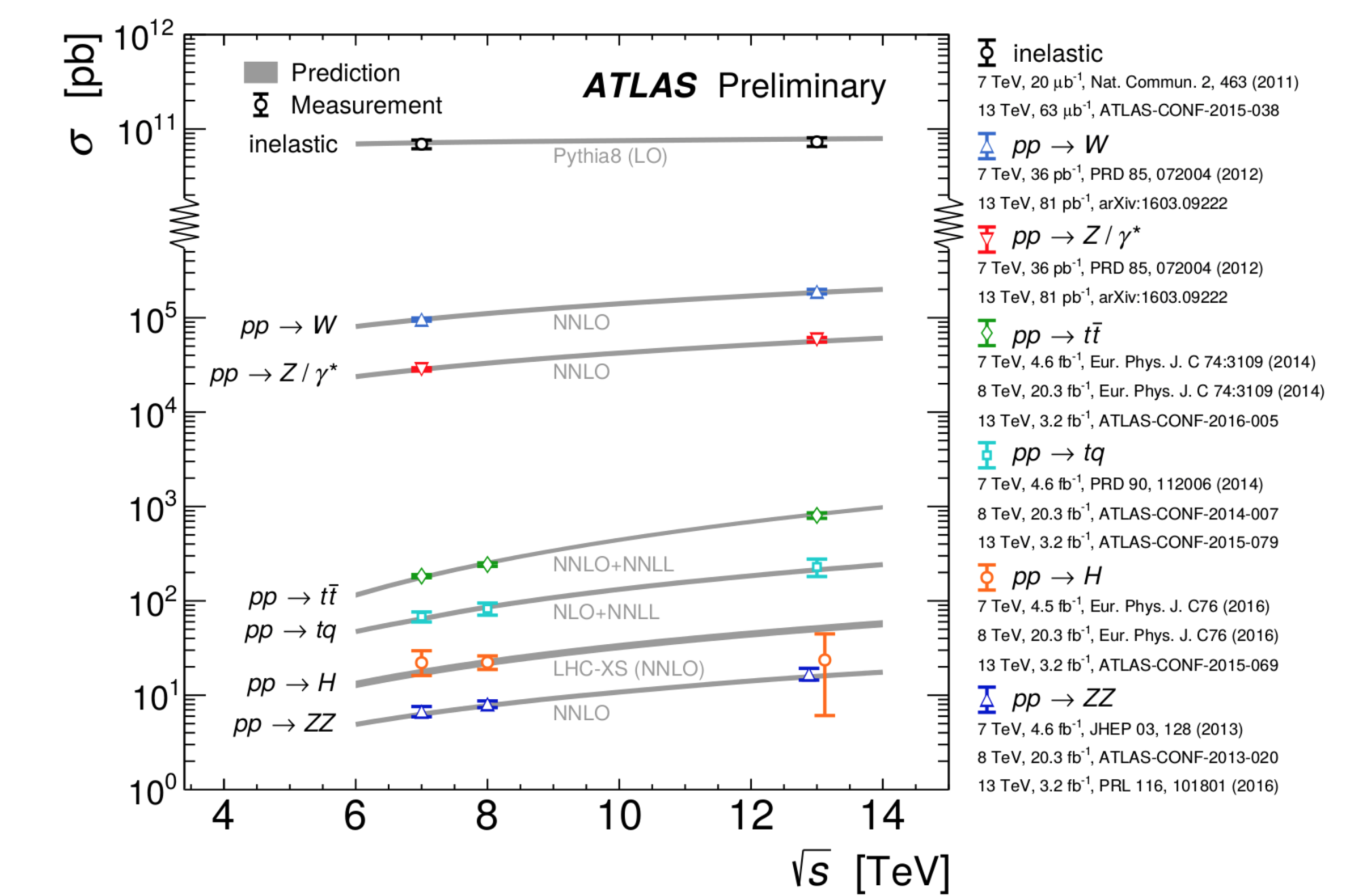 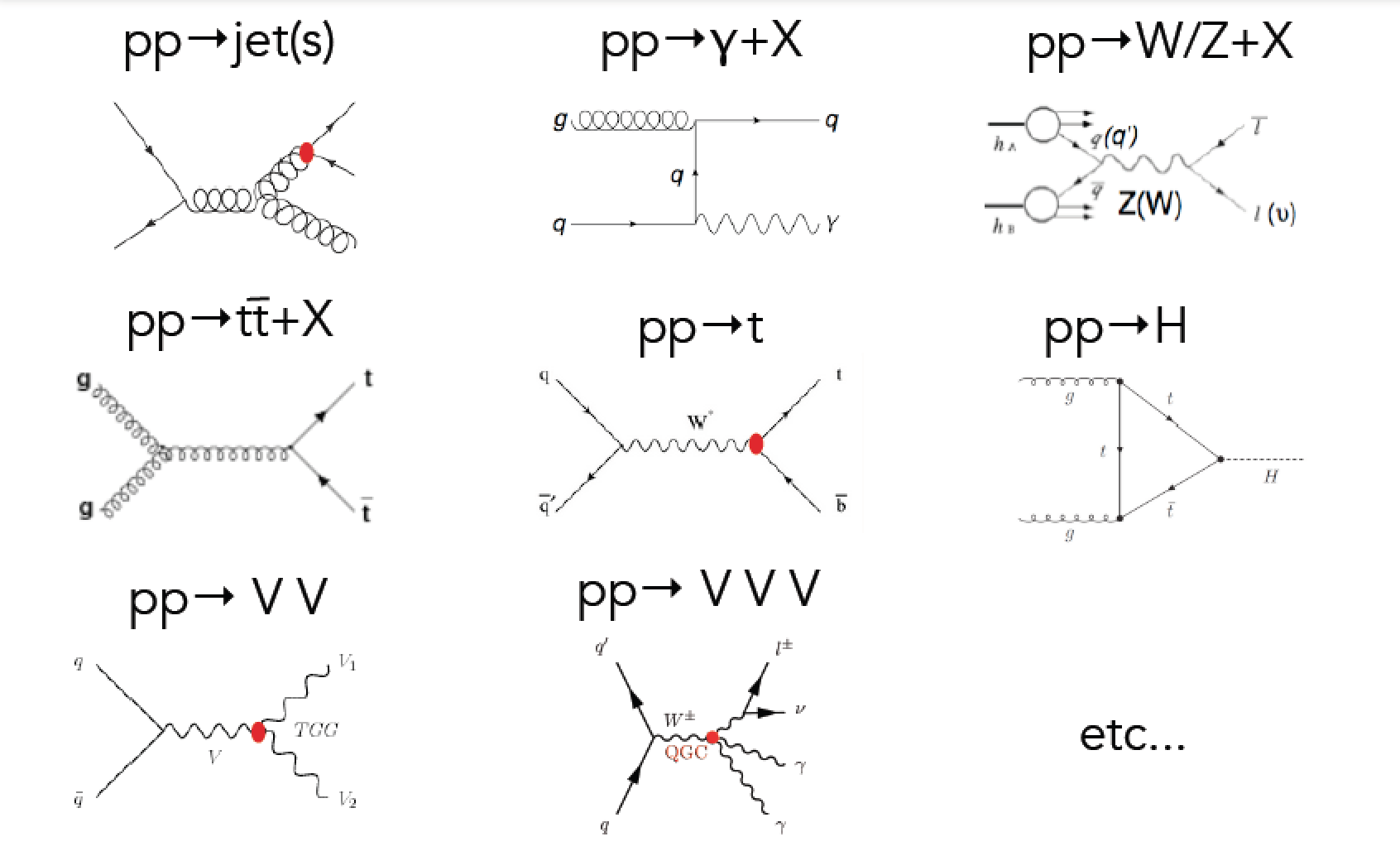 Inclusive Jet Production (13 TeV)
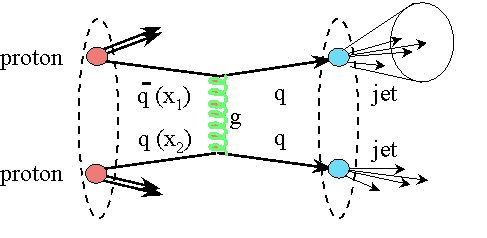 arXiv:1711.02692
Differential cross sections with R=0.4
 Jet pT spectrum consistent with predictions
 from NLOJET++
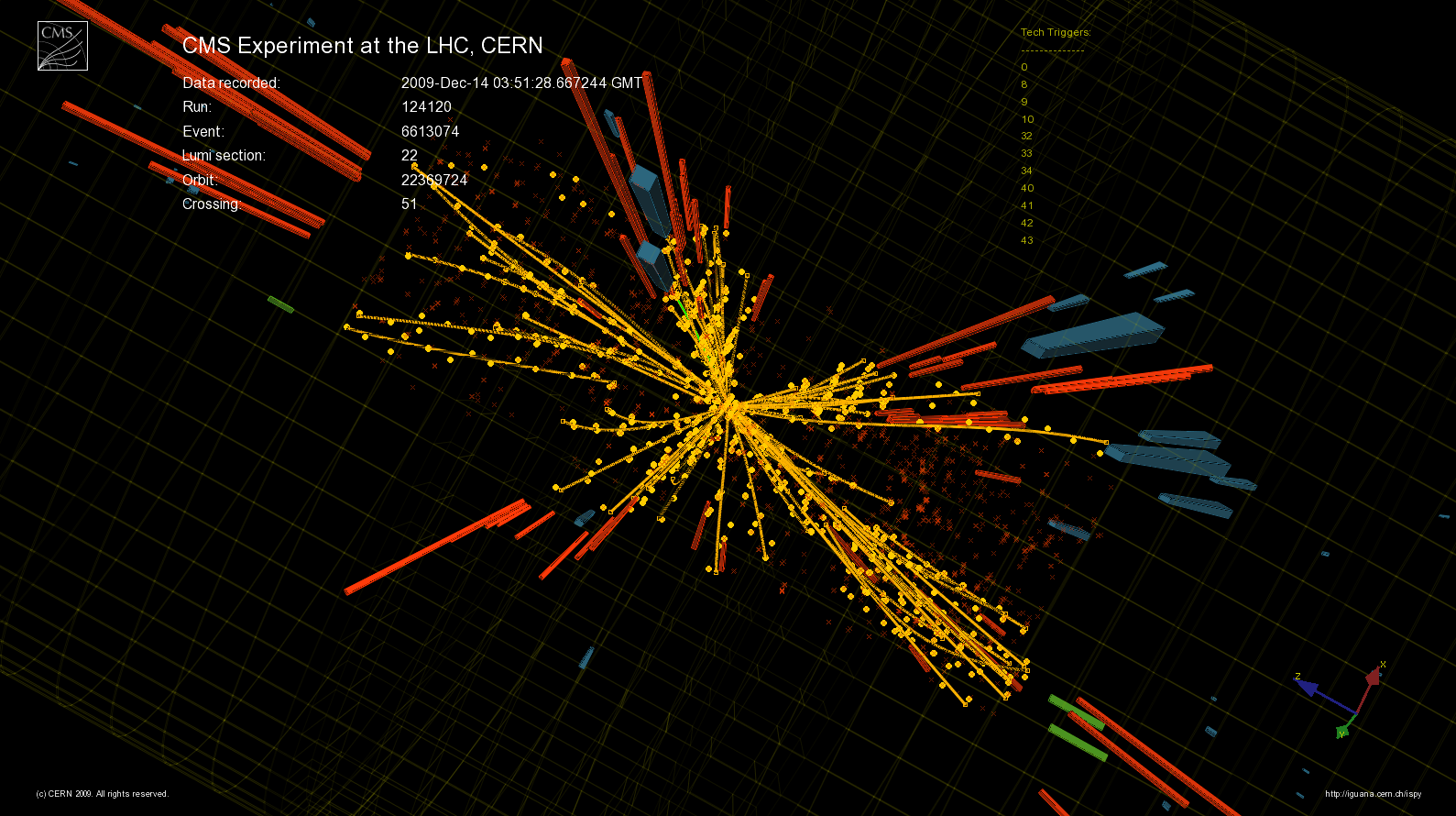 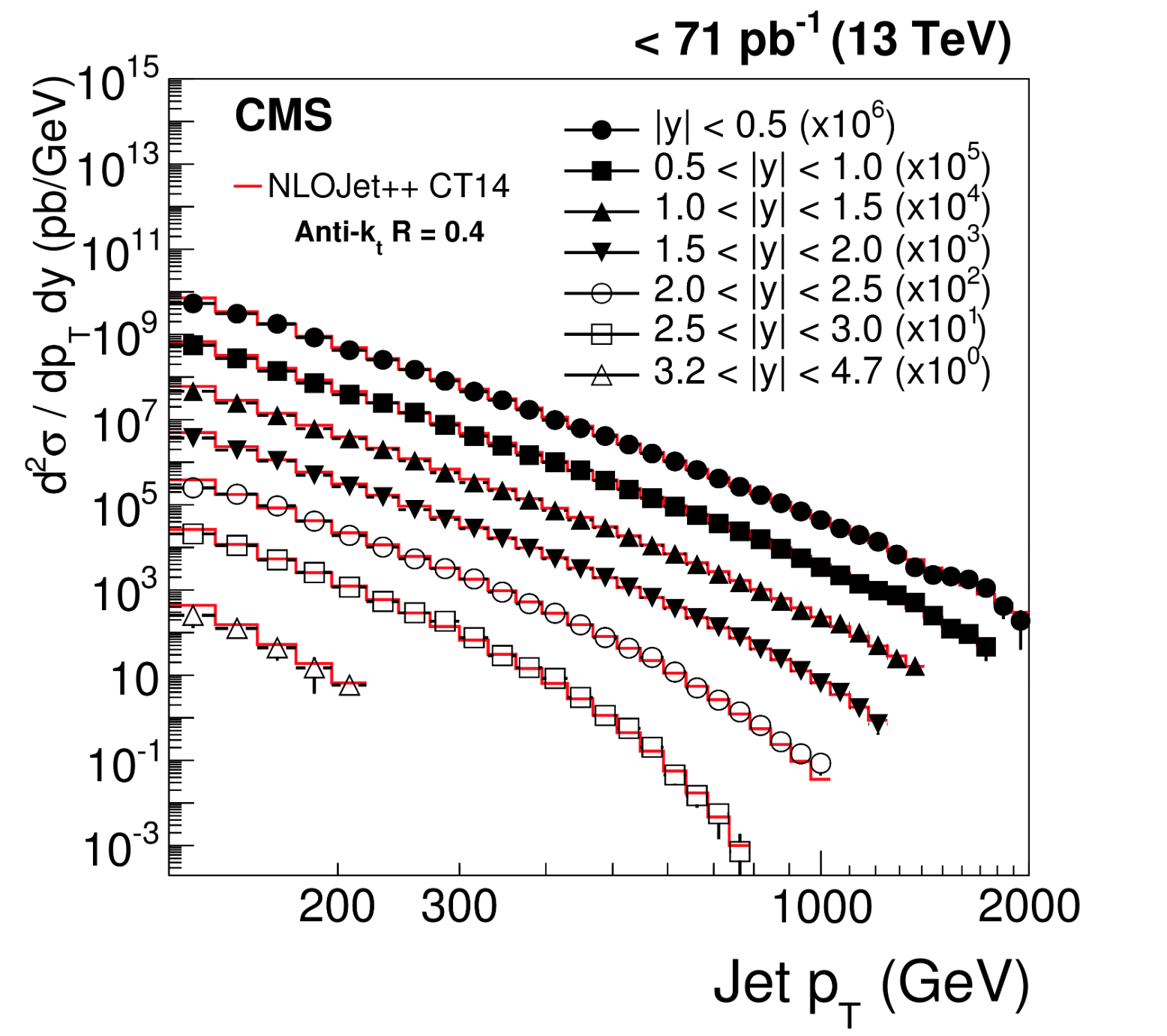 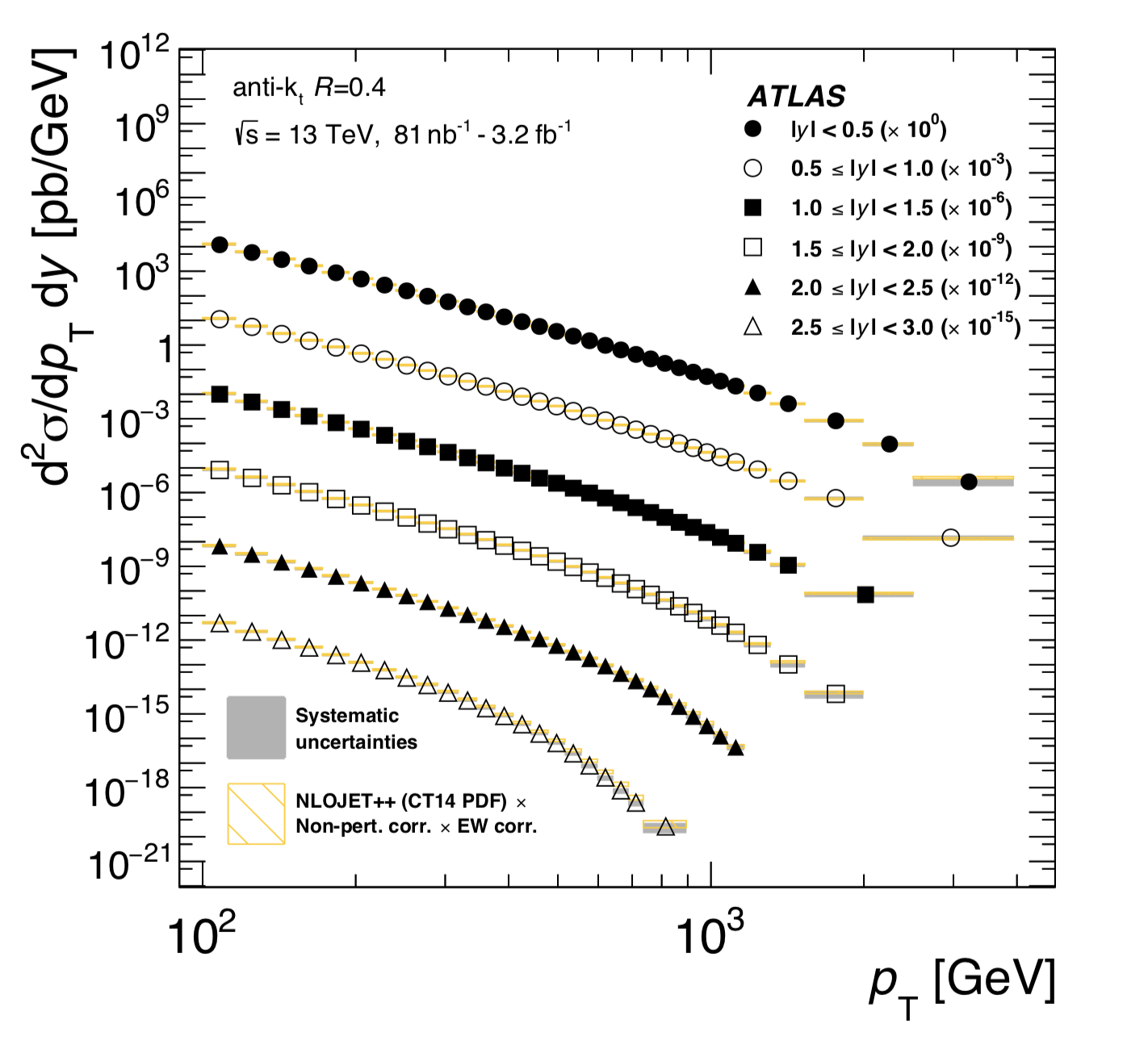 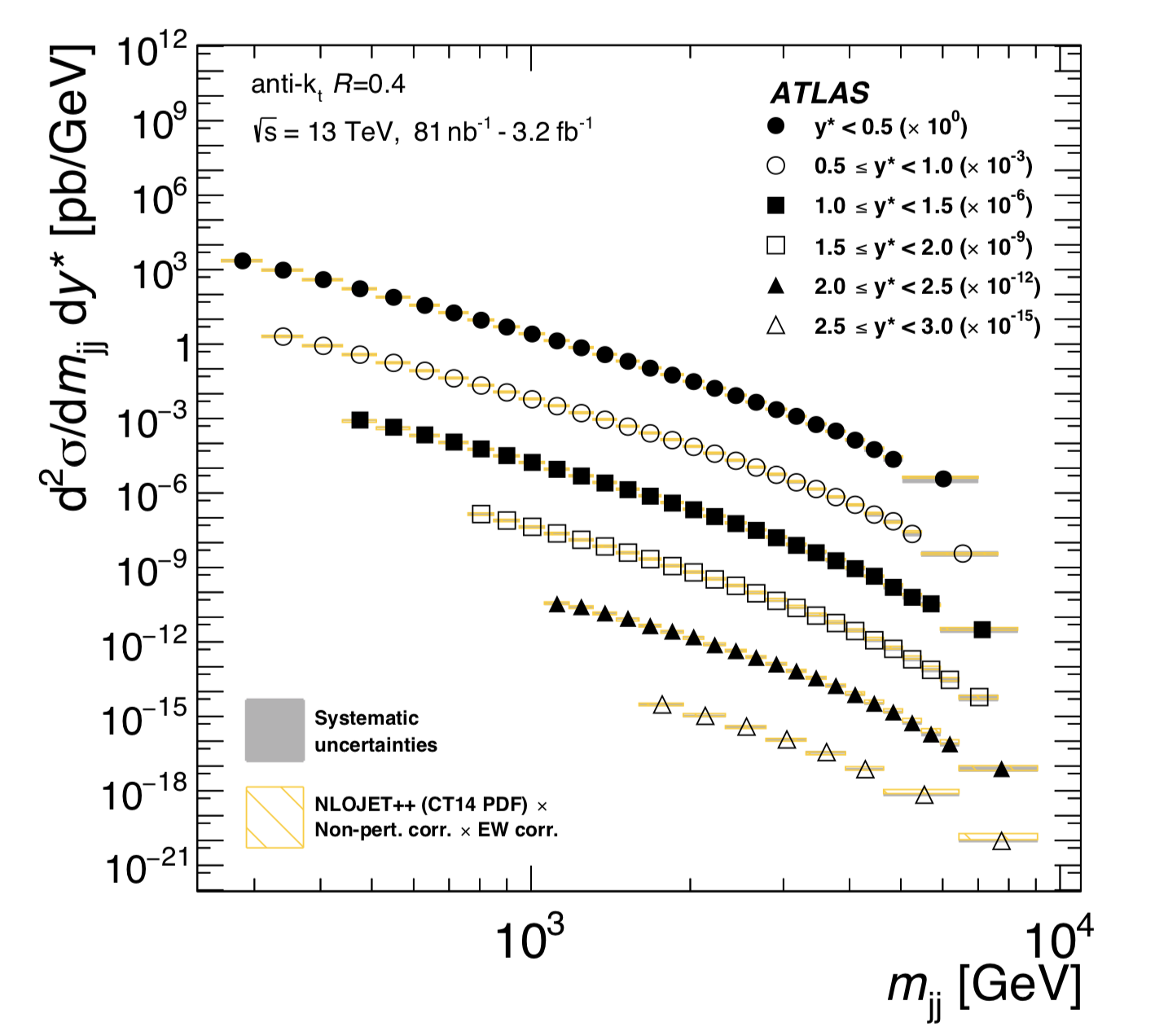 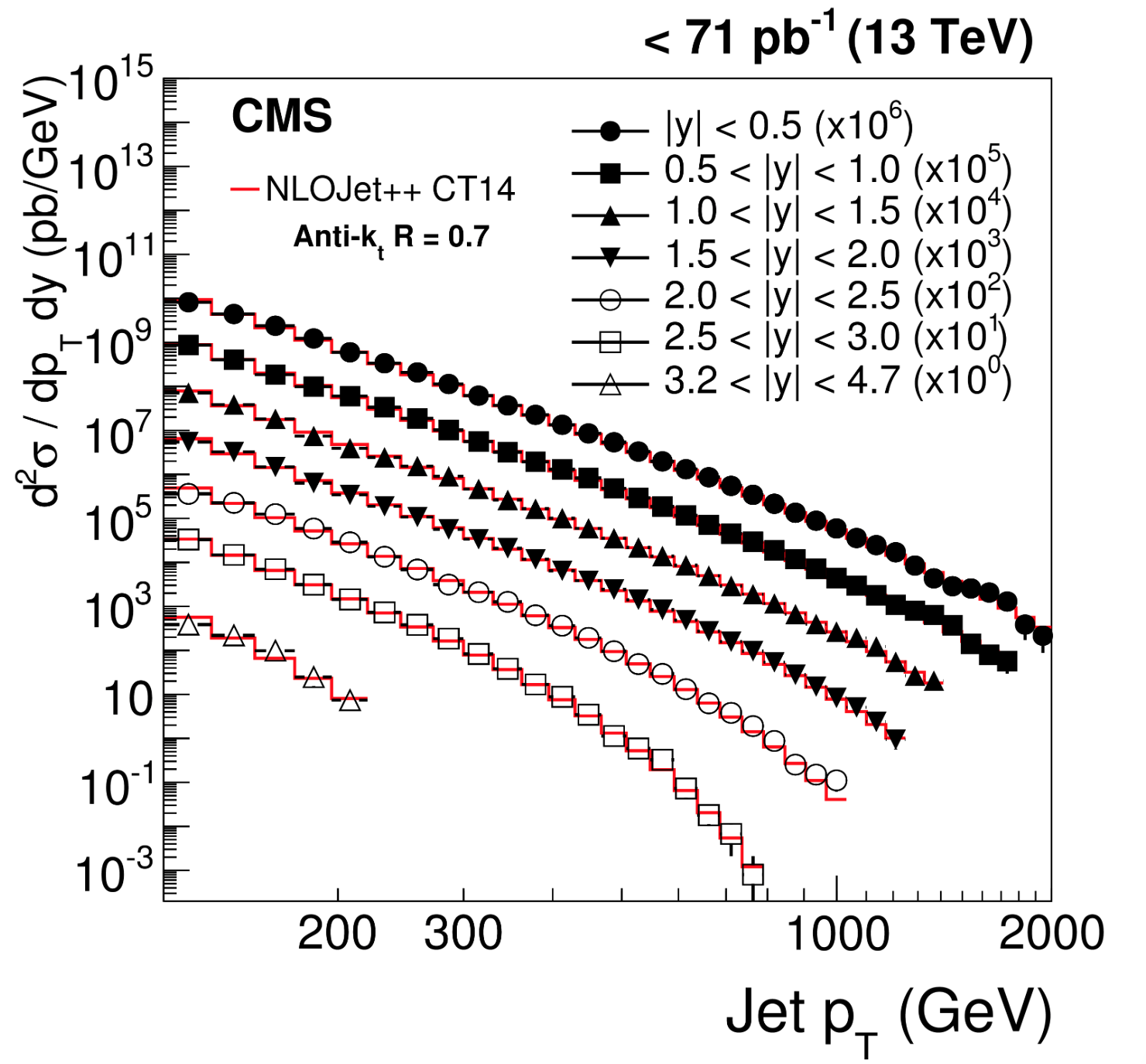 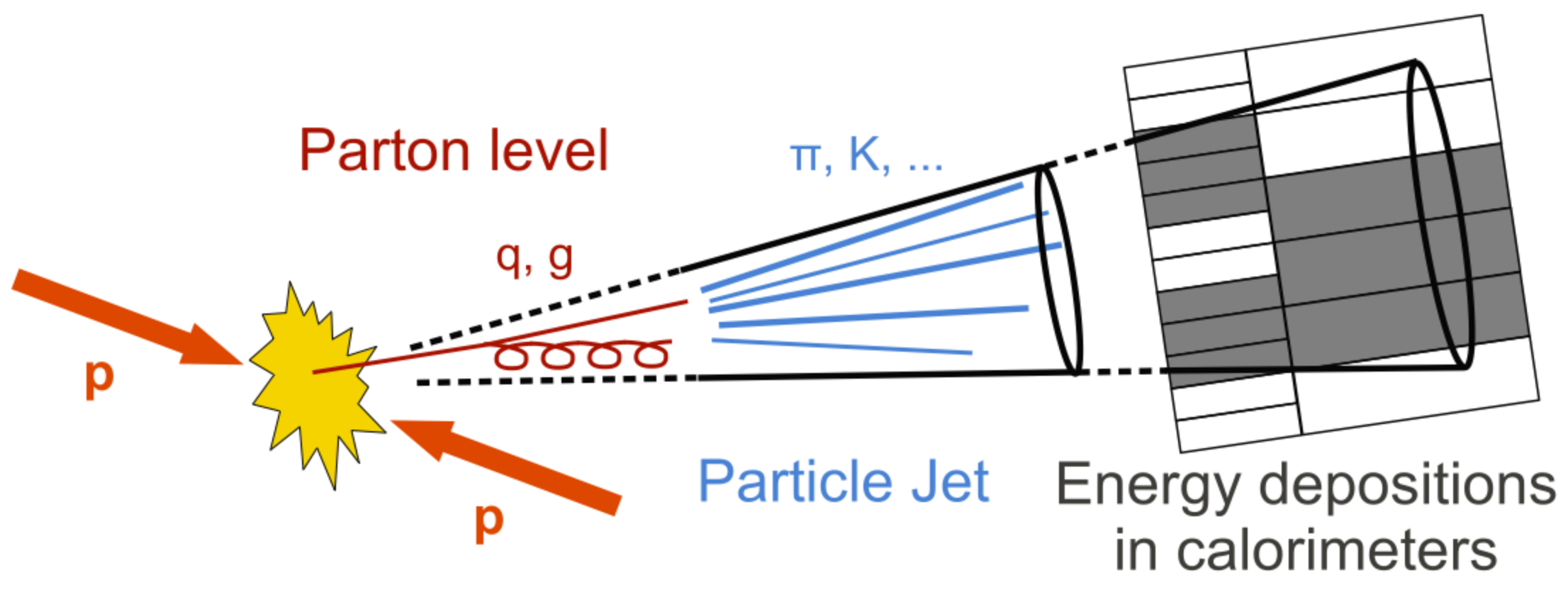 Agreement with NLO calculations over the full range, up to and beyond 
2 TeV pT jets… QCD predictions work well over a large range…
Determination of αs
Several processes
used to extract αs
7 TeV analysis
NLO extractions
Theory uncert.
  dominate
arXiv:1304.7498
arXiv:1412.1633
arXiv:1410.6765
arXiv:1307.1907
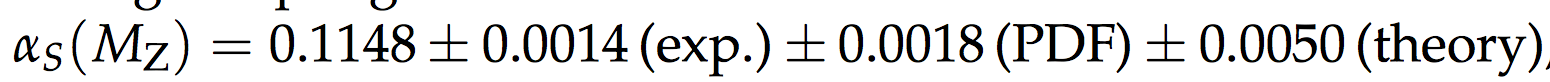 R32 jet ratios
Inclusive jets
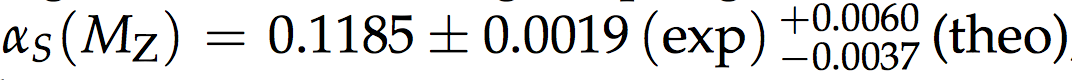 For CTNLO PDFs
Top production
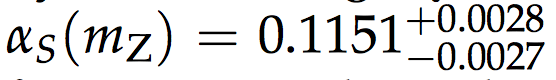 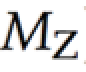 NNLO & Assuming 173.2 top poles mass
Determination of alpha_s
Many ways to extract alpha_s : 3/2 jet ratios, inclusive jets, tt-cross section..
Here: transverse energy-energy correlations and associated asymmetries
in multi-jet events. Select events with 2 leading jets with total HT> 800 GeV
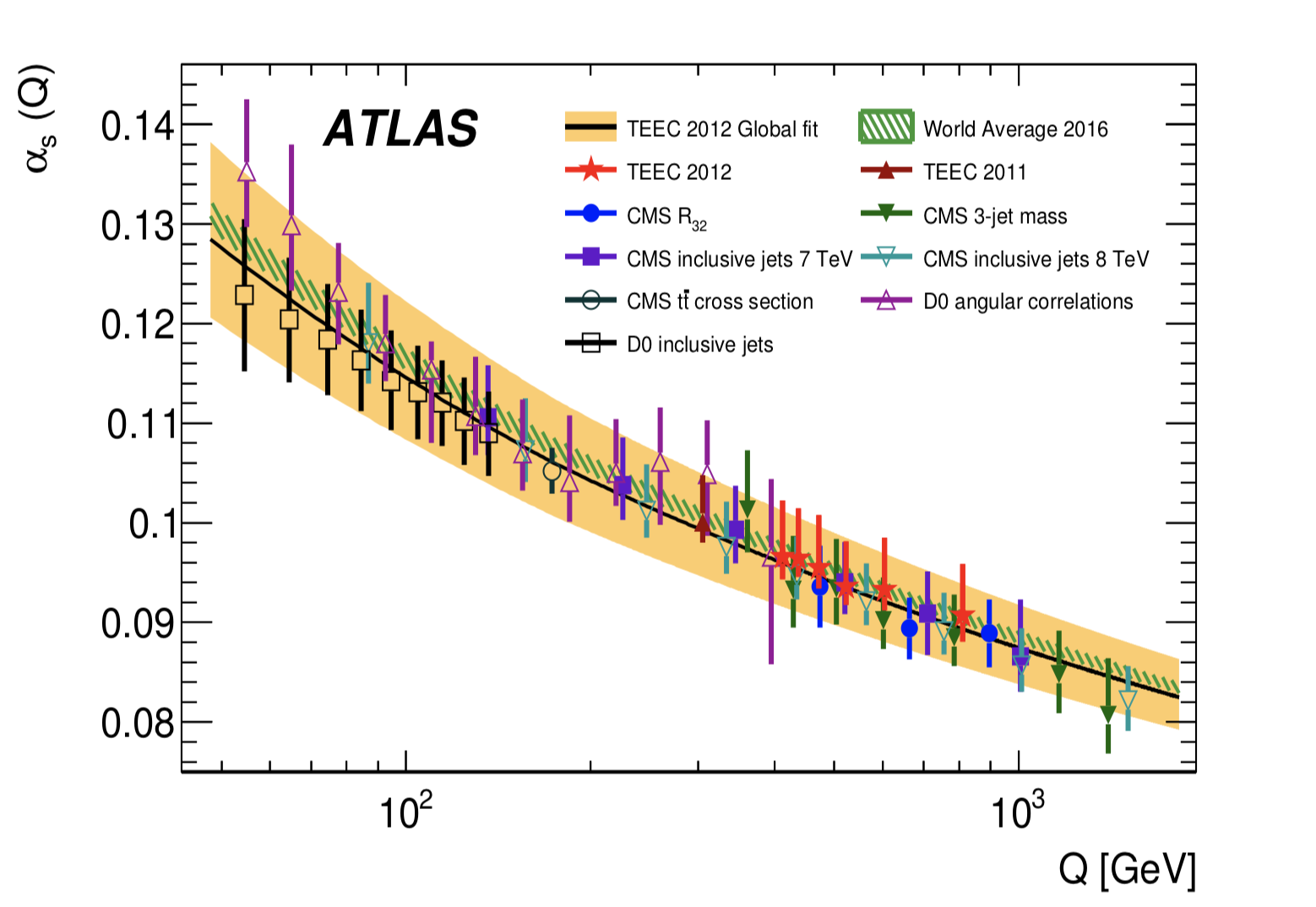 arXiv:1707.02562
 8 TeV analysis
NLO extractions
Theory uncert.
  dominate
ATEEC is the 
difference between
the forward and 
backward TEEC
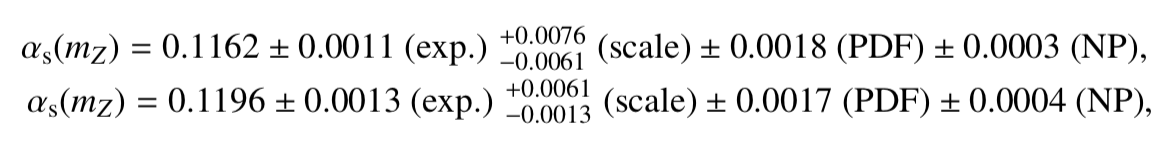 TEECs
ATEECs
W, Z Production
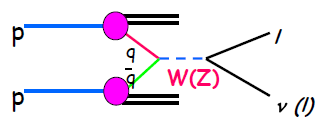 W and Z Boson Production
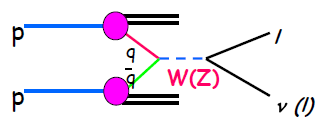 Select final states with leptons
CMS-PAS-SMP-15-011
arXiv:1603.09222
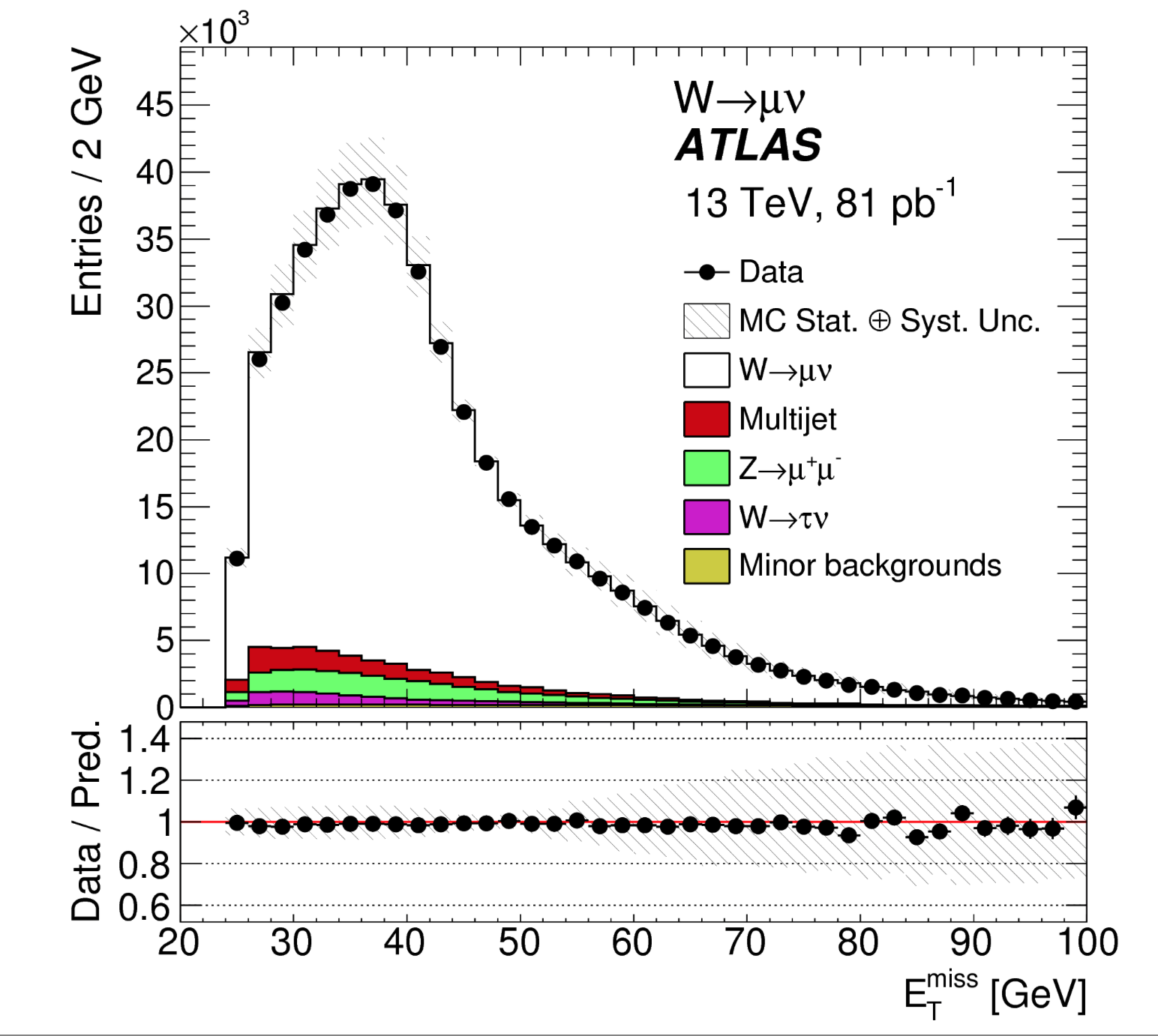 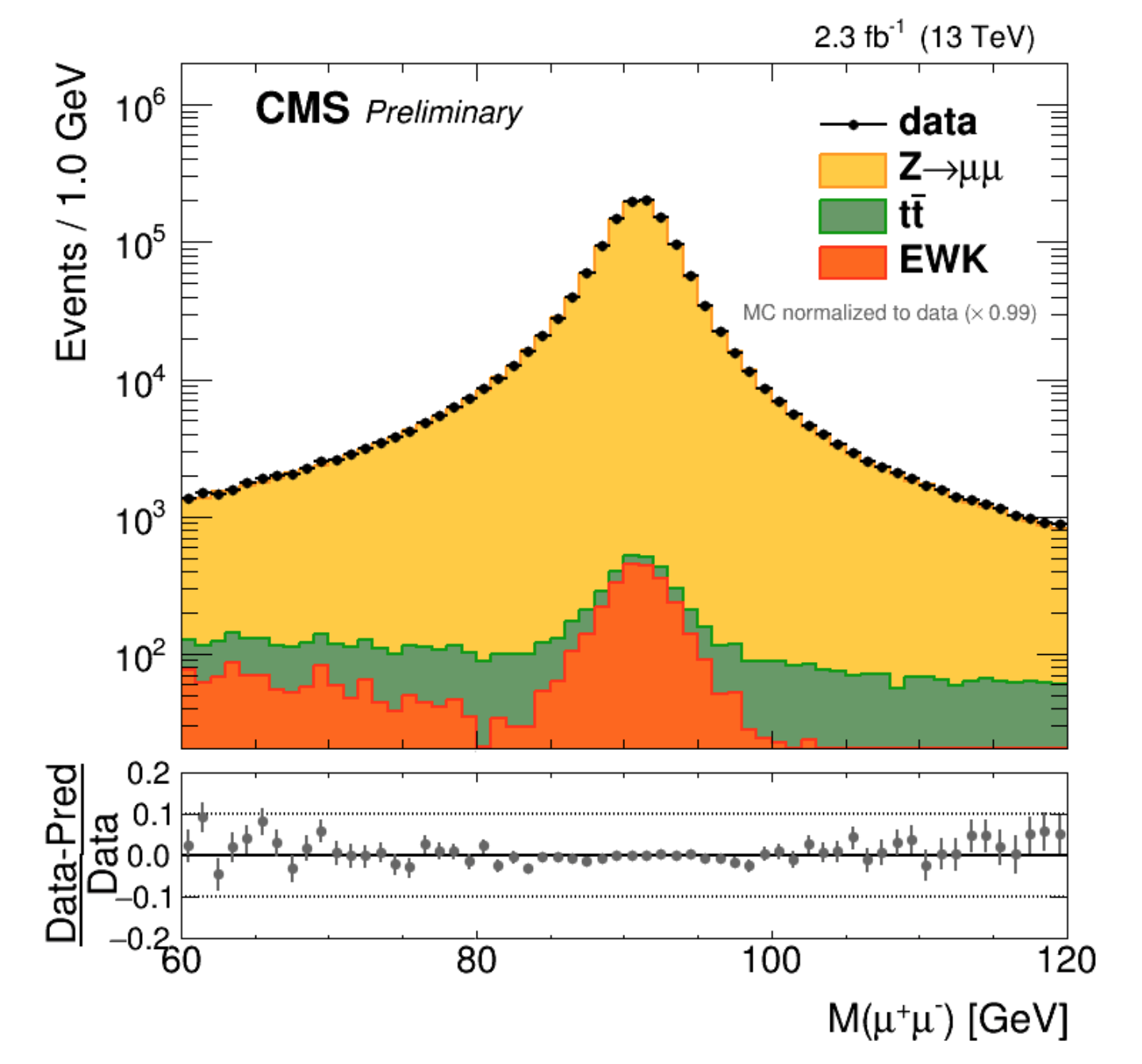 Missing transverse energyfrom the W  μ+ν  decays
Z peak (di-muon pair 
mass distributions)
W and Z Boson Production
Measurements at 7/8/13 TeV with a precision of 3-4% ->dominated by the luminosity uncertainty!
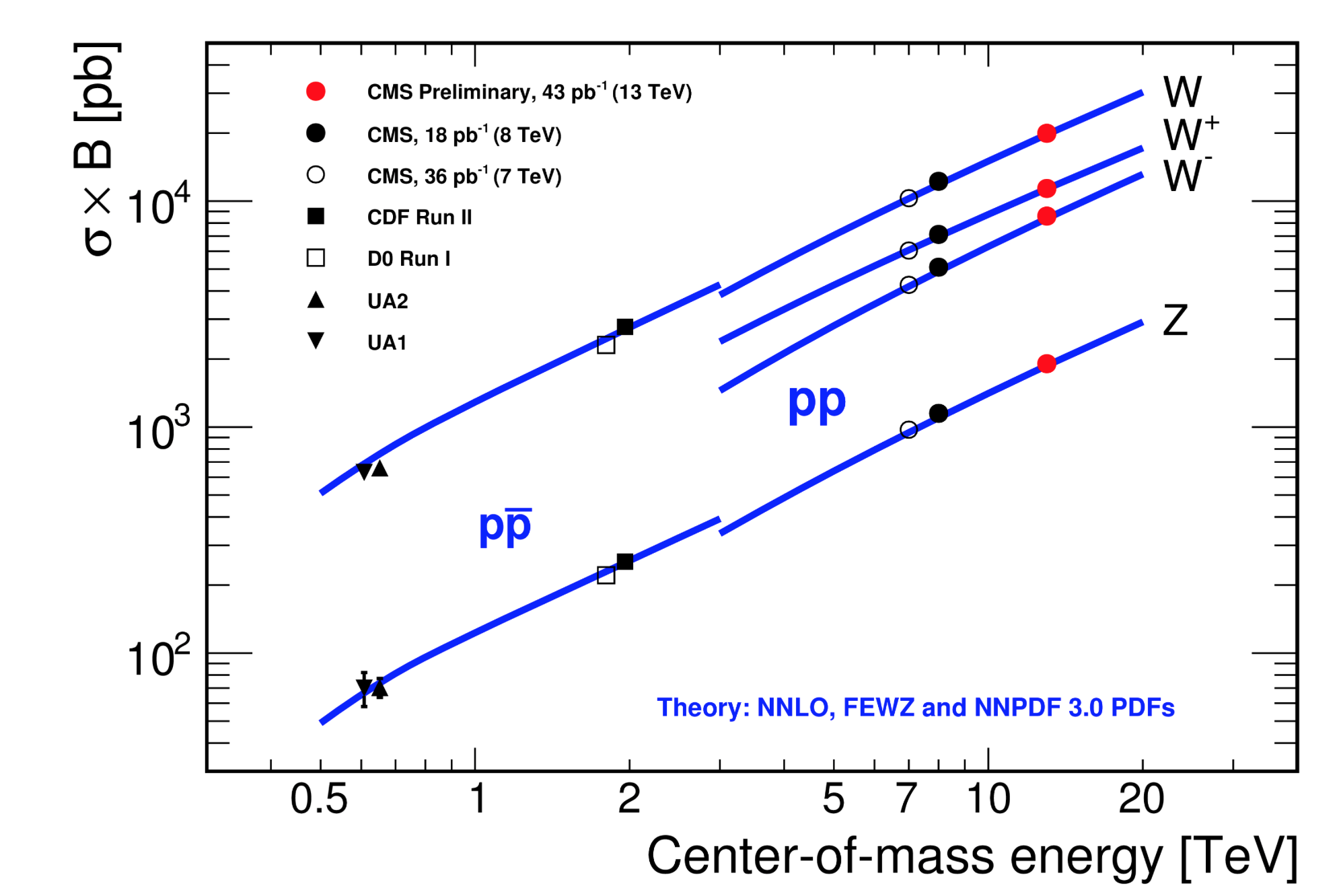 CMS-PAS-SMP-15-004
Many detailed EWK studies possible –and done-- with the large Z,W samples
W-Mass Determination
Measurement based on 7 TeV data (4.6 fb-1). It takes time to get the systematic uncertainties under control  for precision!! 
Included ~14.106  W leptonically decaying W candidates
Technique uses template fits to the W pT and mT predictions
Calibration of energy scale, recoil response and efficiency studies using the large Z sample. Modelling of helicity effects constrained by W and Z data.
arXiv:1701.07240
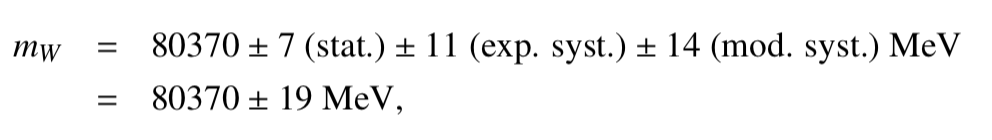 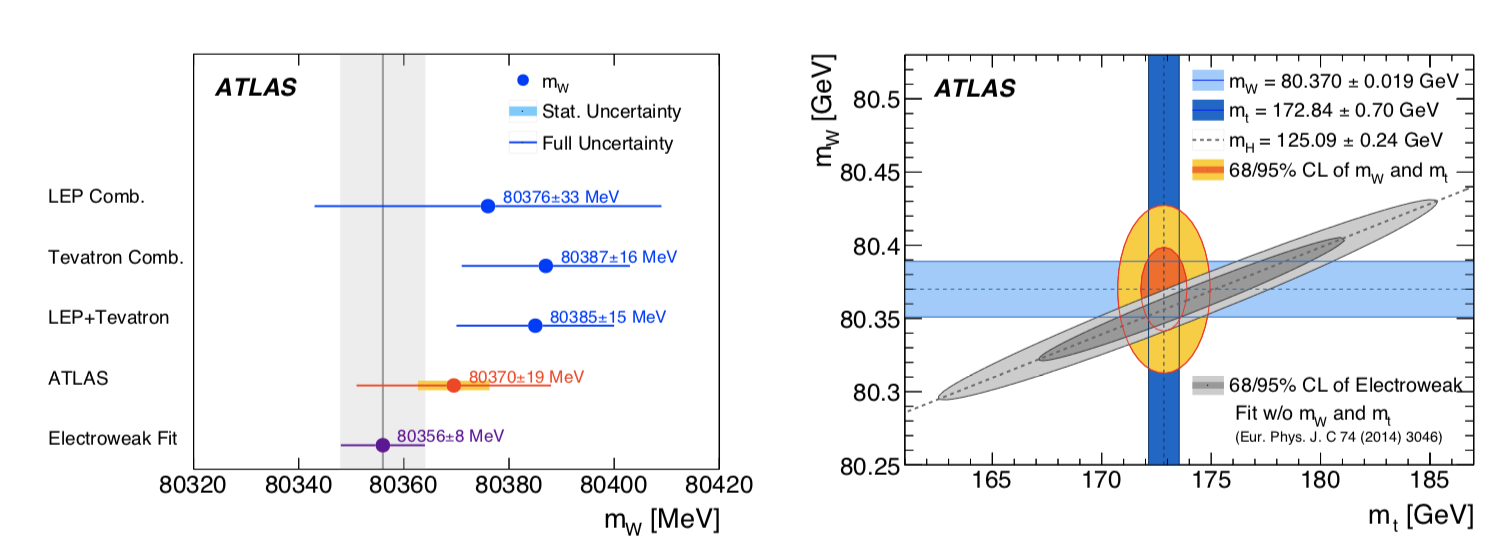 15
Multi-Boson Production
…and examples of anomalous
triple gauge coupling limits
WWZ
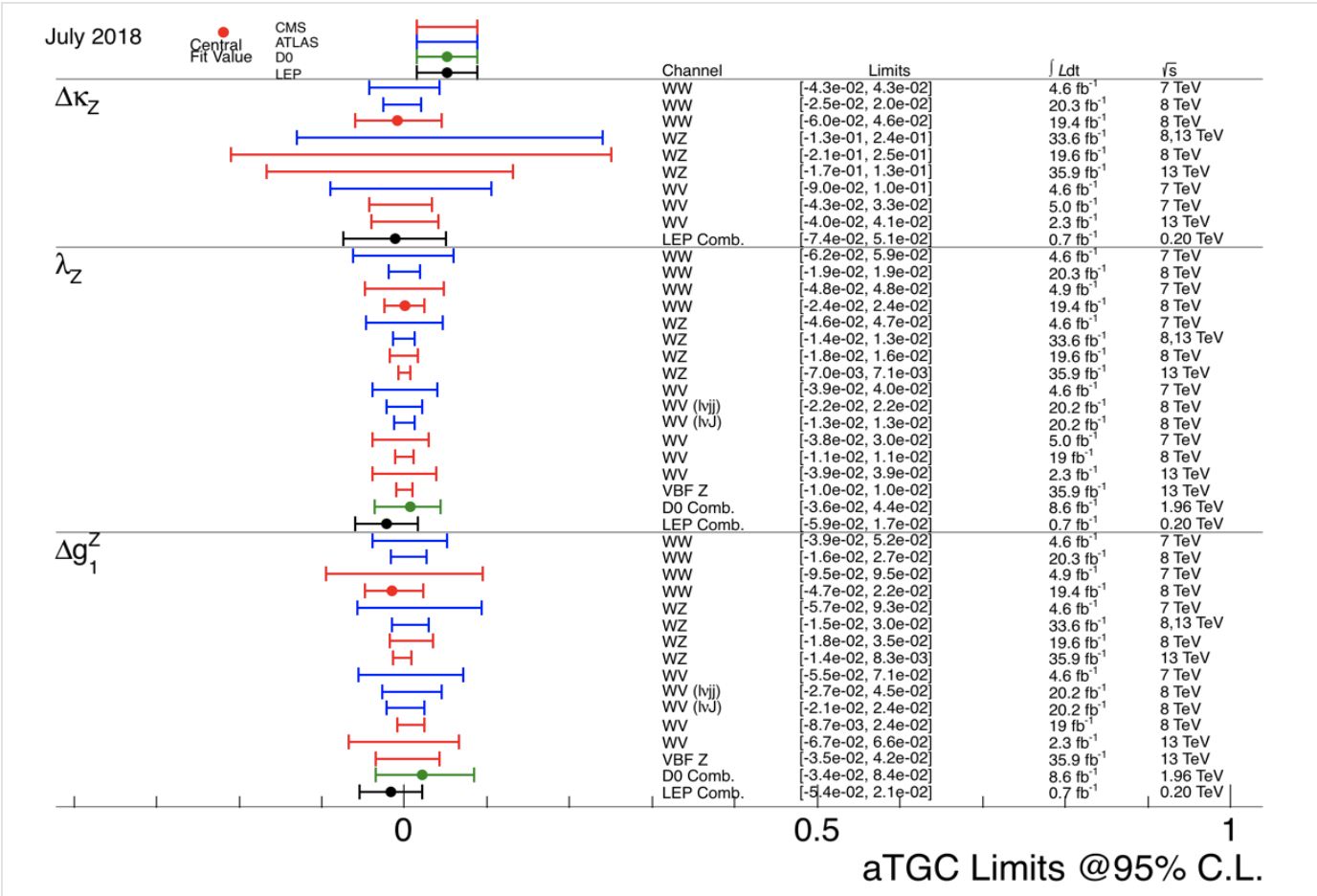 ZZZ and ZZγ
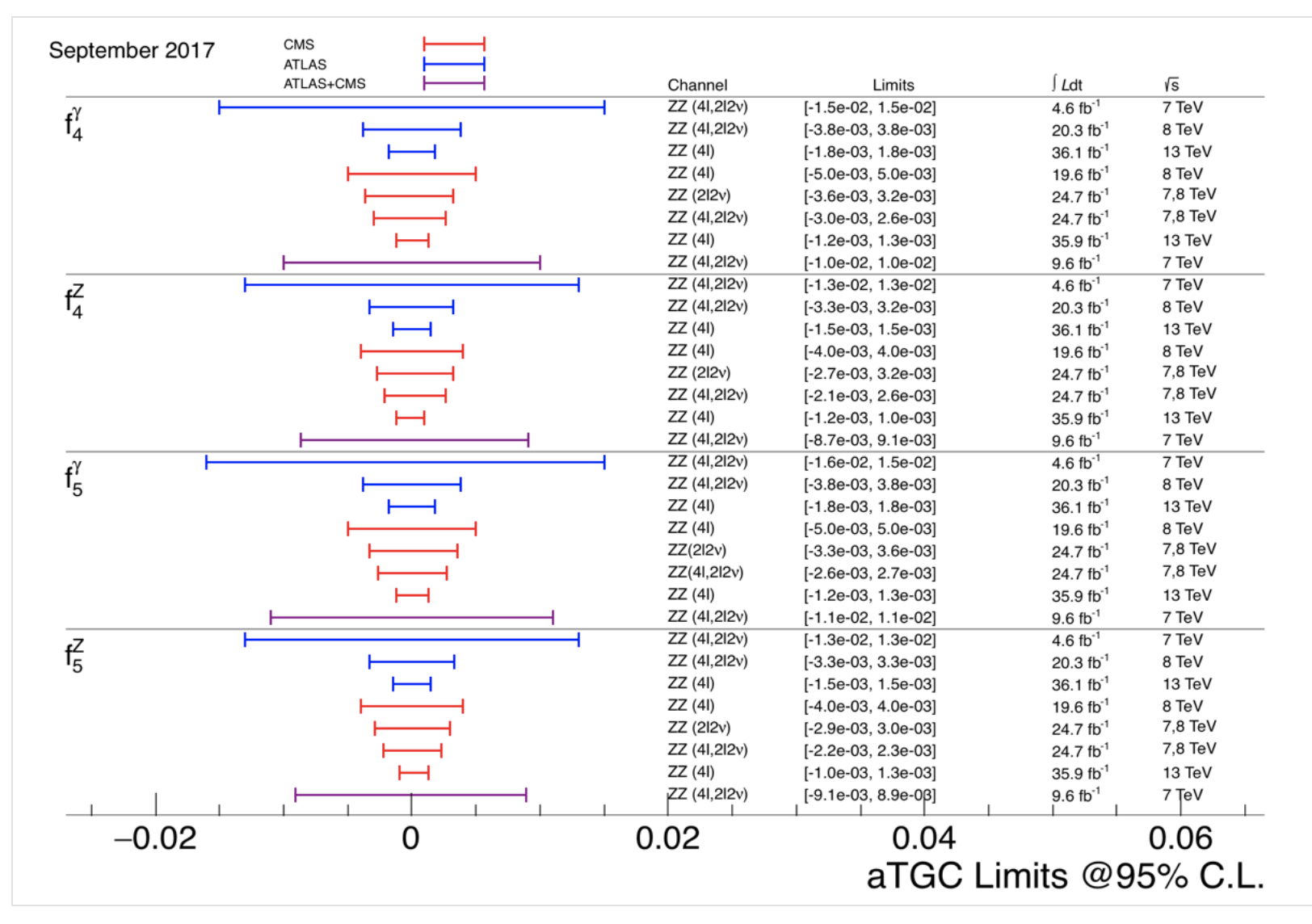 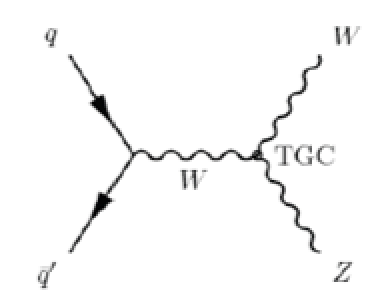 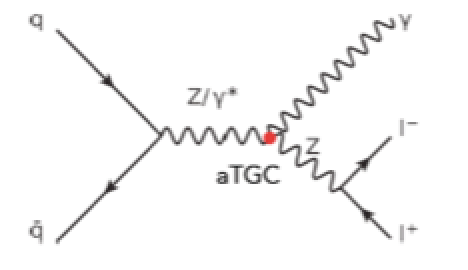 Top Production
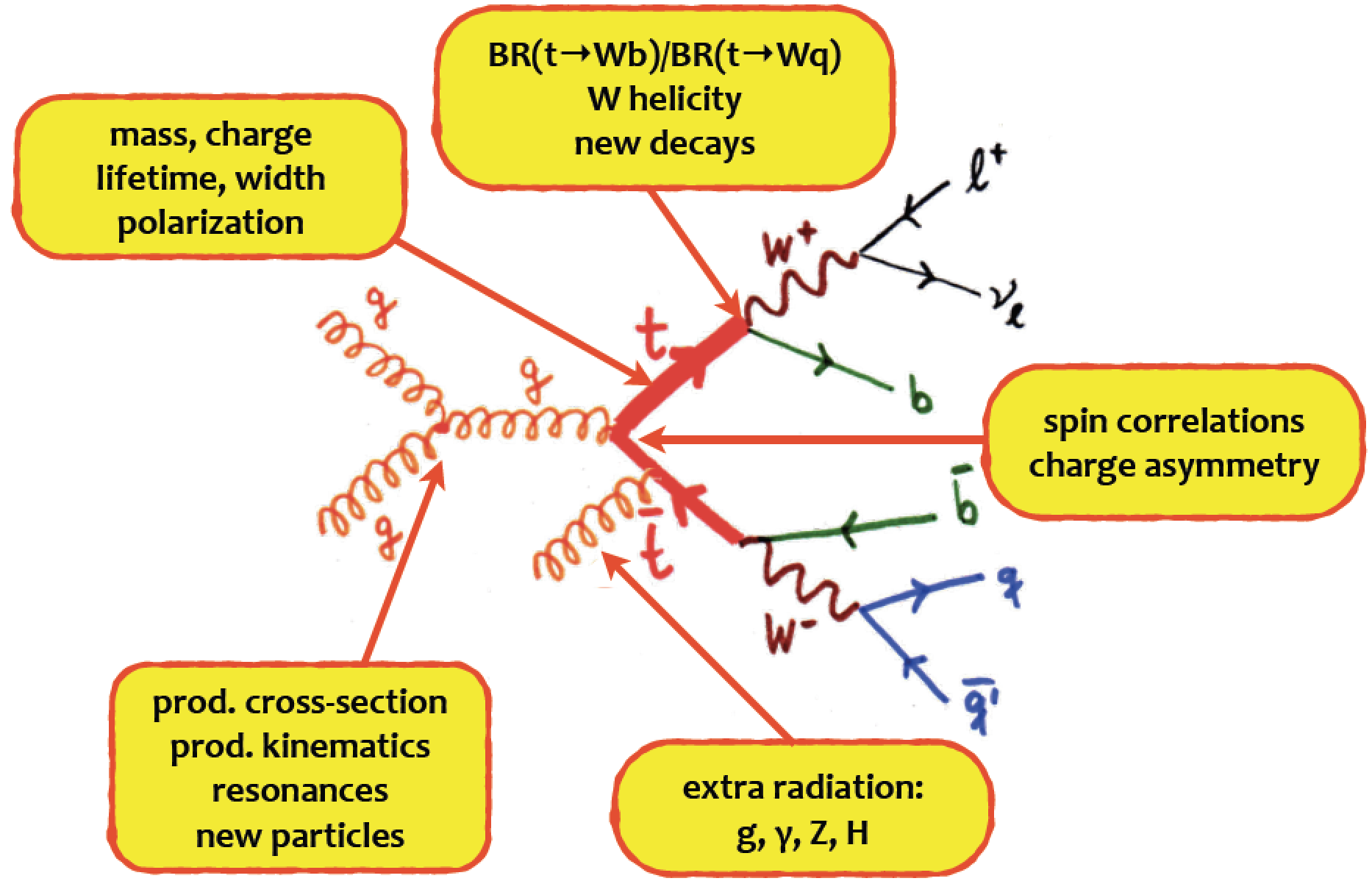 The heaviest known elementary particle: ~173 GeV
Coupling to the Higgs ~1  Special role in EWK symmetry breaking?
     LHC is a top factory with  ~5.106 produced tt-pairs (run-1)
                                       ~ 108  produced tt-pairs (run-2)
Top Quark Cross Sections
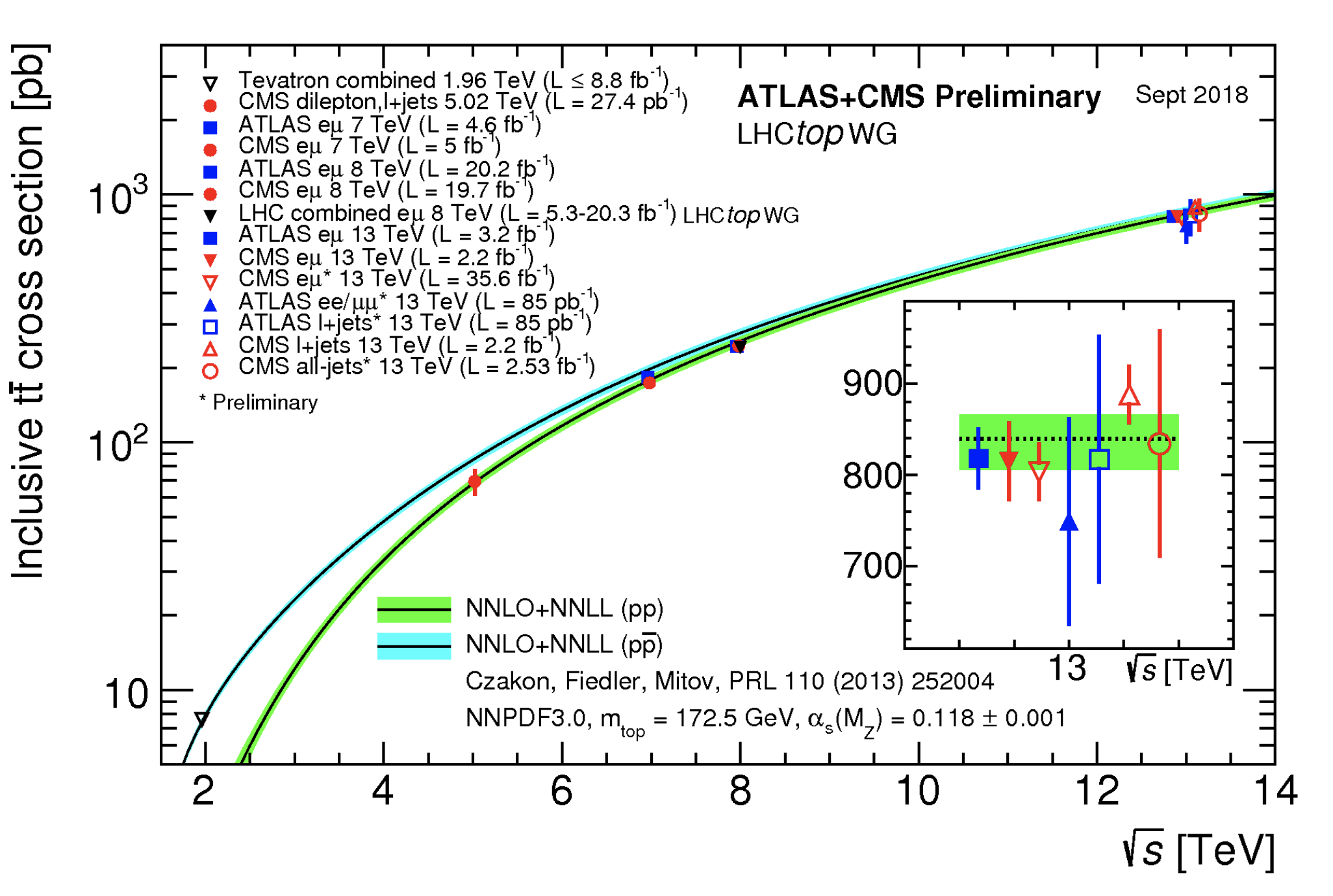 Good agreement with the SM predictions up to the 13 TeV
Top Mass Determination
Steady improvements during run-1 and run-2

Precision reached now ~0.3%

Hadronization model uncertainties 
one of the main limitations

Several alternative methods have 
been and are being explored 
using J/, secondary vertices,… 
This is not the final word yet

Experiment combination under way

Note: the average value LHC 
somewhat lower than Tevatron 
one:  174.34  0.64 GeV
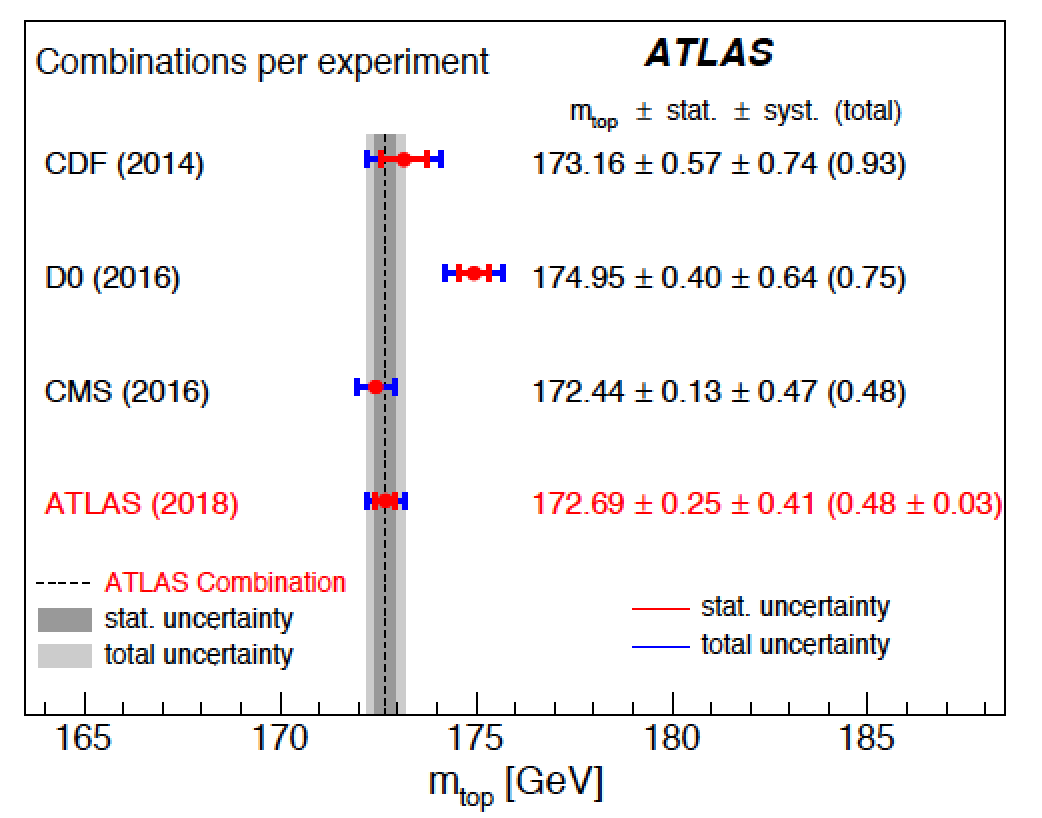 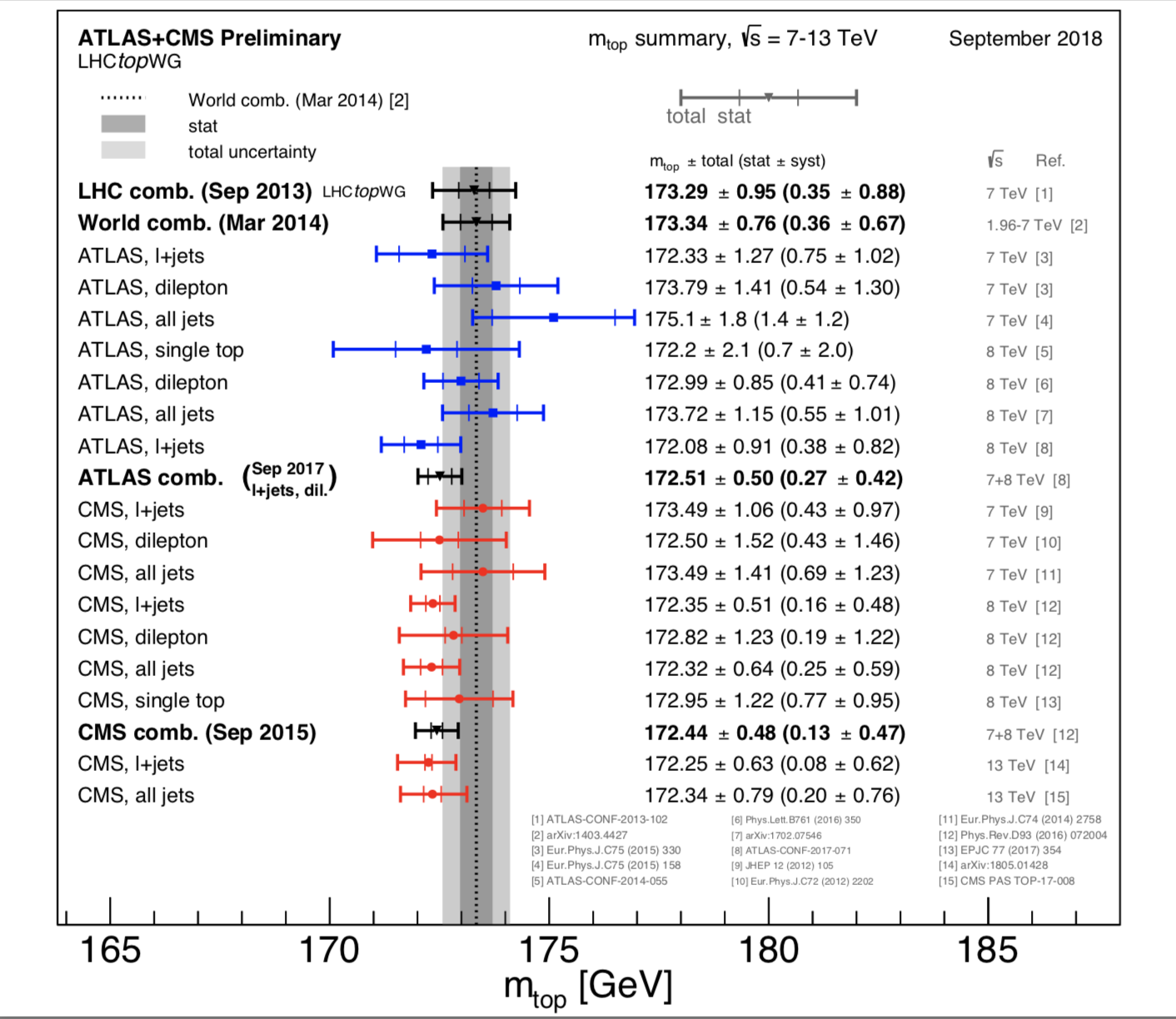 Single Top Production
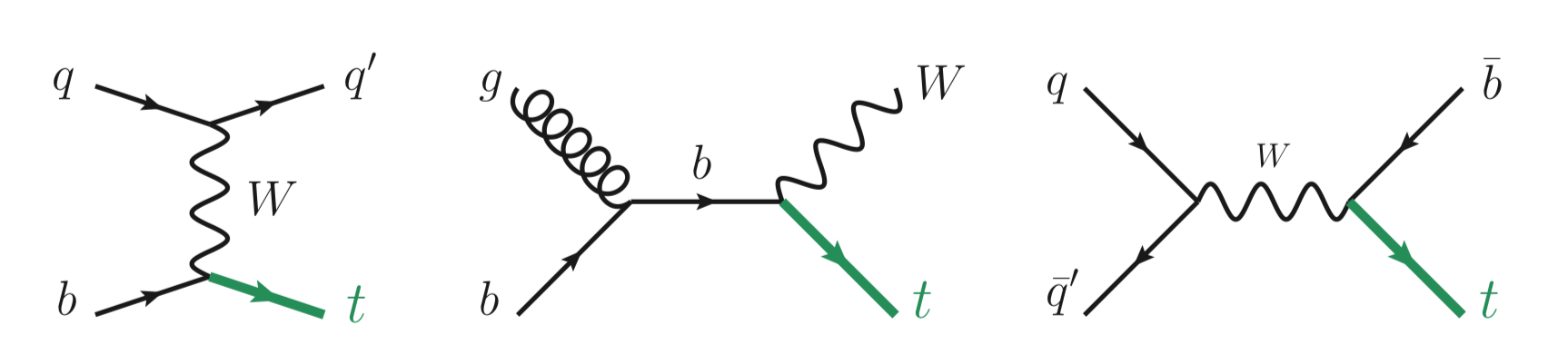 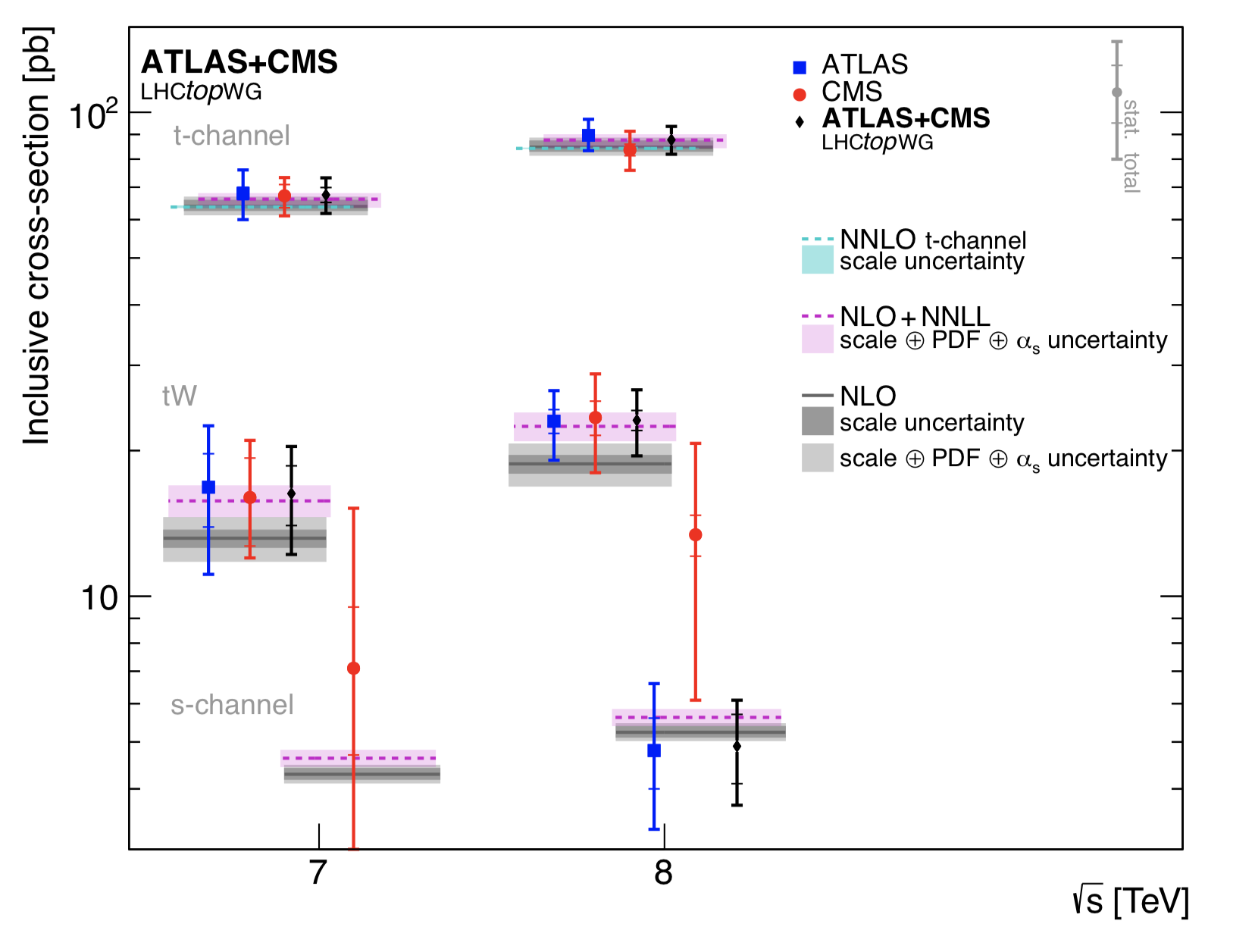 arXiv:1902.07158
Most single top processes have been studied in run-1 and run-2 
by CMS and ATLAS.
Summary: Cross Sections 7/8/13 TeV
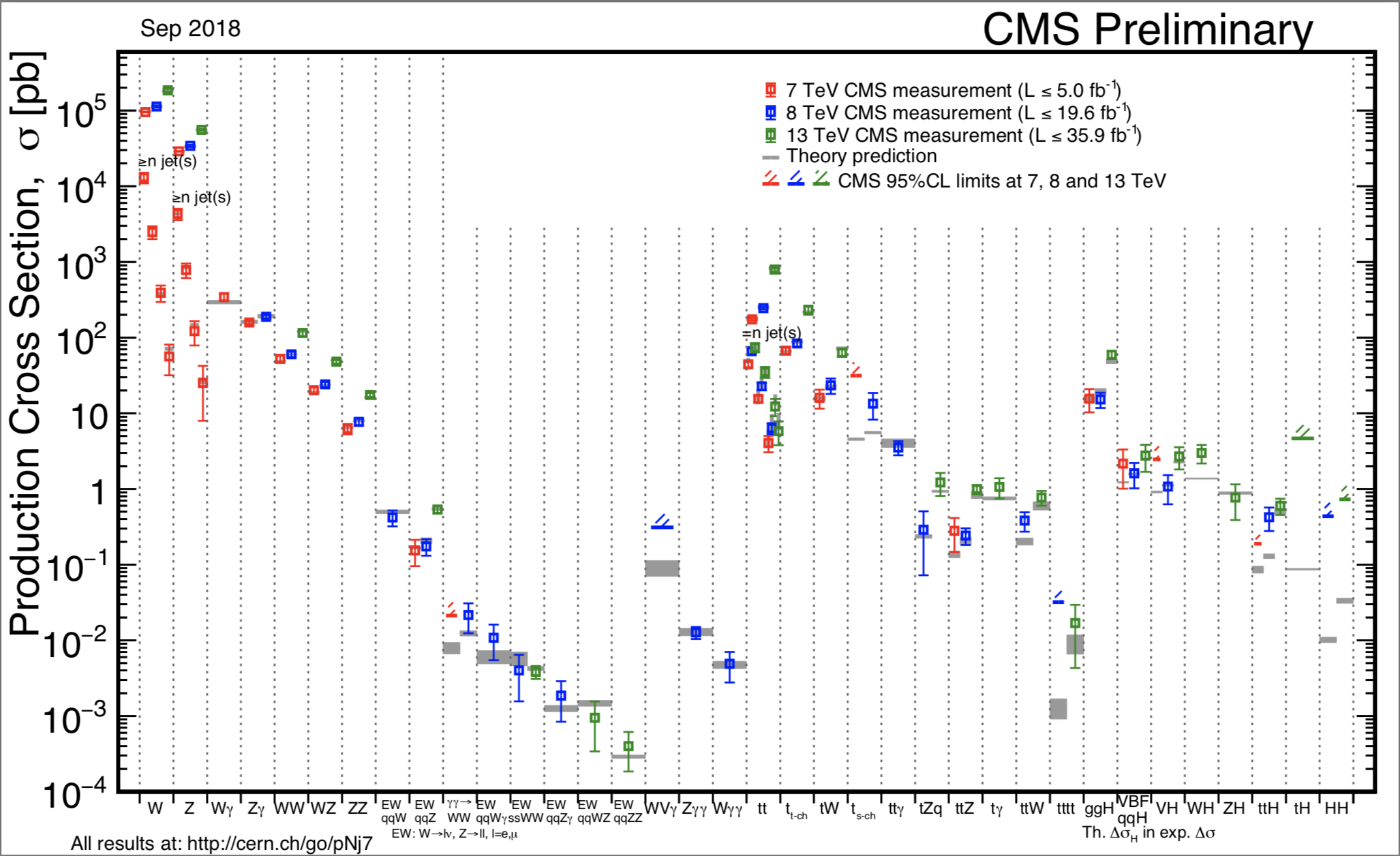 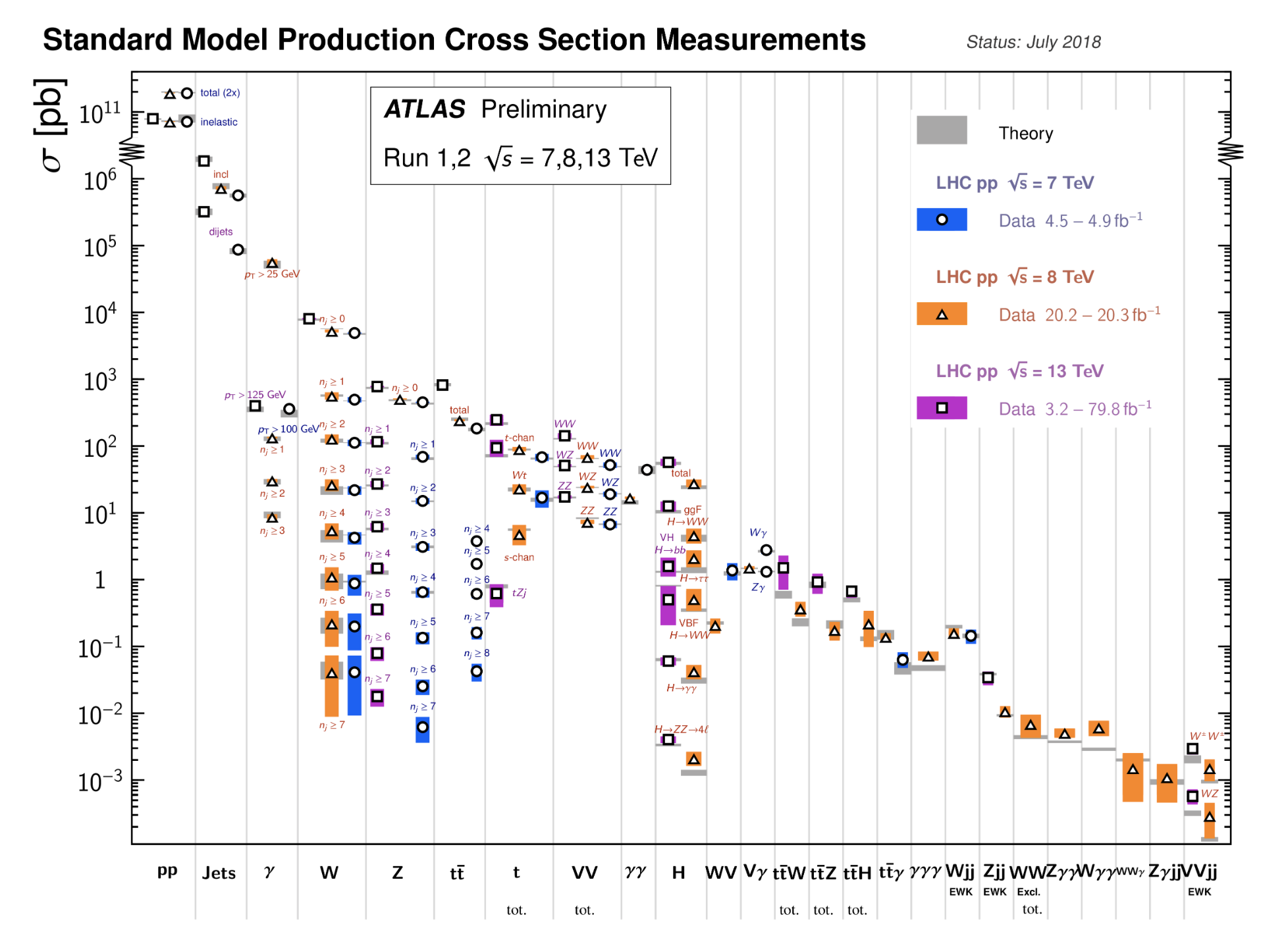 All measurements in good agreement with the Standard Model predictions!!
Measurements of New SM Processes at LHC
Examples
tZ production
EWK WZjj production
EWK WWjj production
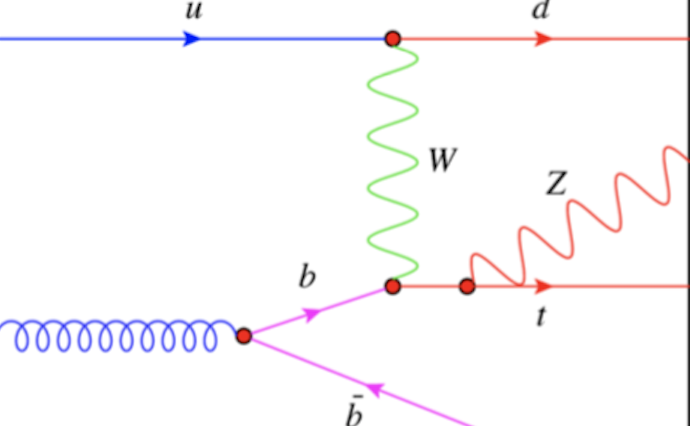 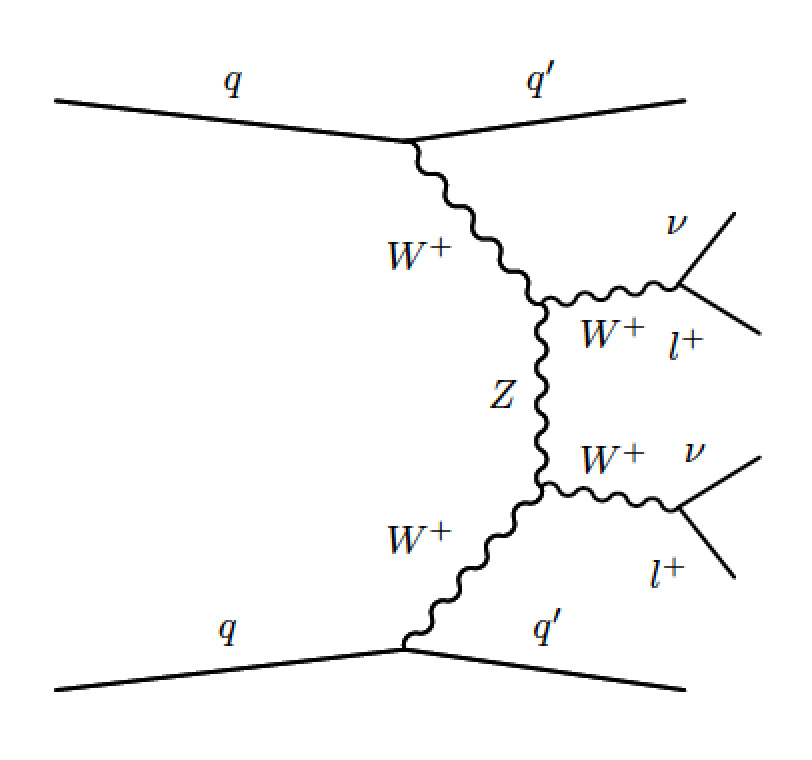 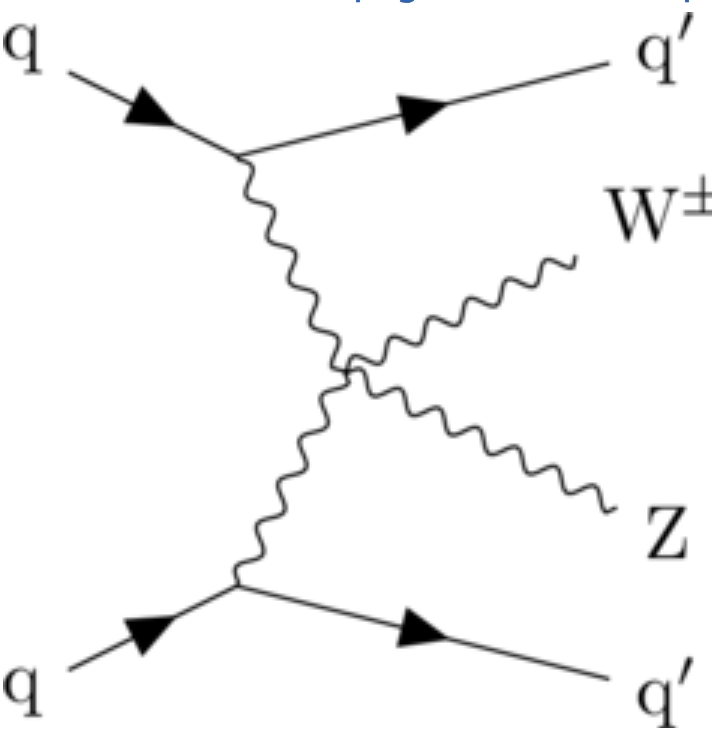 arXiv:1812.0500
arXiv:1709.05822
ATLAS-CONF-2018-033
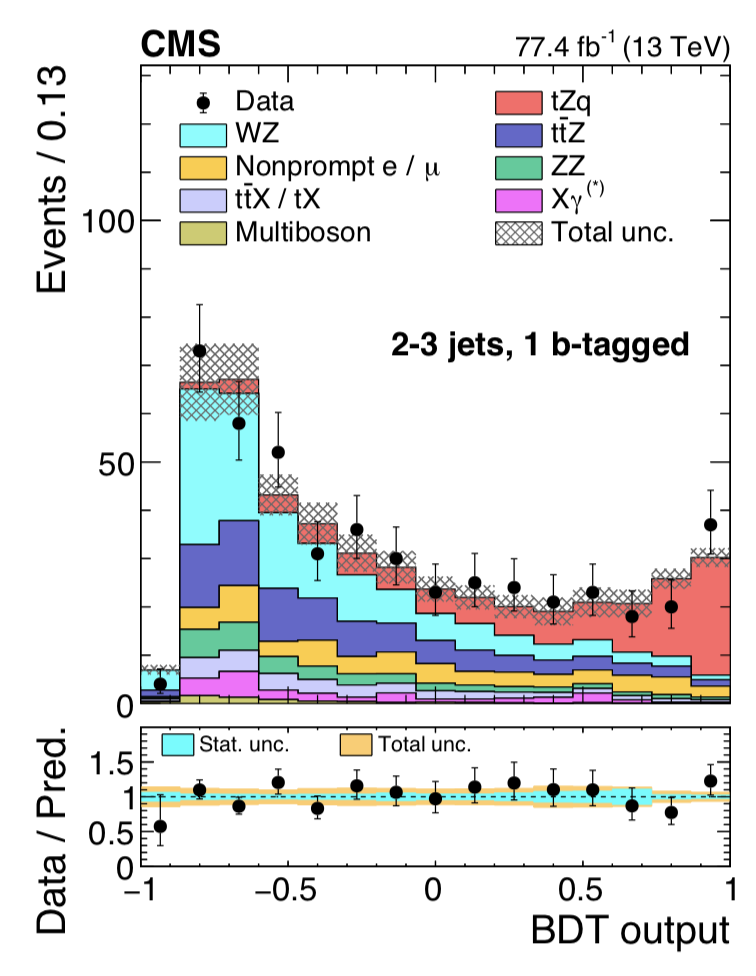 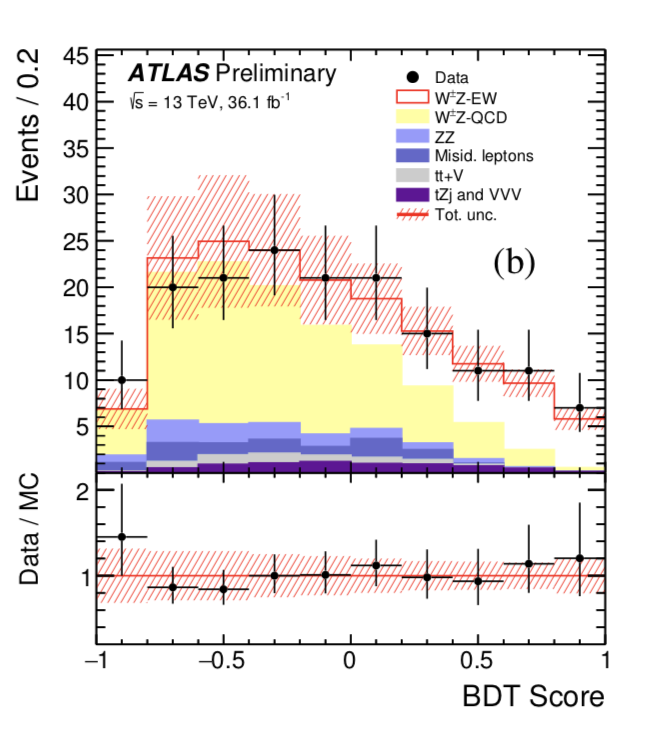 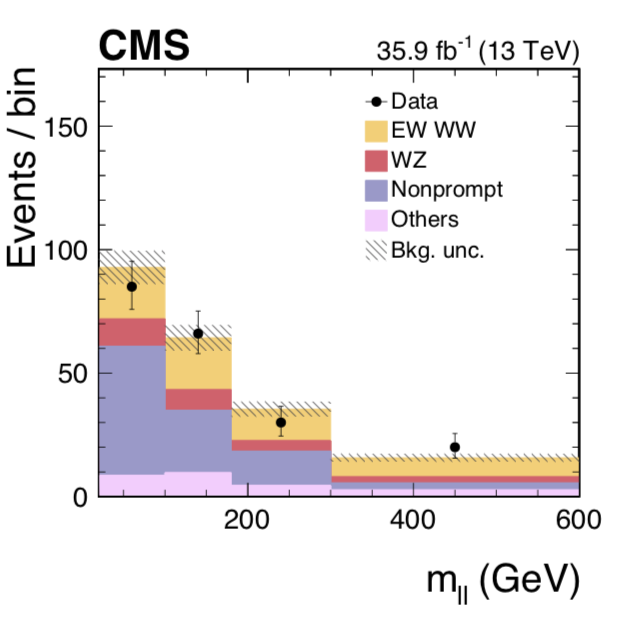 Many other processes eg in top sector: ttW, ttγγ, ttbb,…
Rare Processes
Large Z samples at the LHC allow for study of rare Z decays (eg not observed at LEP): Z-> 2 leptons + J/ 
SM expected Branching Ratio 6.7-7.7x10-7
Observed 24 events -> Branching Ratio 8x10-7
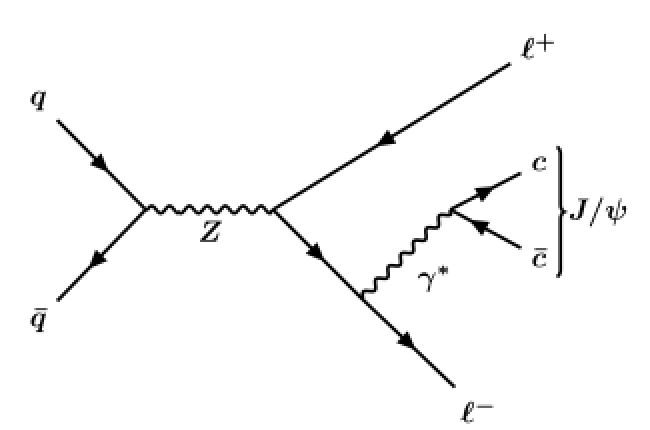 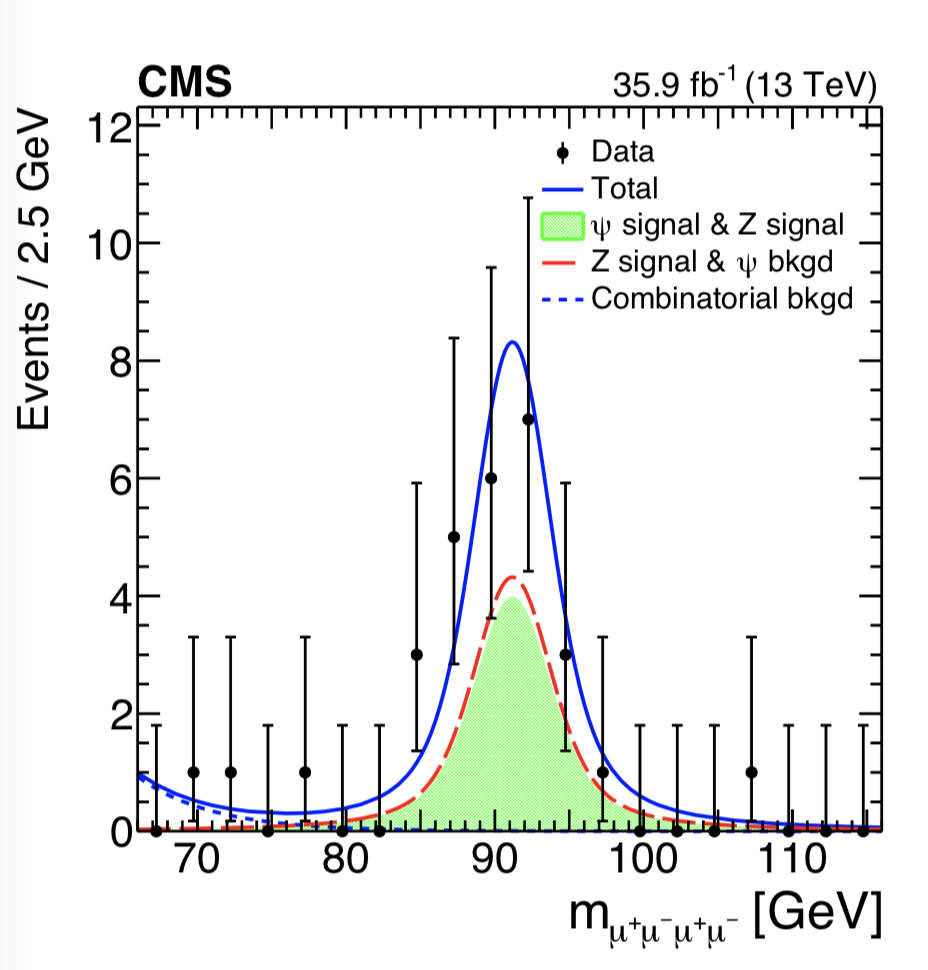 arXiv:1806.04213
Further:
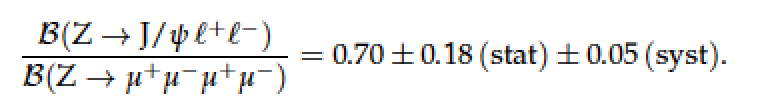 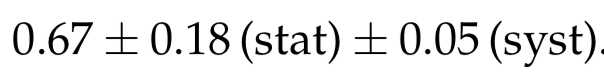 This is the rarest Z decay channel 
observed up to date.
Background for rare Higgs decays
Correlations Between Produced Particles
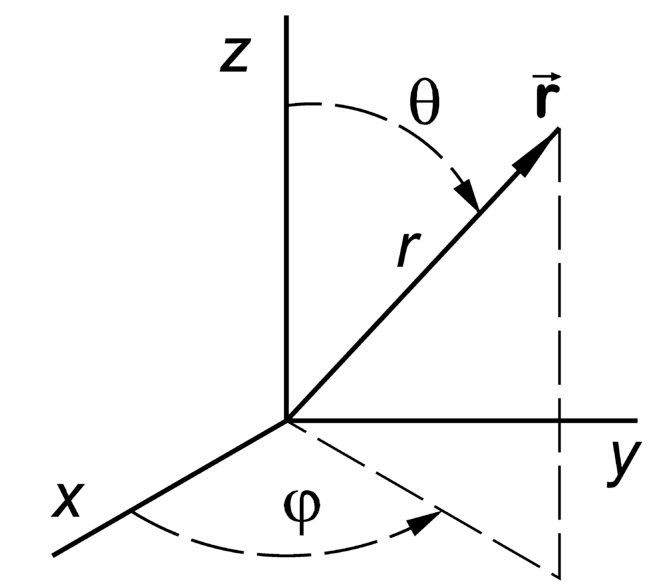 Study the correlation between two charged particles in the angles φ (transverse): Δφ and θ (longitudinal): Δθ  in PbPb, pPb and pp
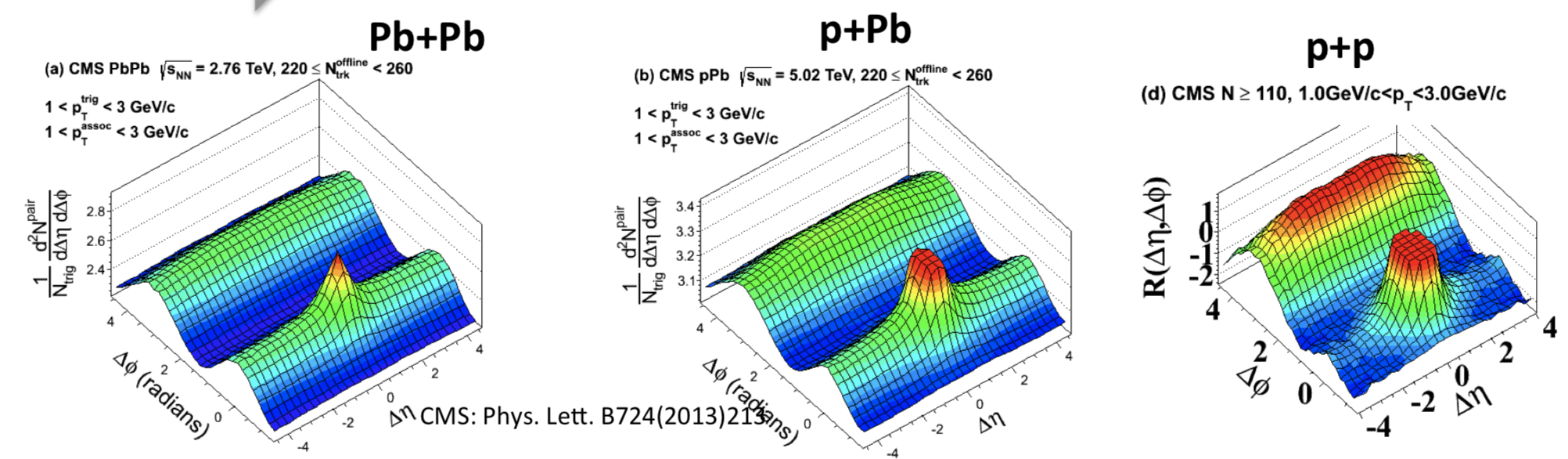 Heavy Ions @LHC!
High multiplicity events
JHEP 1009 (2010) 091
High multiplicity events
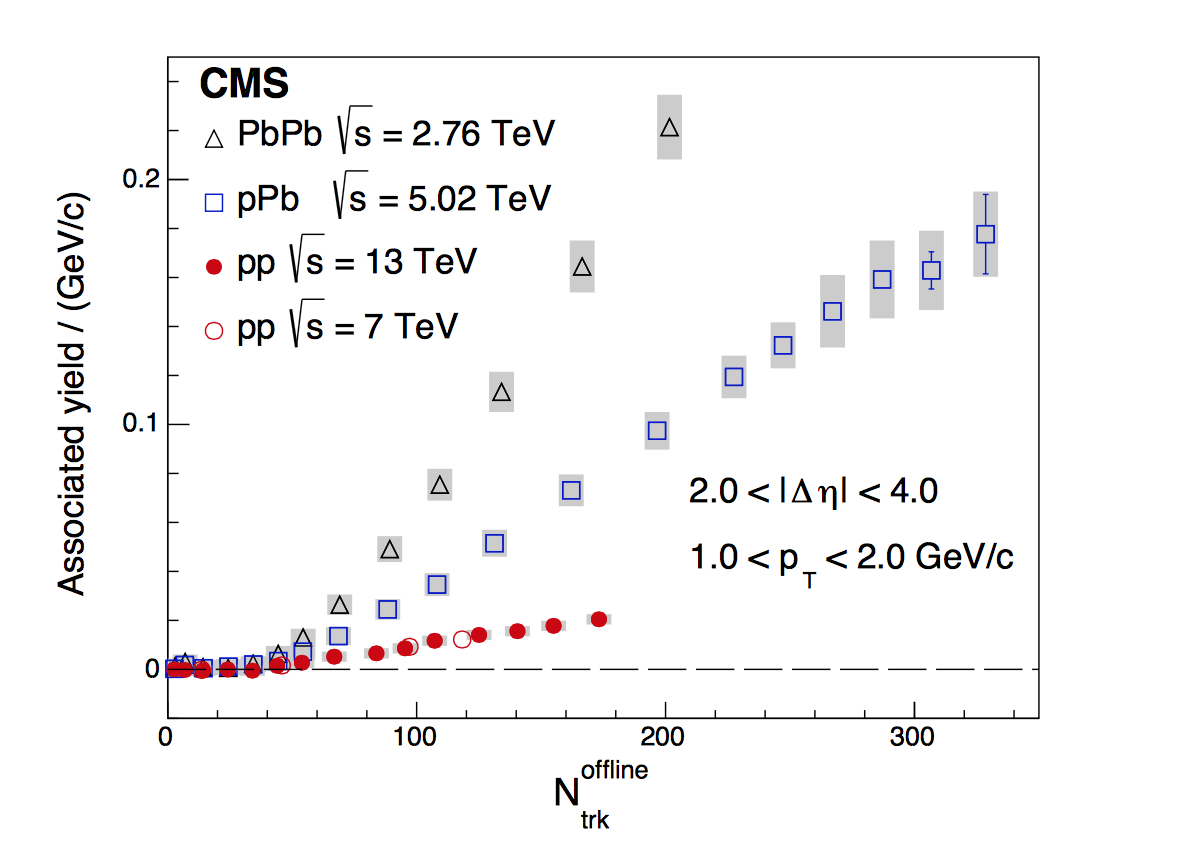 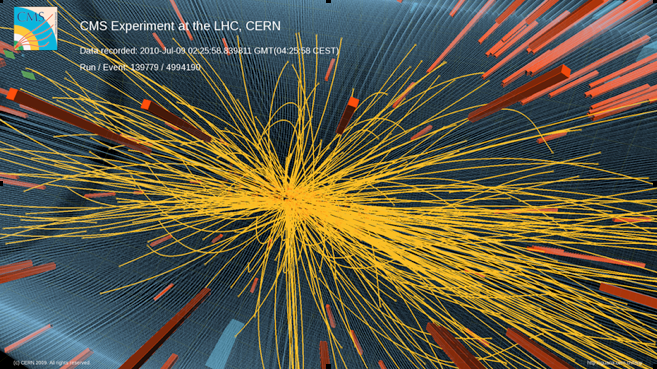 A new phenomenon
in  the ‘stronge force’?
Multiple interactions?
Glass condensates?
Hydrodynamic models?
…
Light-by-light Scattering
arXiv:1810.04602
Select ultra-peripheral collisions in PbPb
Exclusive 2-photon final state selection
Small acoplanarity (< 0.01)
Small diphoton pT   (< 1 GeV)
14 events found, 3.8 background events est.
Similar to ATLAS result: arXiv:1702.01625
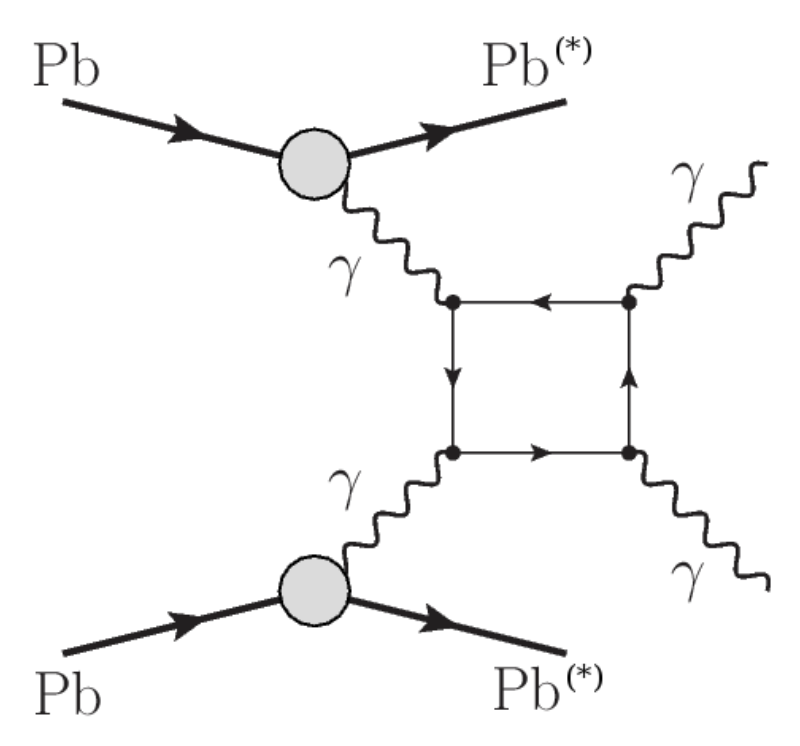 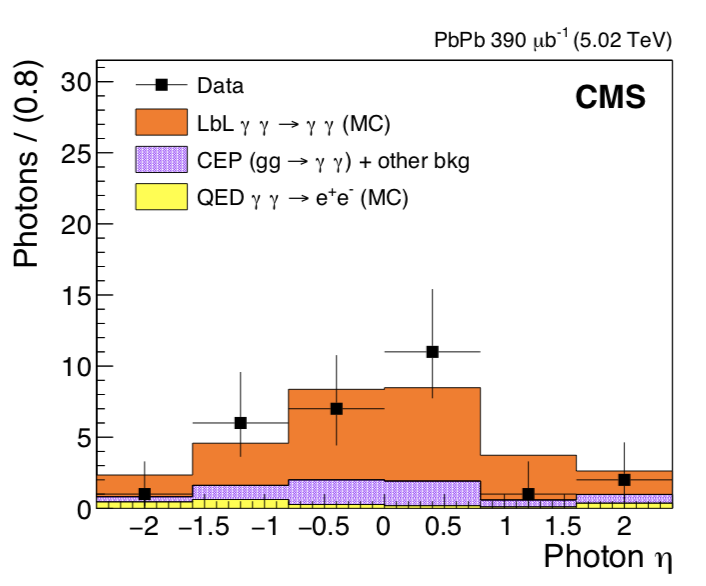 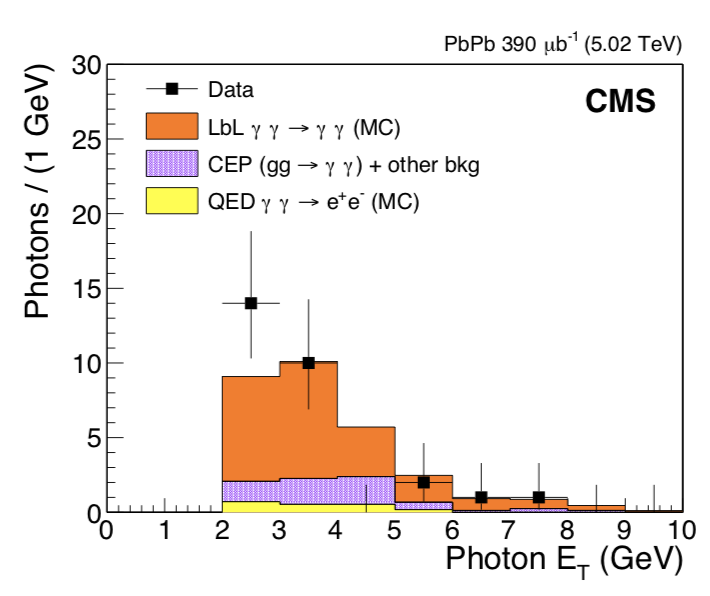 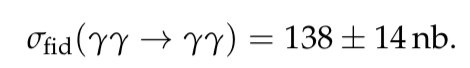 25
TH
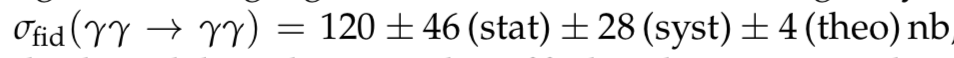 Measurements of  Bs(d) μμ
arXiv:1411.4413
Published in Nature
Three Bs particles in a billion will decay into two 
 muons. This decay has been chased for 30 years!!
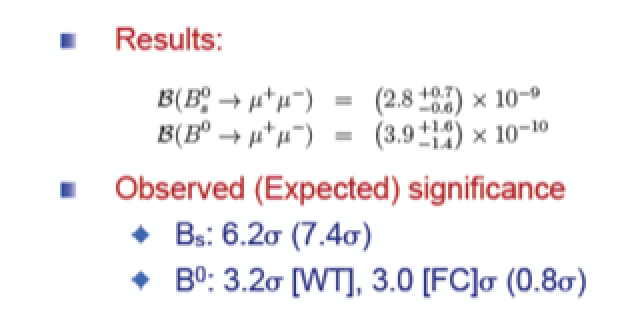 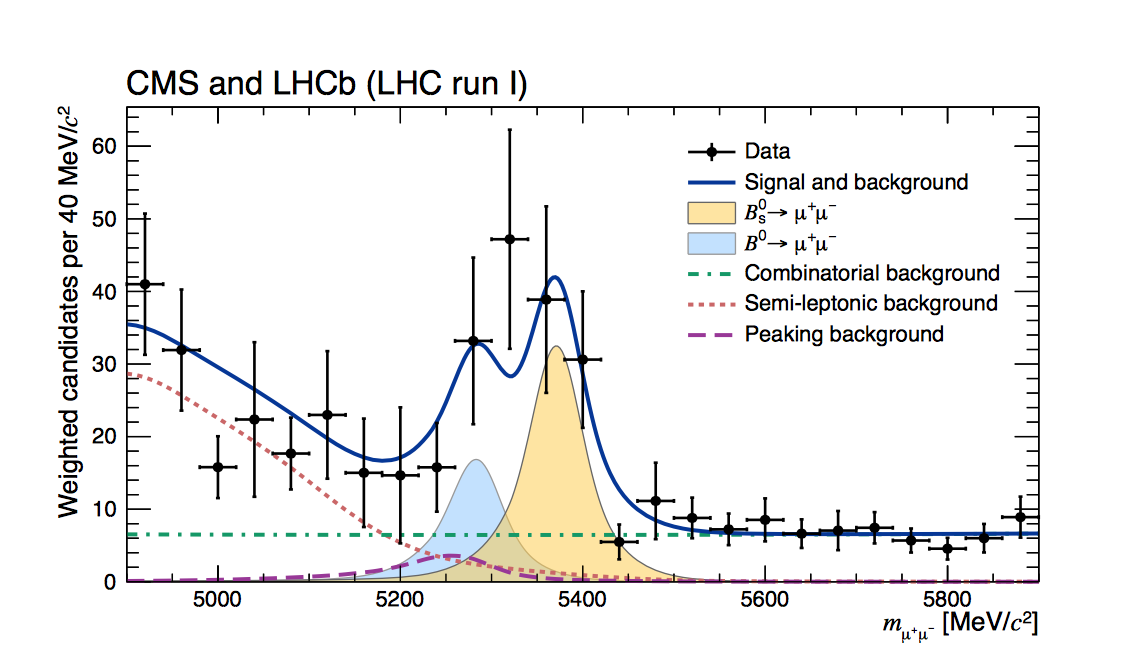 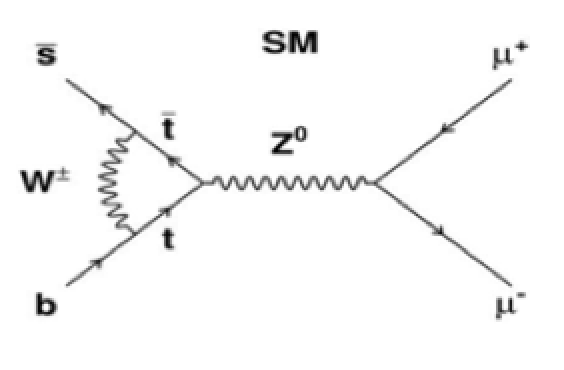 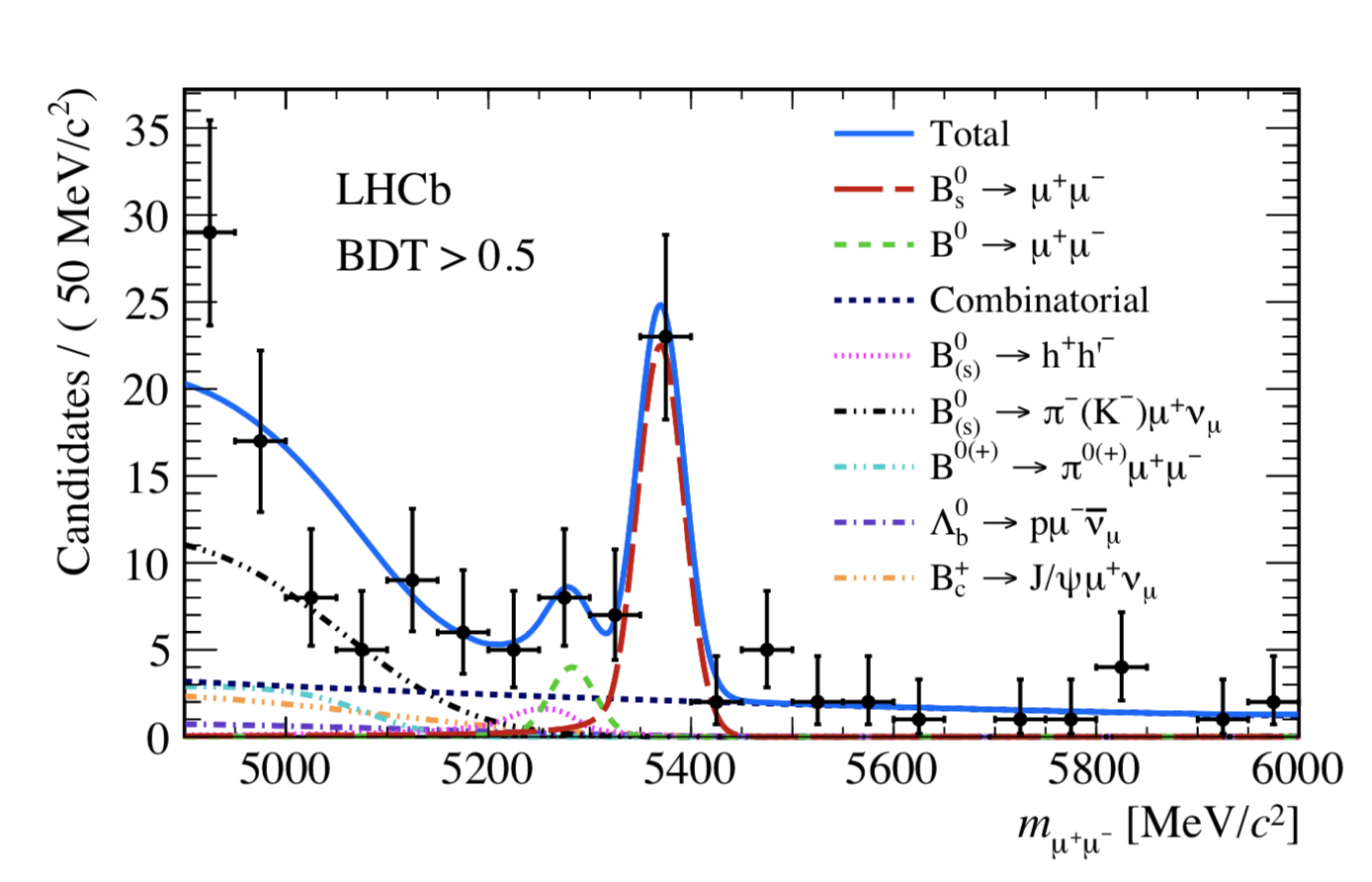 arXiv:1703.05747
Present most precise results
Significance for Bs to muon
decay is 7.8σ
4.4 fb-1
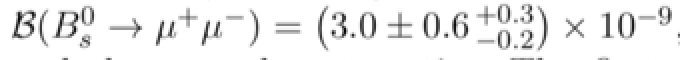 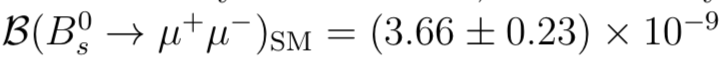 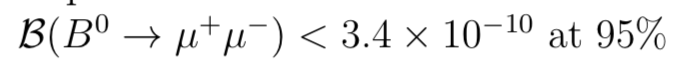 Total and Elastic Cross Sections
TOTEM experiment: Total cross section and elastic/diffractive scattering
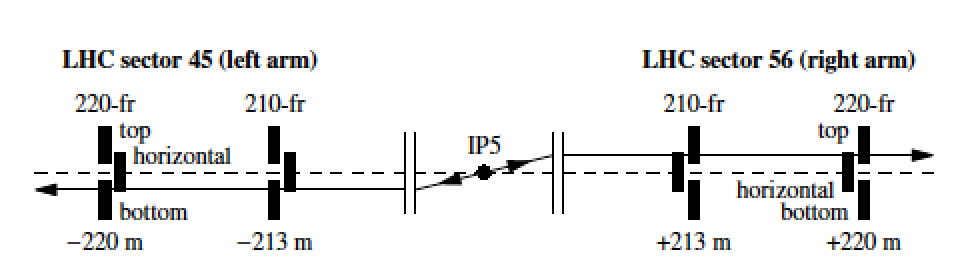 New measurements at 13 TeV
arXiv:1712.06153
CERN-EP-2017-335
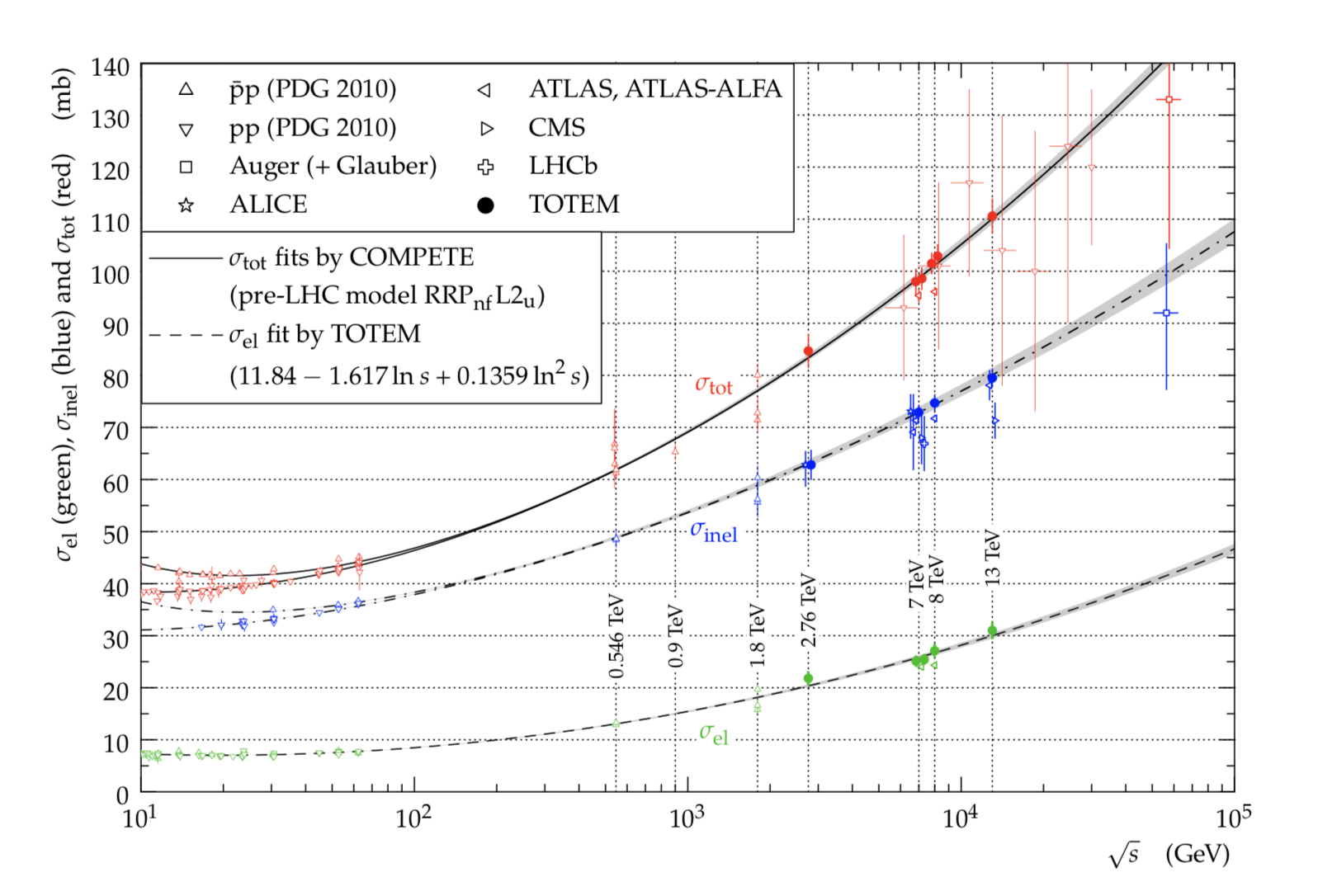 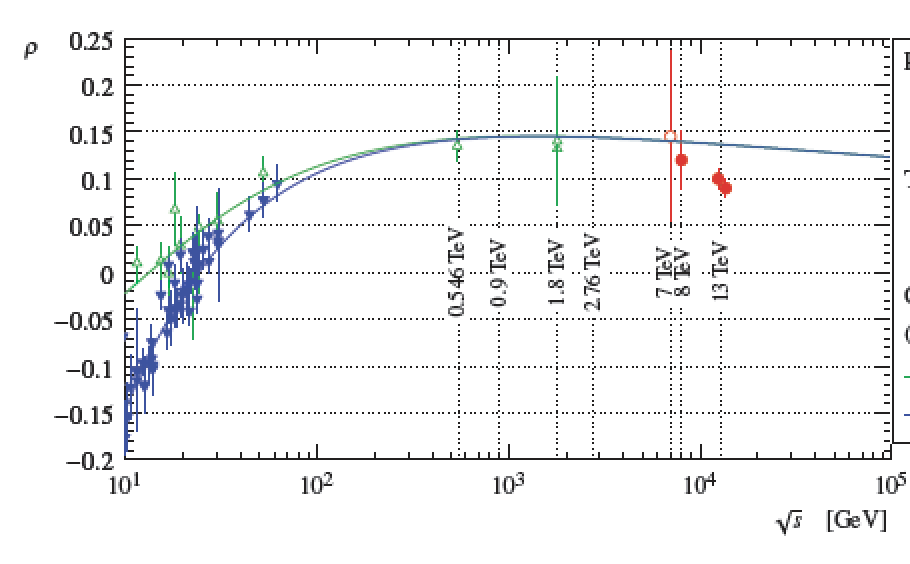 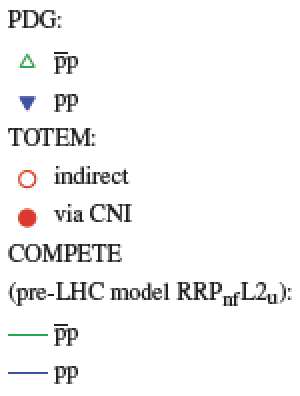 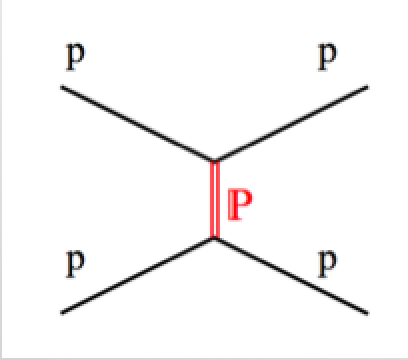 𝝆: the ratio of the real to imaginary part of the nuclear elastic scattering amplitude at t=0, is lower that expected 
First direct evidence for “odderon” exchange in elastic scattering??
+?
27
Forward Particle Production
Forward neutrons
arXiv:1808.09877
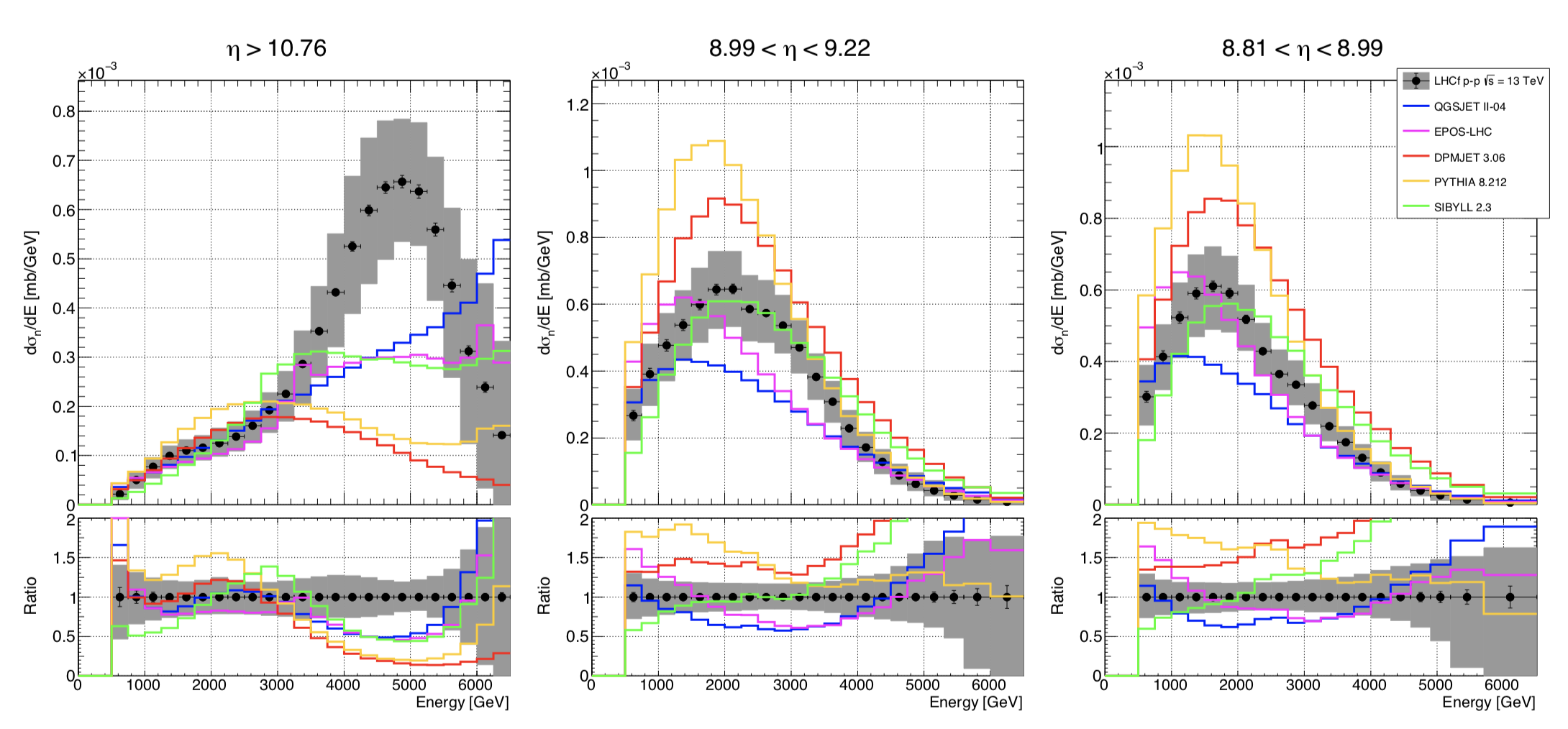 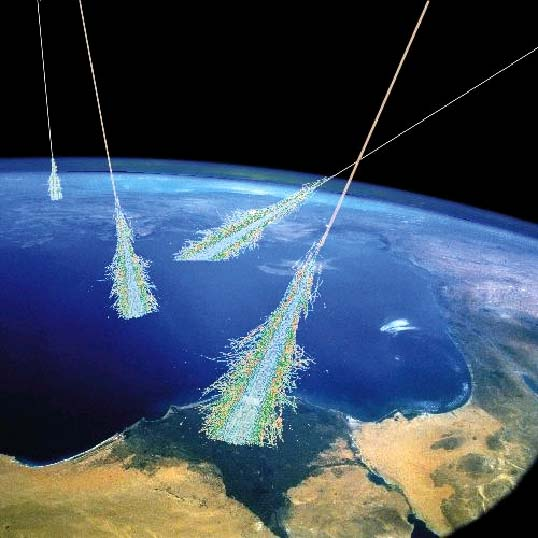 𝜼>10.78
Forward Photons
arXiv:1703.07678
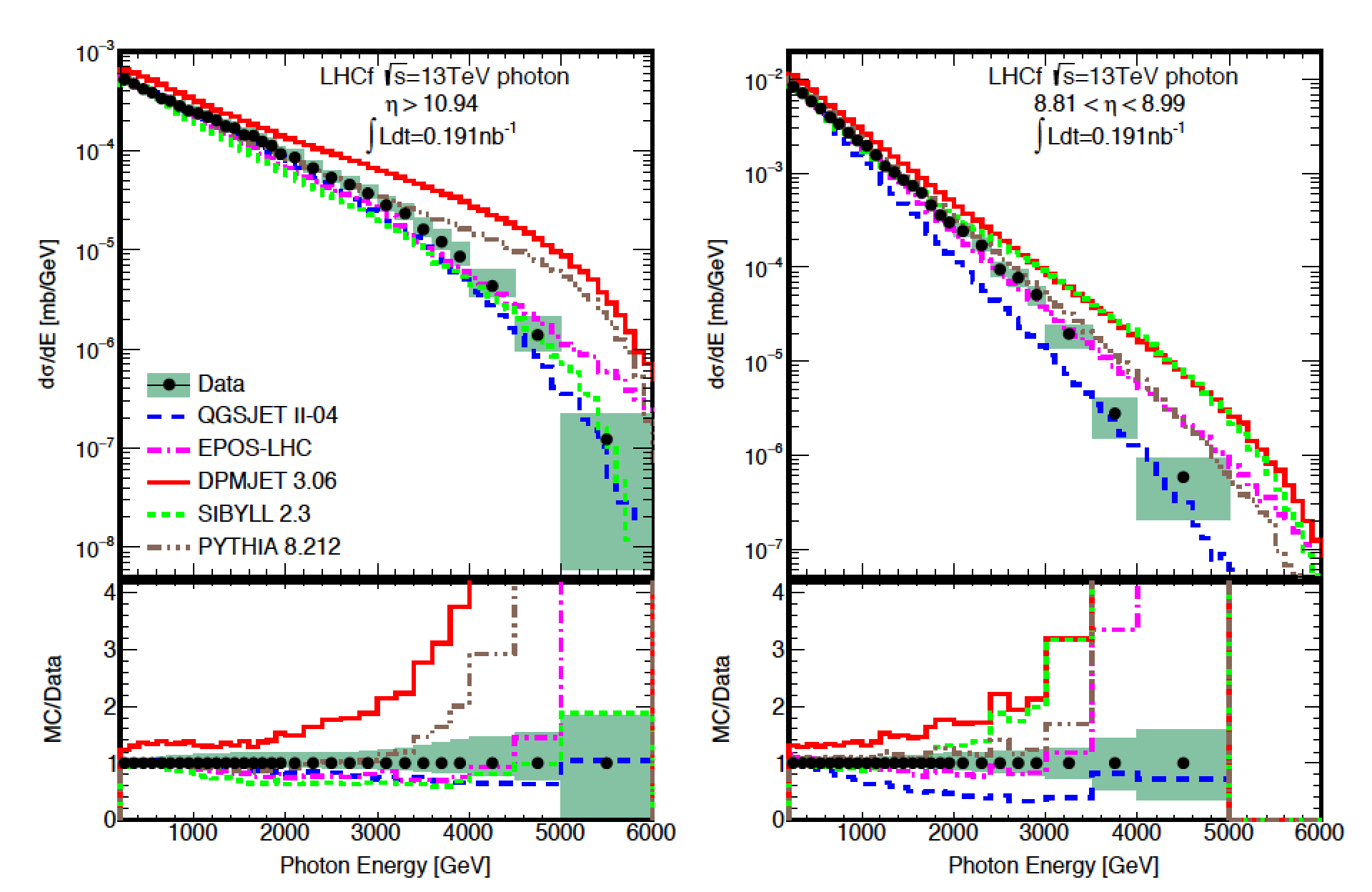 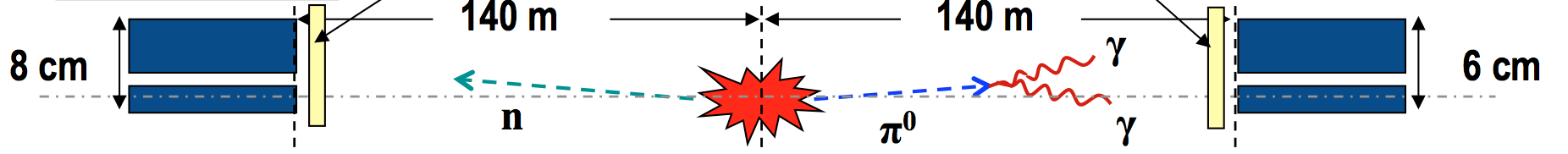 LHCf experiment:
Forward measurements compared to Monte Carlos for Cosmic Ray studies
No model reproduces the data well !!
28
Higgs
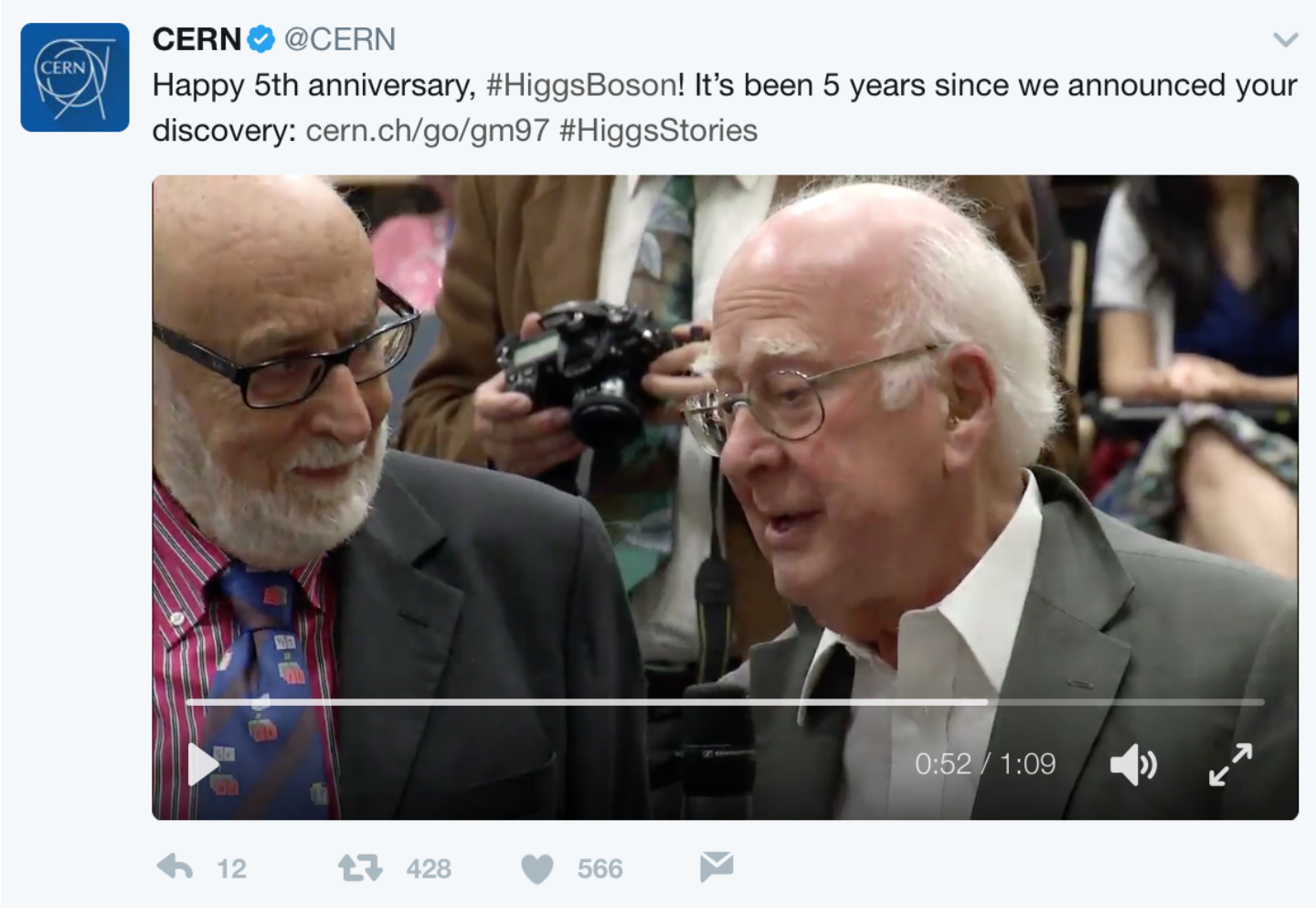 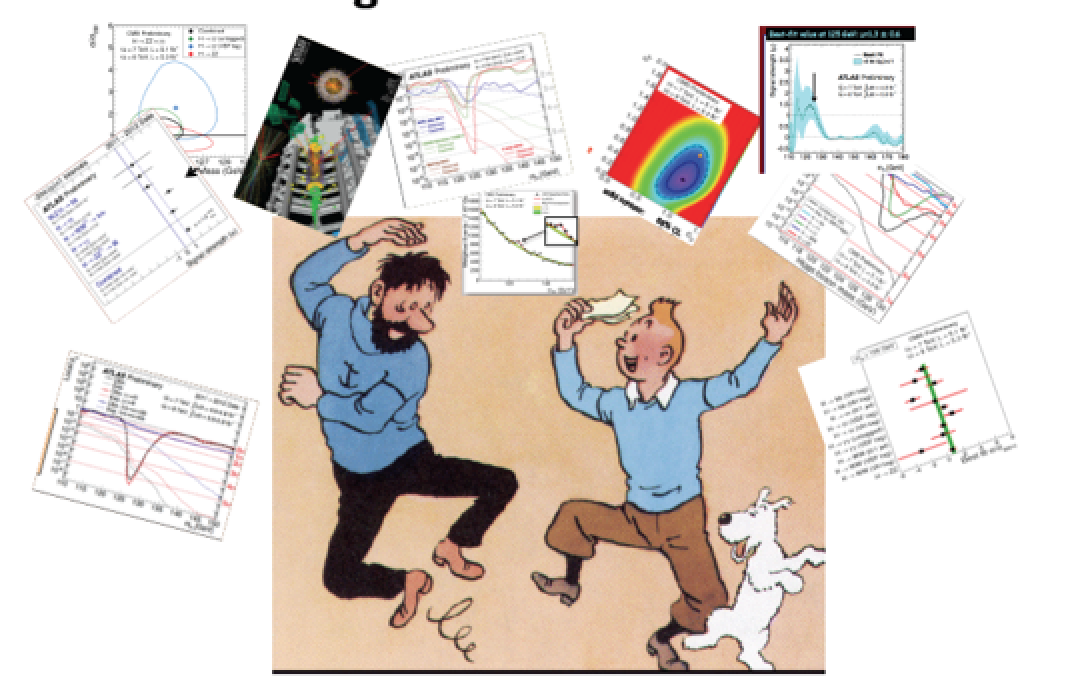 The party 6 years ago
What happened since?
2012: A Milestone in Particle Physics
Observation of a Higgs Particle at the LHC, after about 40 years 
of experimental searches to find it
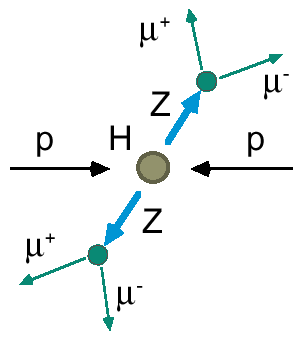 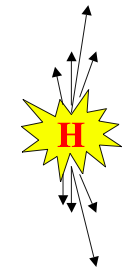 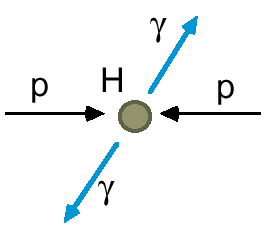 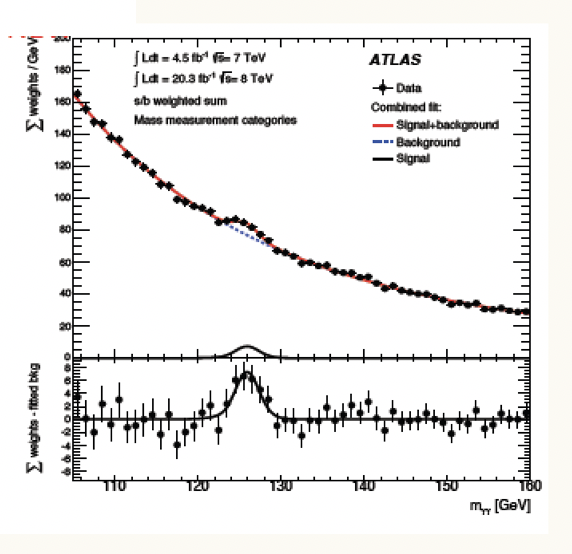 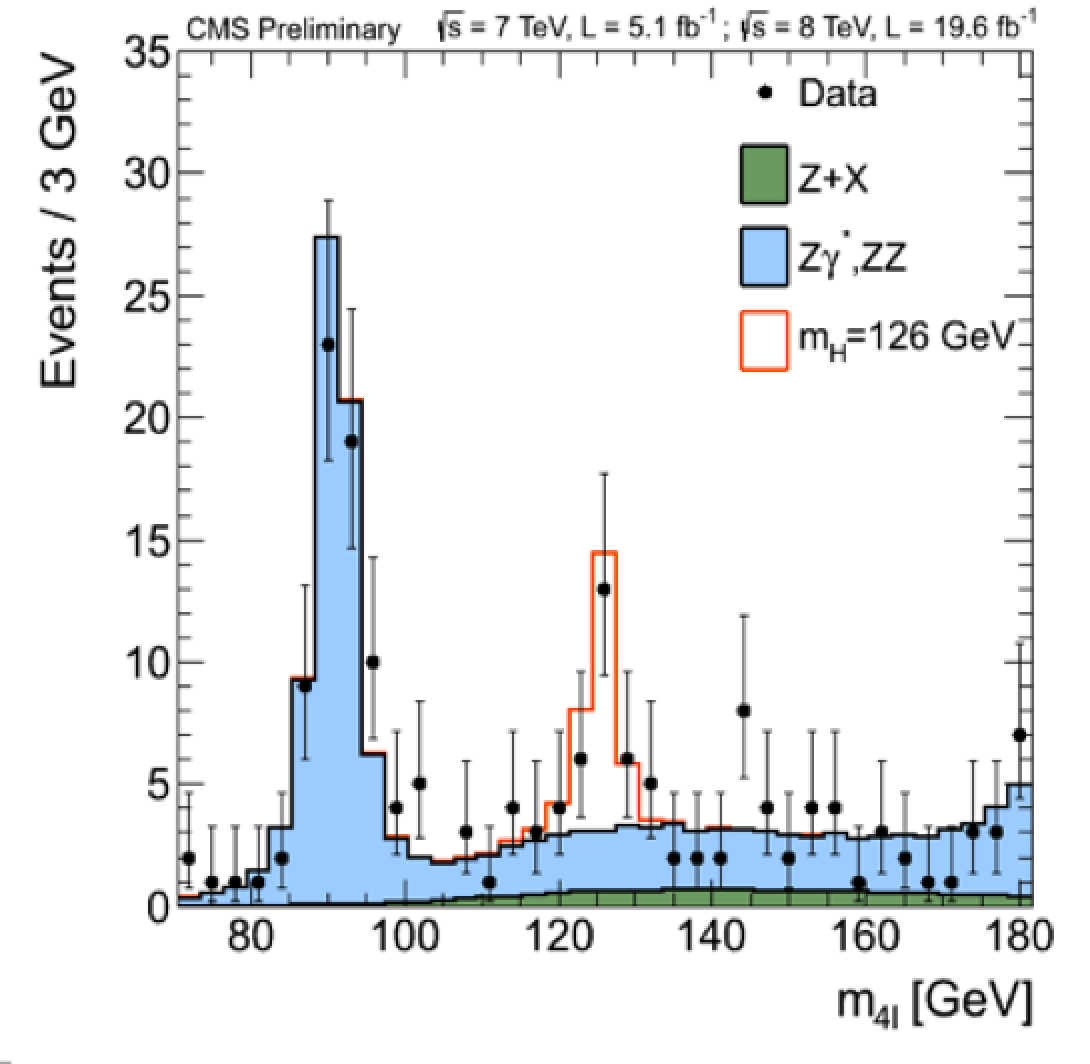 proton
proton
The mass of the Higgs particle is 
following the Run-1 ATLAS+CMS combination  arXiv:1503.07589
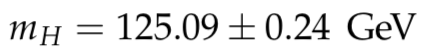 Tuesday 8 October 2013
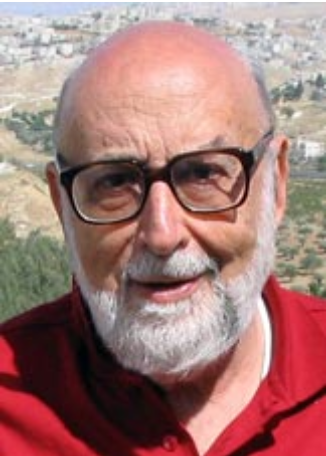 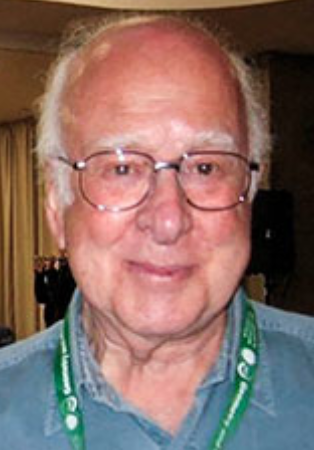 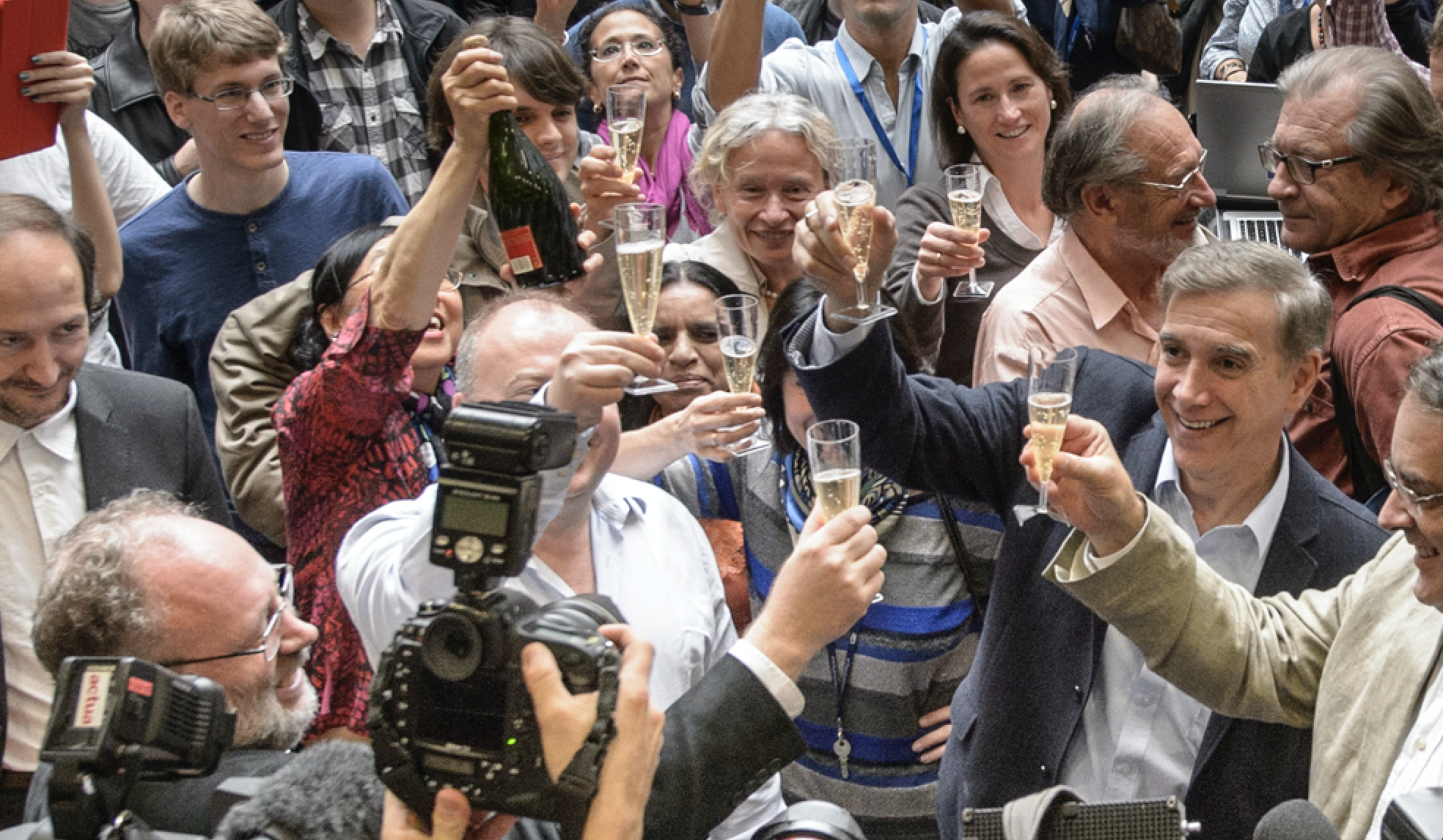 Francois Englert
Peter  Higgs
Congratulations!!!!
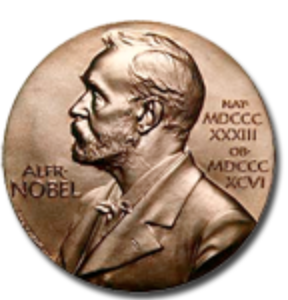 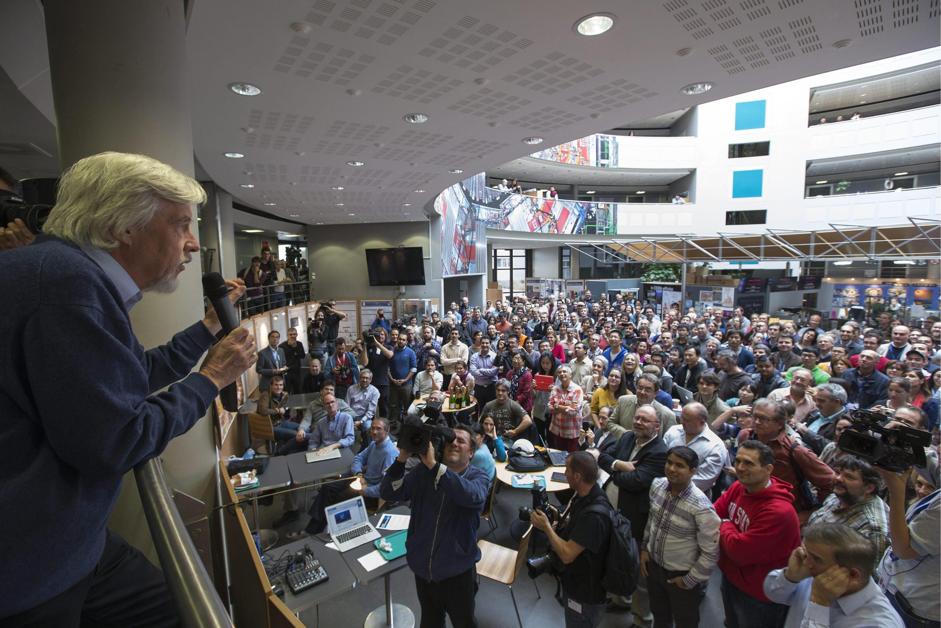 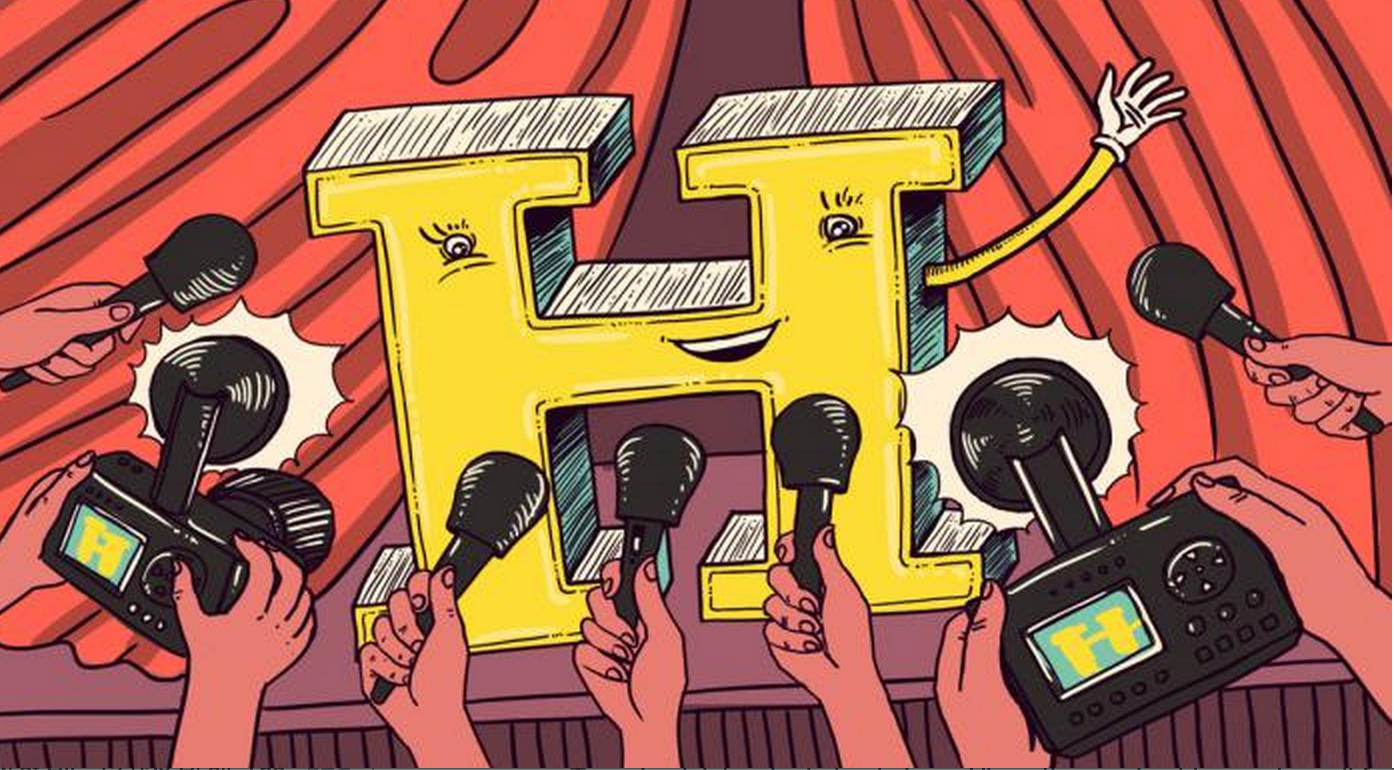 32
Higgs Production & Decay
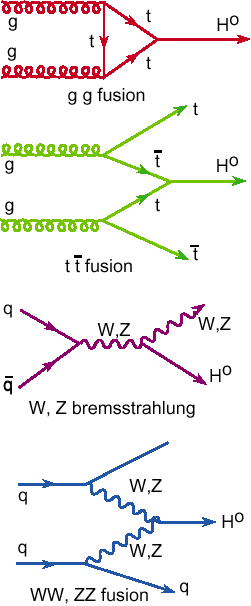 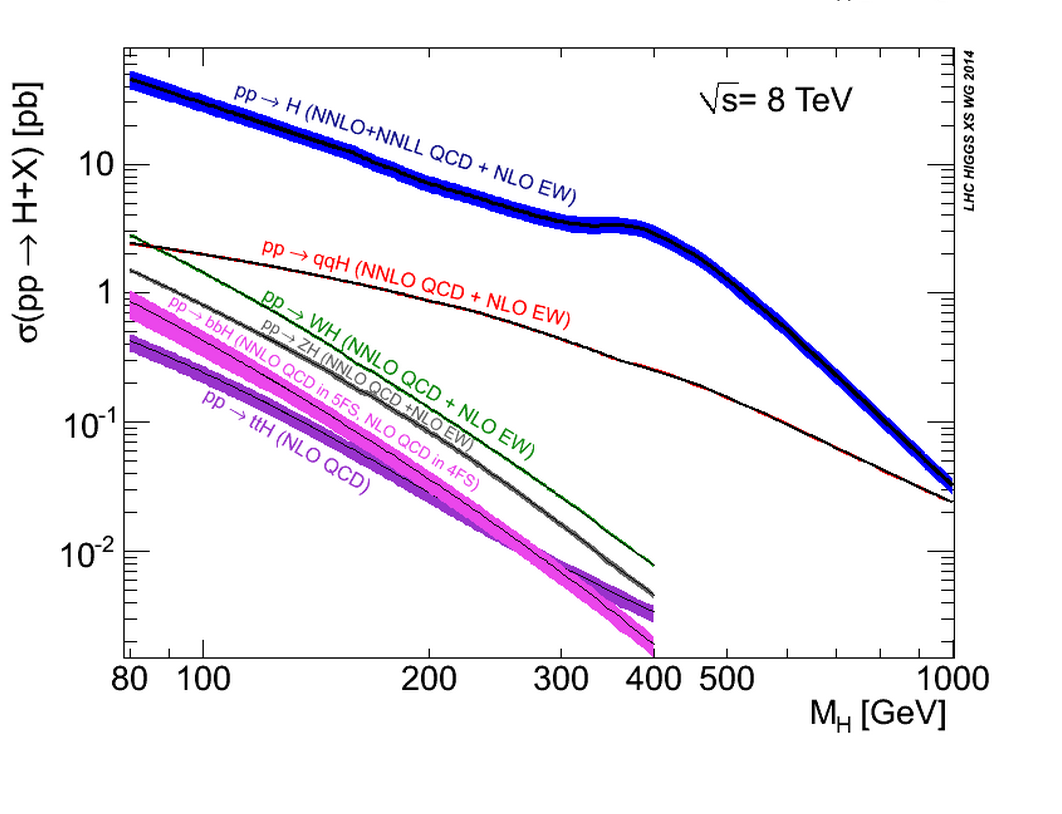 Processes
Gluon fusion
Vector Boson Fusion
W/Z associated prod.
Top associated prod 
B-quark associated prod?
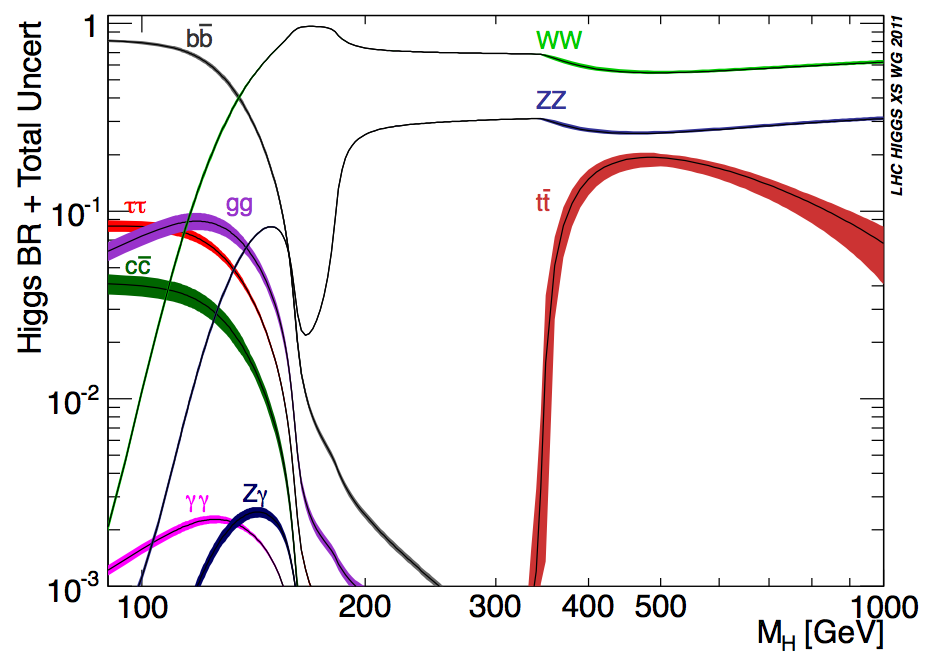 Numbers taken from the 
LHC Higgs Cross Section WG

See CERN yellow reports:
YR1: Inclusive cross sections
YR2: Differential cross sections
YR3: Properties 
YR4: Deciphering the nature of the
        Higgs sector
Higgs Production and Decay
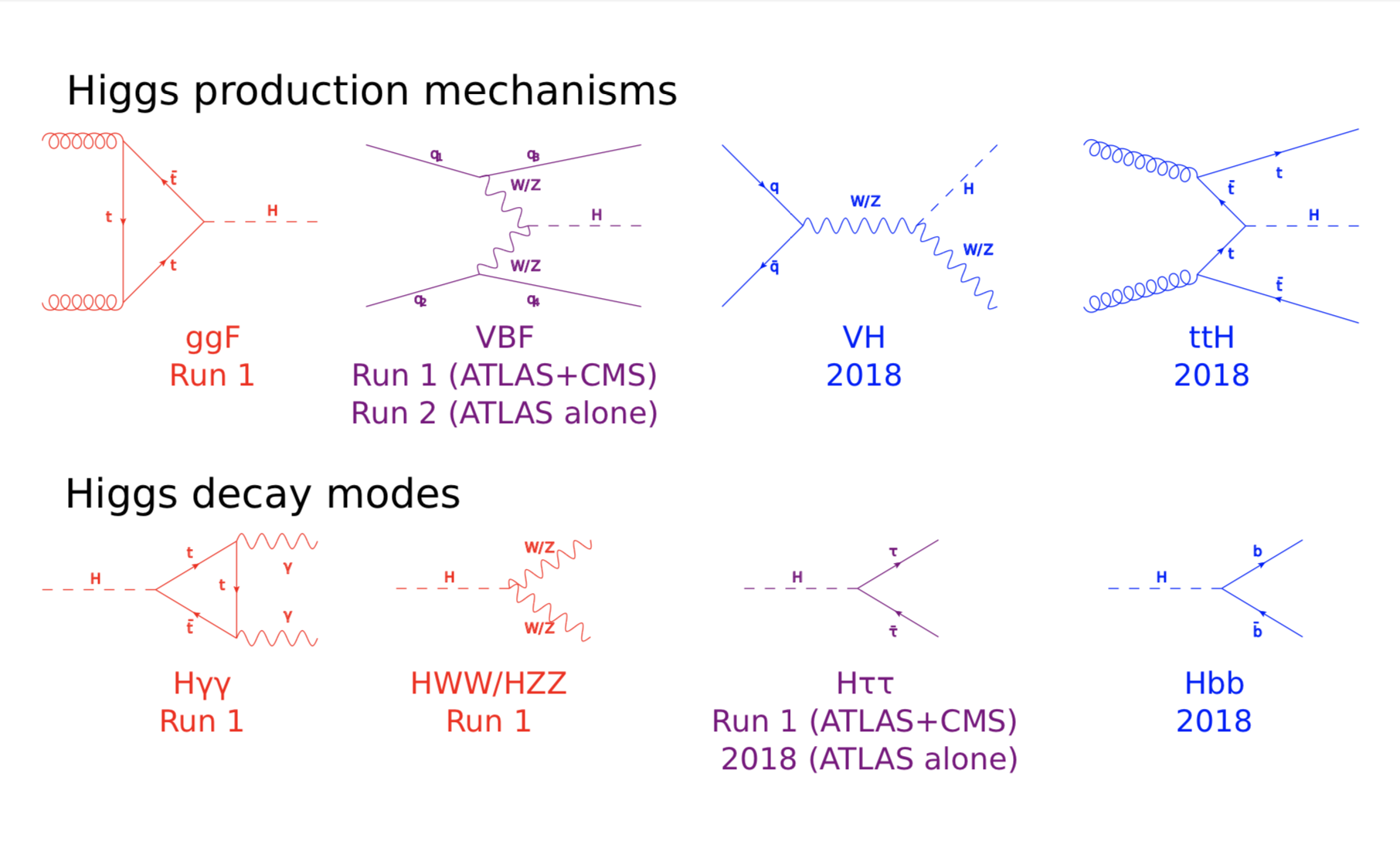 Not observed in run-1
34
2012: A Milestone in Particle Physics
Observation of a Higgs Particle at the LHC, after 
about 40 years of experimental searches to find it
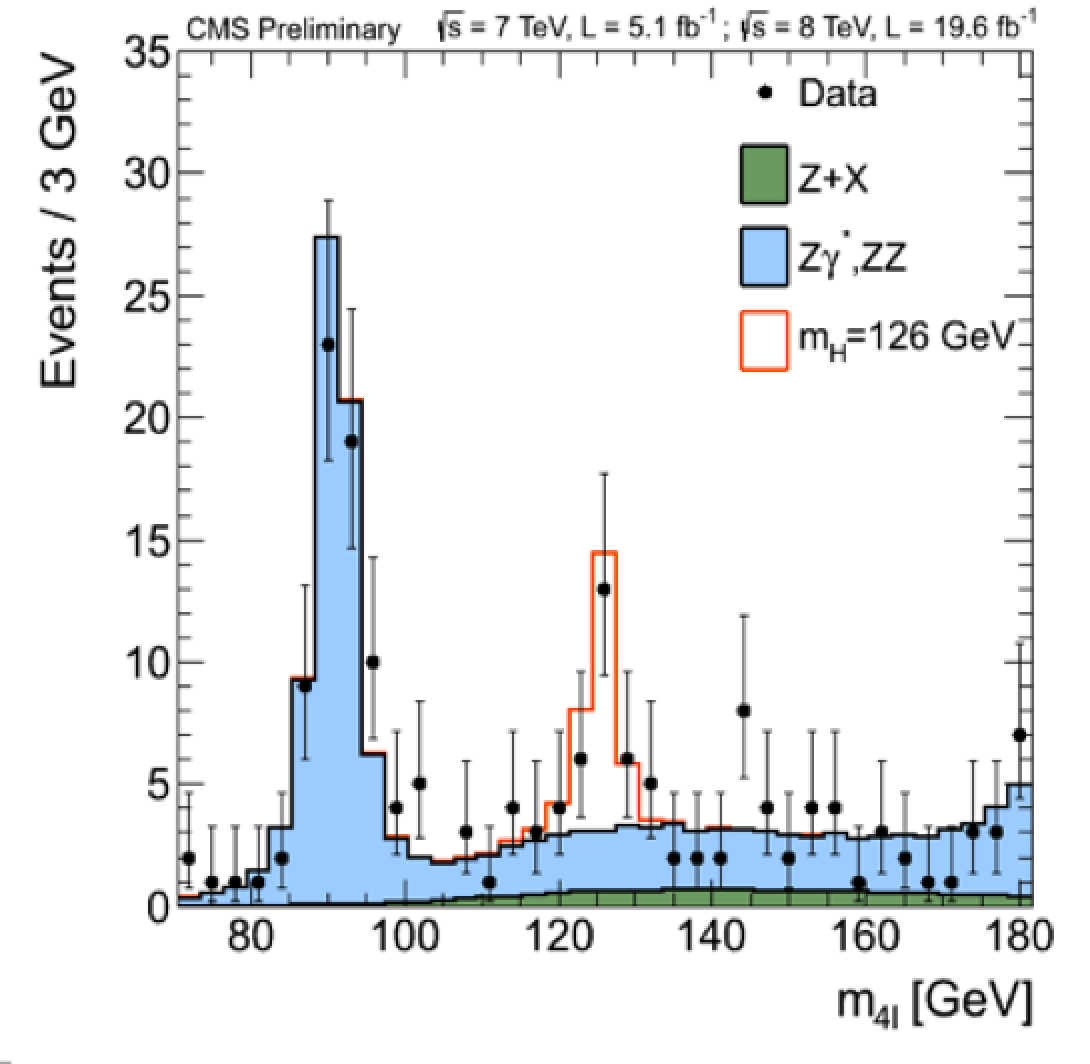 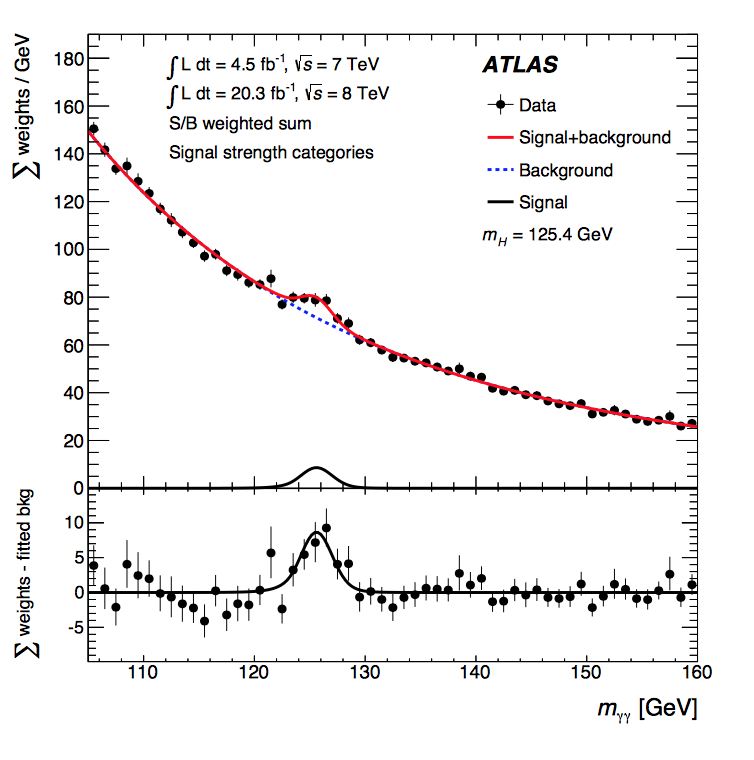 2014: Higgs Boson
well established.

Most accessible 
channels studied

Observation in WW,
 ZZ and γγ channels
tau tau at the limit
bb and ttH not
 observed in Run-1
ggF
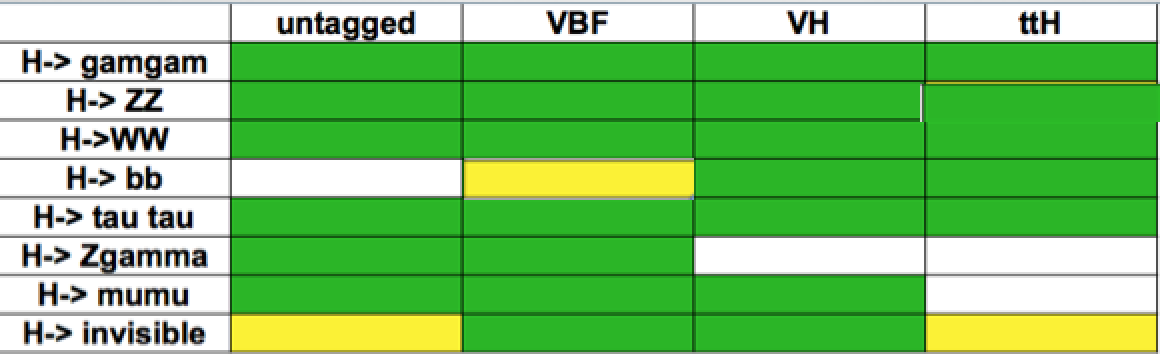 2018
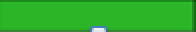 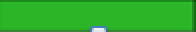 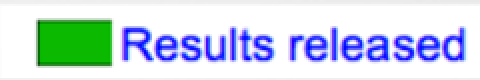 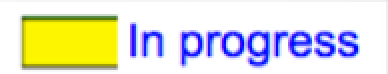 35
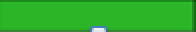 Brief Higgs Summary from Run-1
We know already a lot on this brand New Higgs particle!!
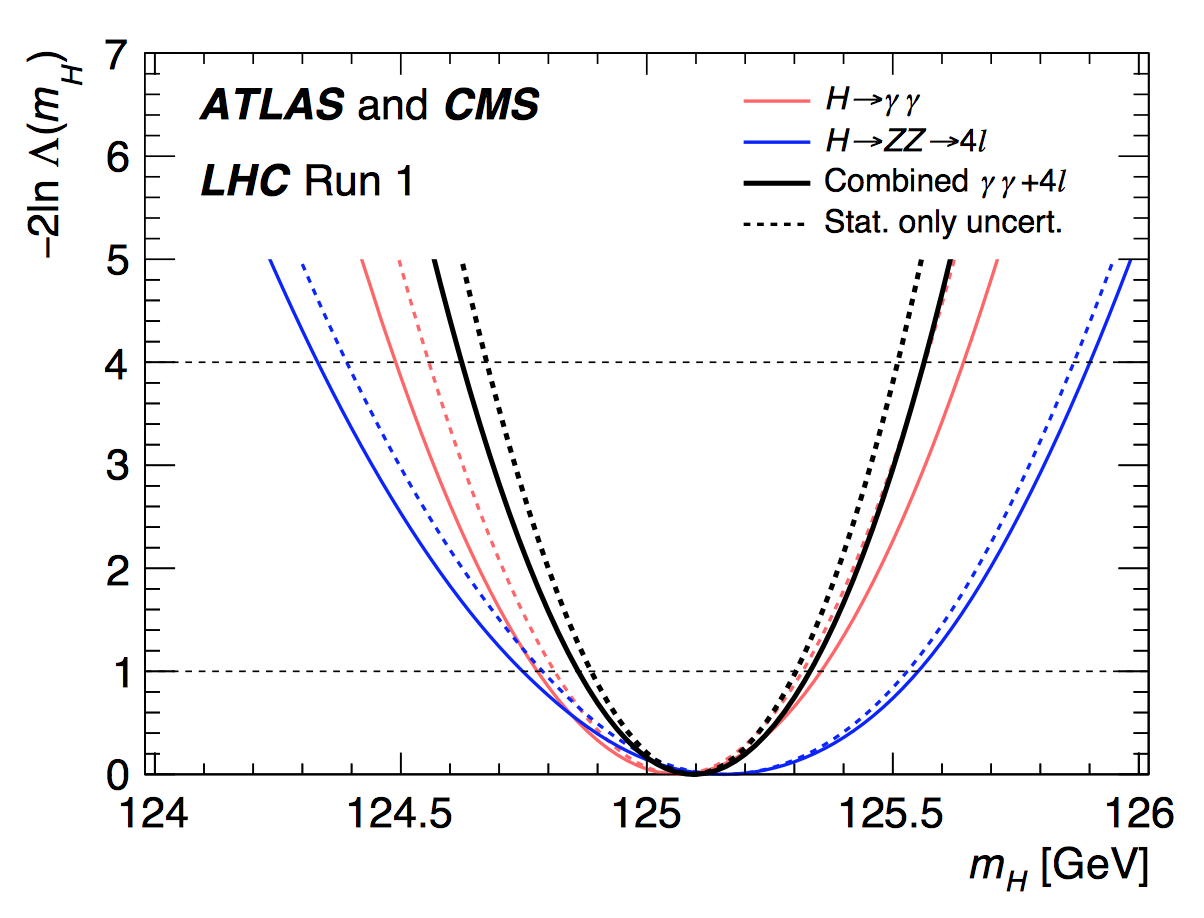 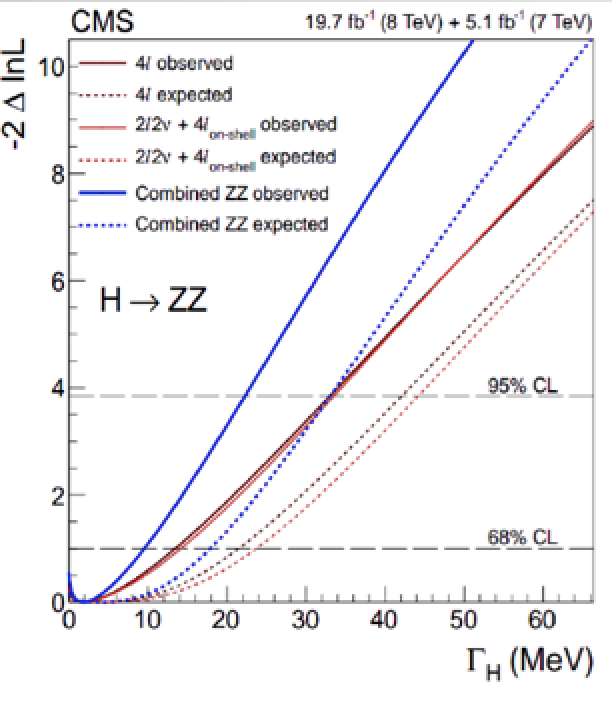 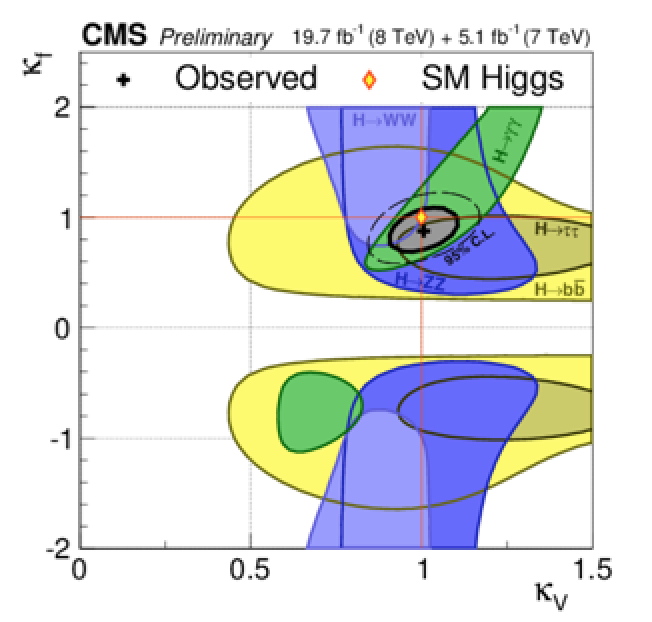 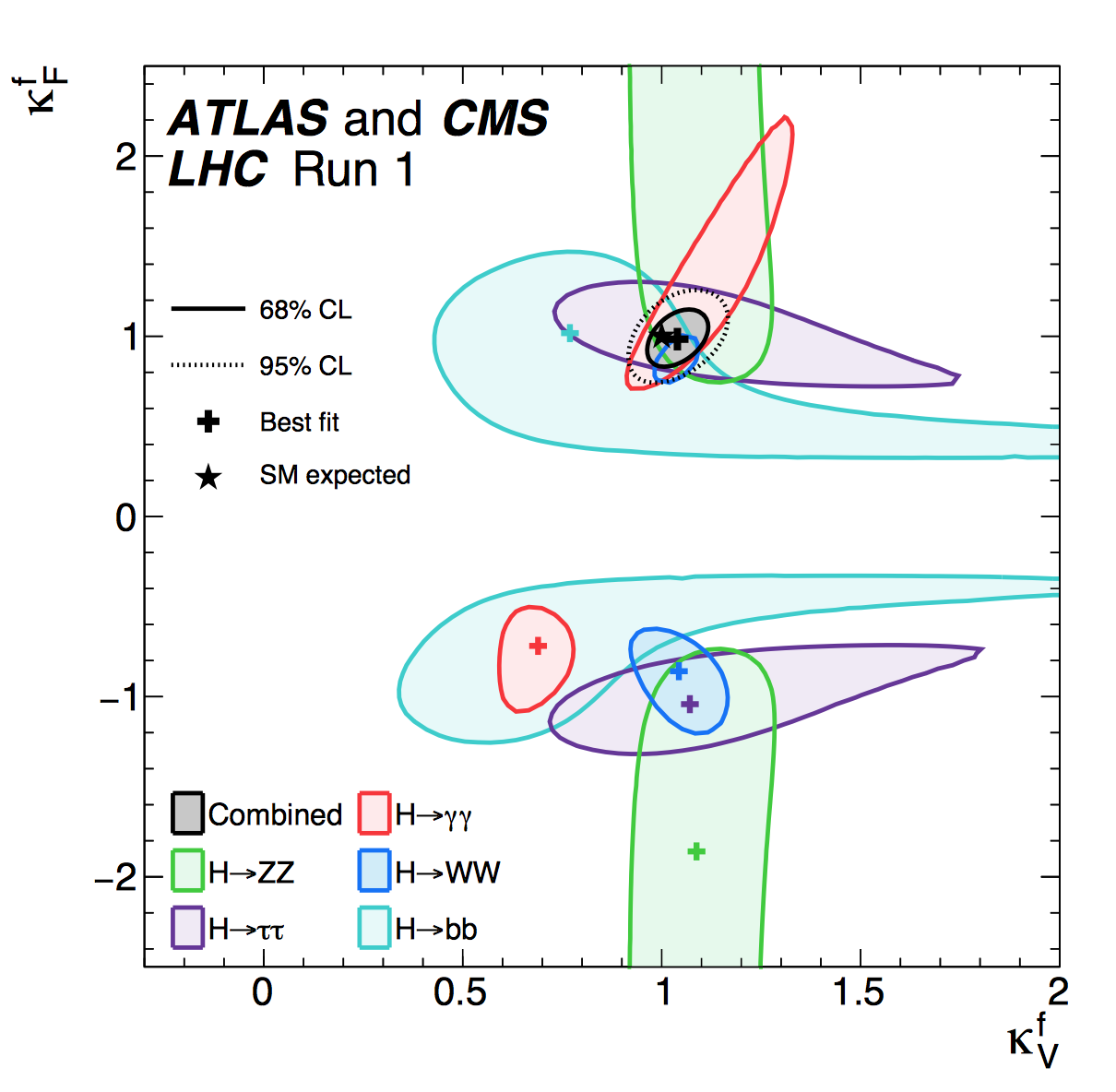 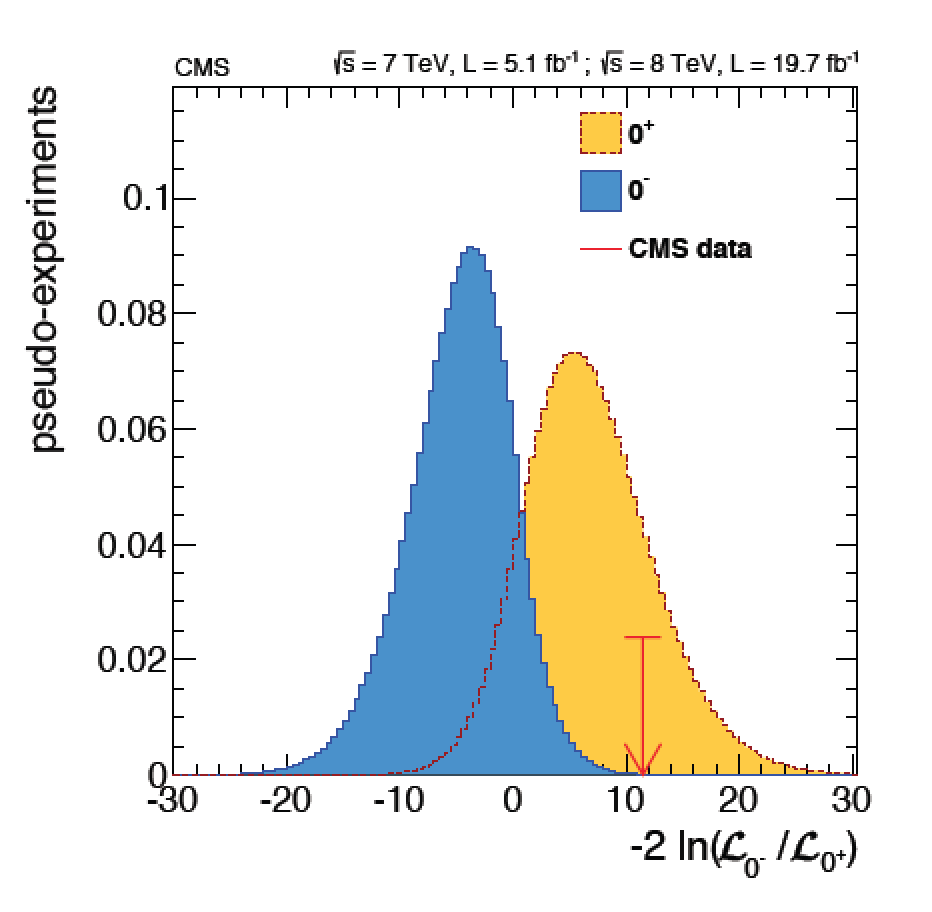 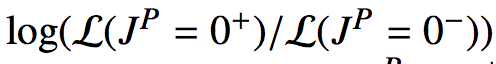 Width 
 < 24 MeV 
(95%CL)
Mass =  CMS+ATLAS 
125.09 ±0.21(stat)
          ±0.11(syst) GeV
Couplings are 
within ~20% of
the SM values
Spin =
0+(+) preferred
over 0-,1,2
We continue to look for anomalies, i.e. unexpected decay modes or couplings, 
multi-Higgs production, heavier Higgses, charged Higgses…
Higgs: ATLAS+CMS Combination
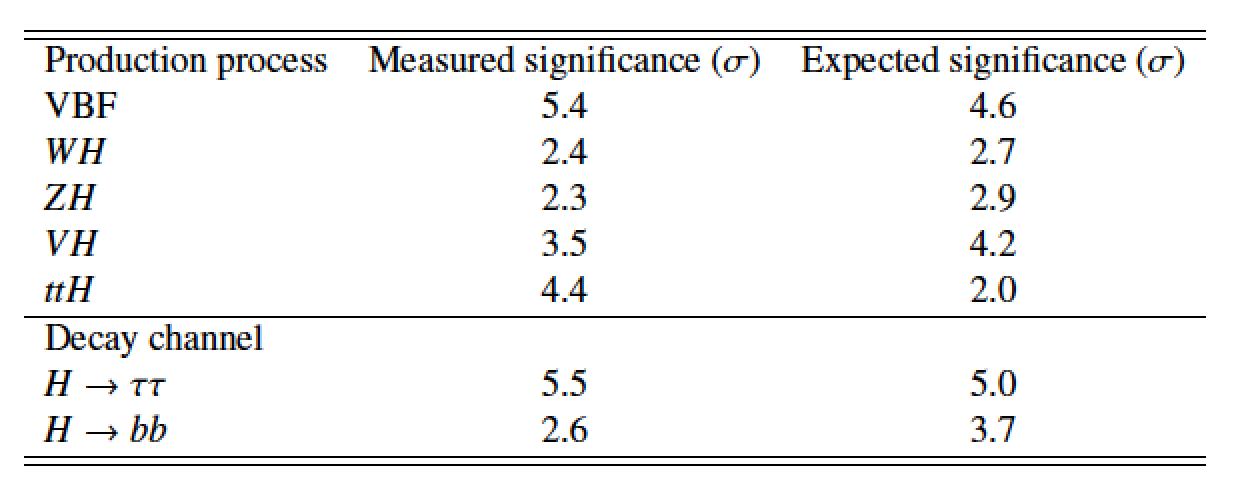 The Run-1 Higgs Legacy!
arXiv:1606.02266 / 
JHEP 1608 (2016) 045  
  5153 authors!!
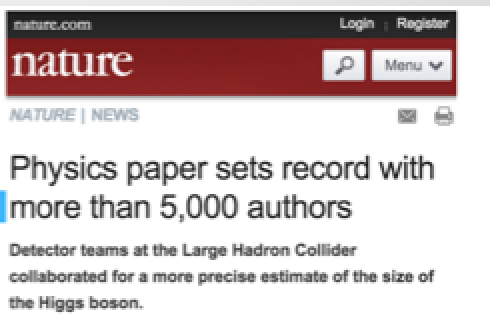 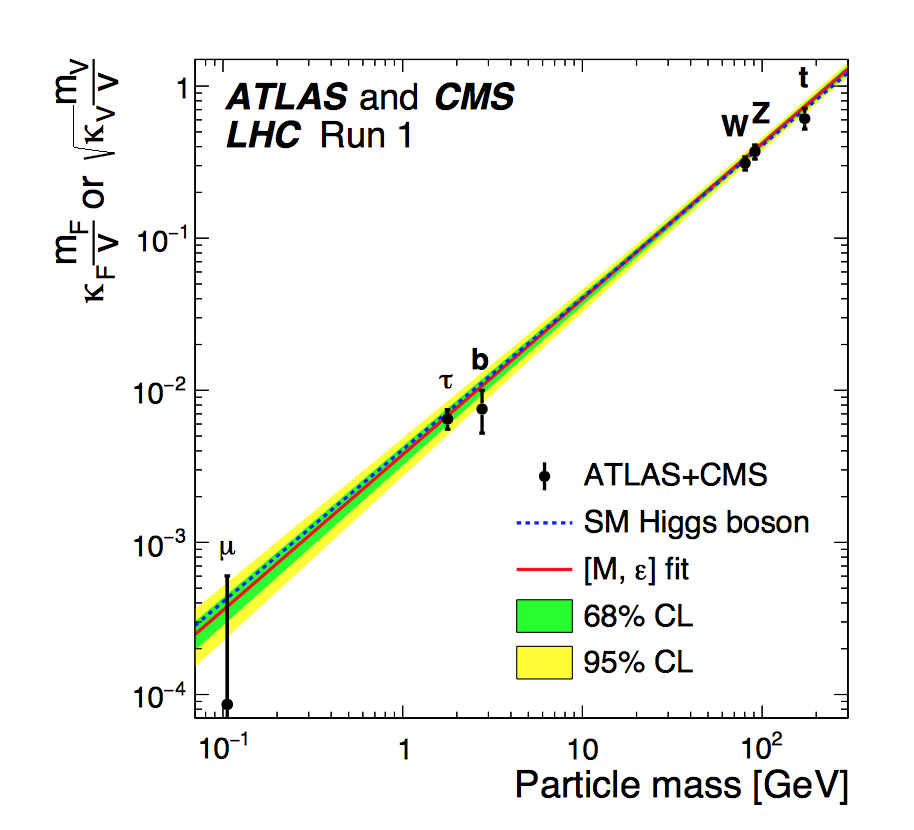 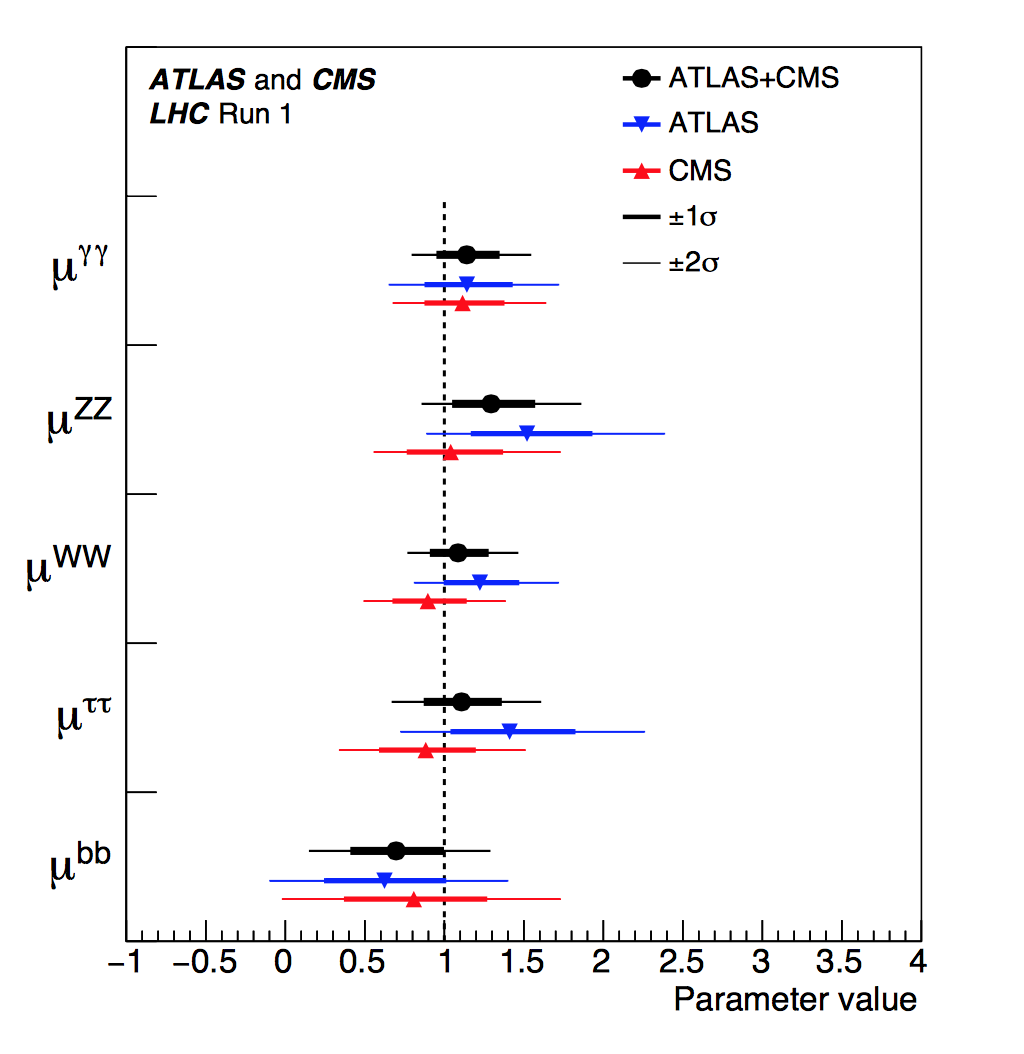 The newly found boson has 
properties as expected for
a Standard Model Higgs
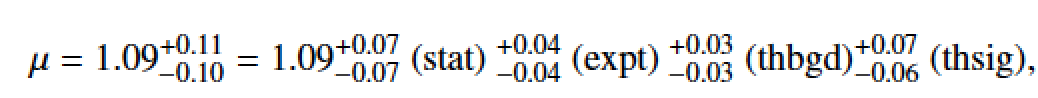 Signal strength/SM:
Higgs @ 13 TeV in Run 2
Higgs particle is still there ! 






The mild deviations seen in Run-1 seem to be gone 
Observation of H→bb in the associated production channel
Direct observation of ttH production
No deviations from Standard Model Higgs expectations yet!!
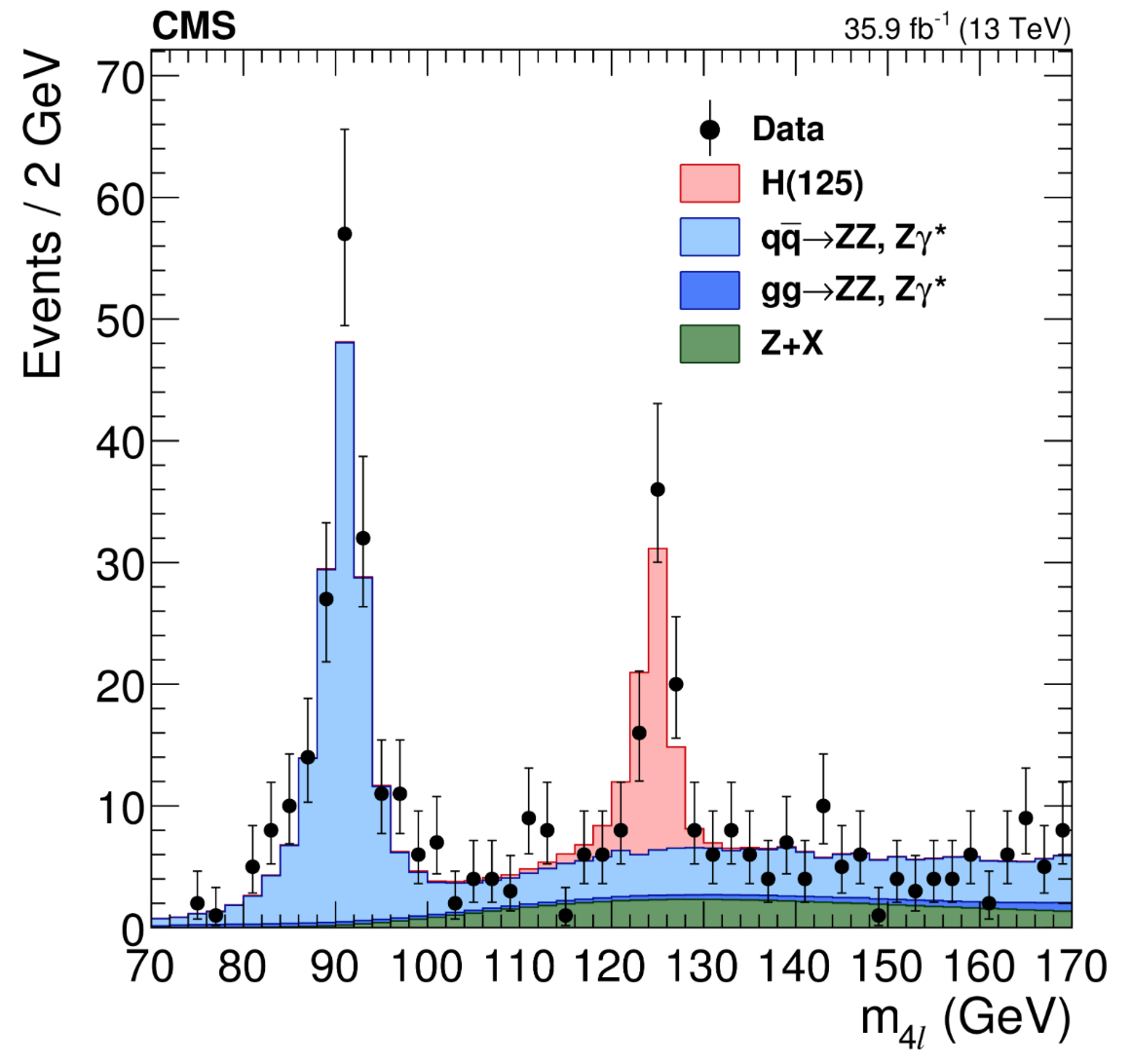 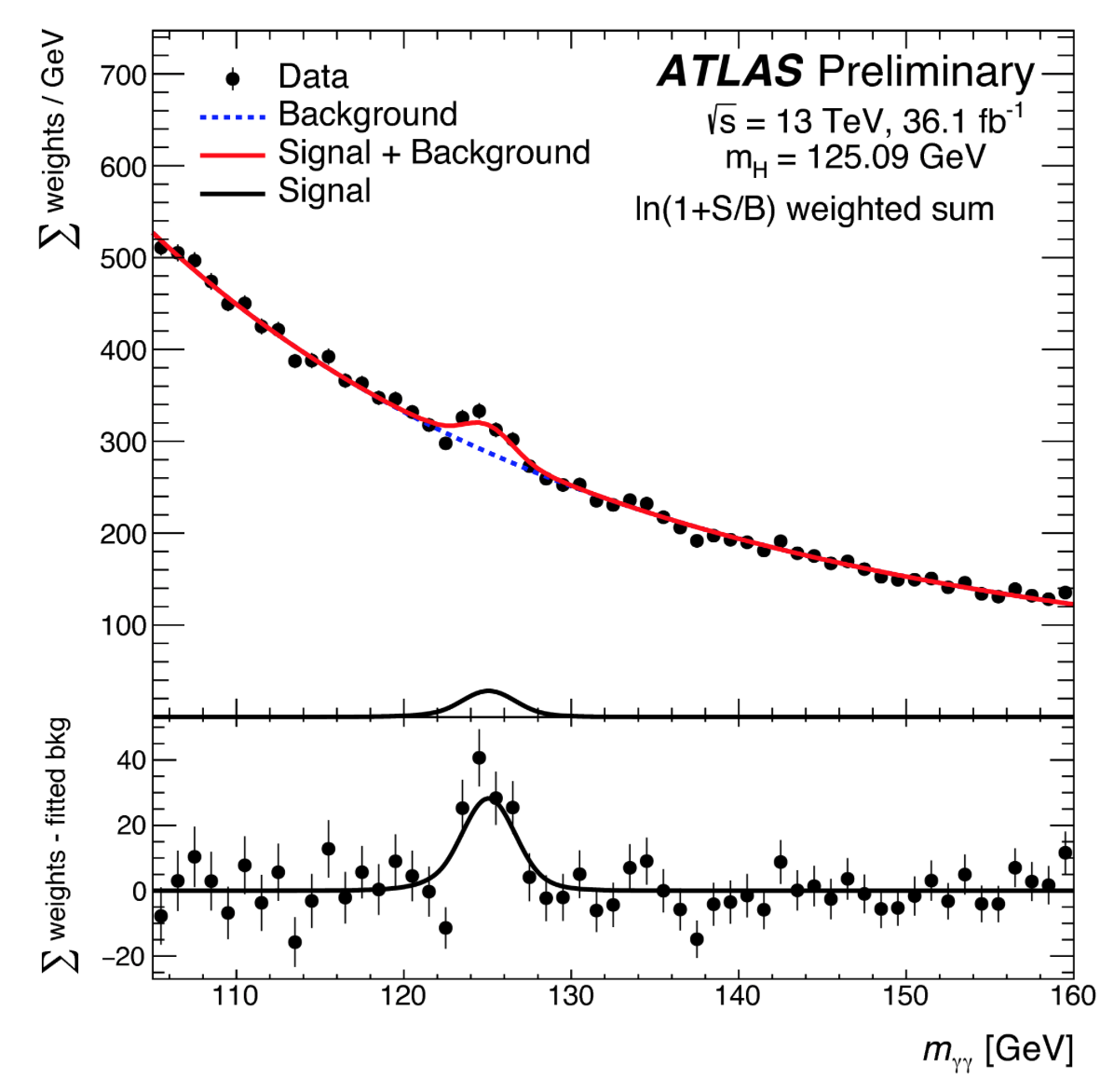 H γγ
H ZZ
The Higgs Boson is still very 
 much Standard Model-like!
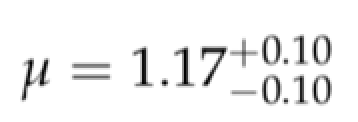 Higgs Cross Sections
Higgs Results @ 13 TeV
Higgs kinematics differential distributions
arXiv:1805.10197
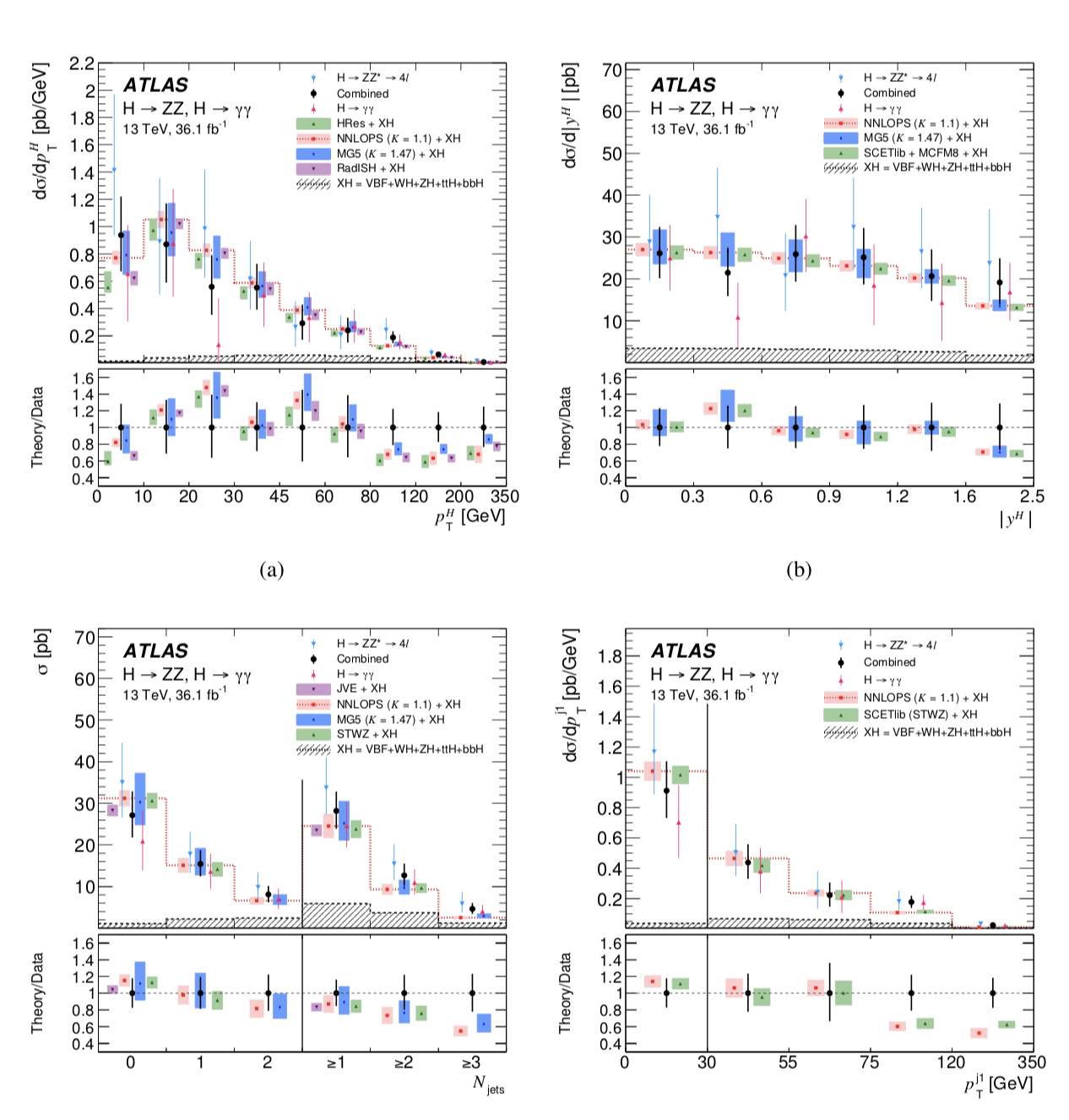 Hγγ  and 
HZZ4 leptons
Total Higgs cross section
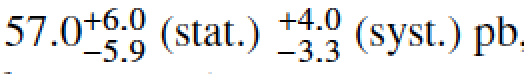 Results in agreement with the 
Standard Model
A lot happened recently…
CERN Press Release 4/6/2018
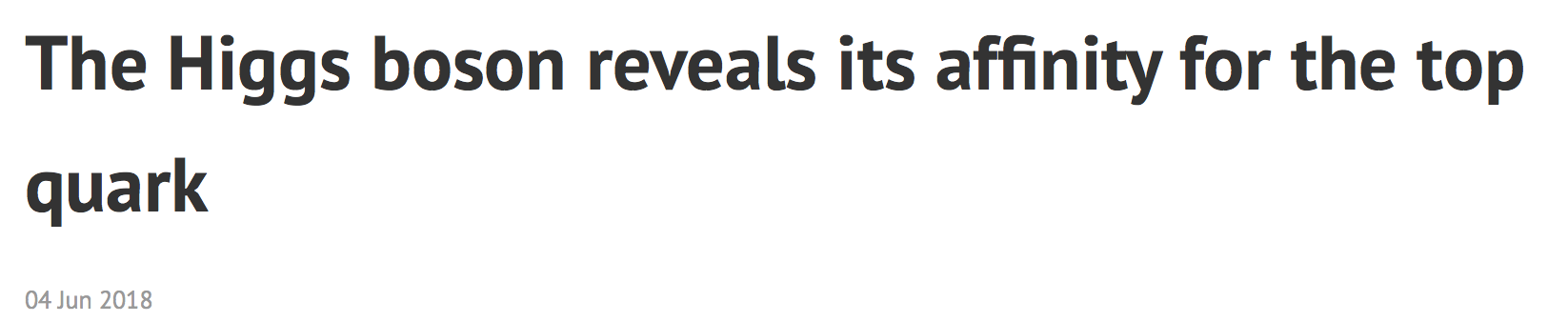 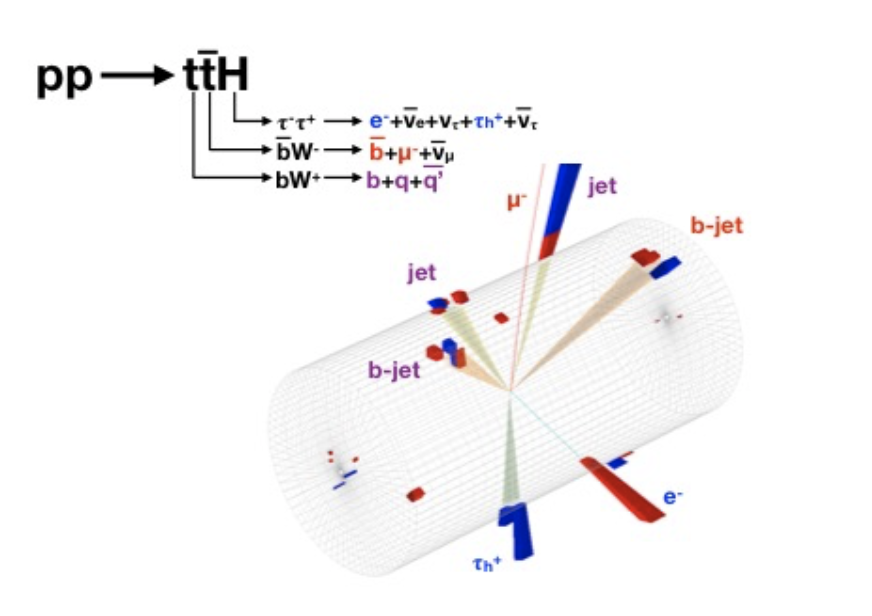 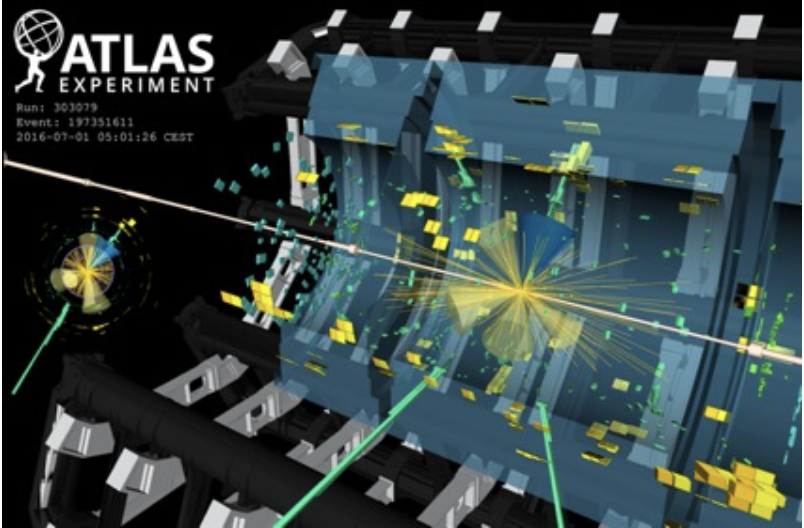 Higgs Results @ 13 TeV
ttH production: Combination of all Higgs decay channels
and combination with the 7/8 TeV data of Run-1
arXiv:1804.0261
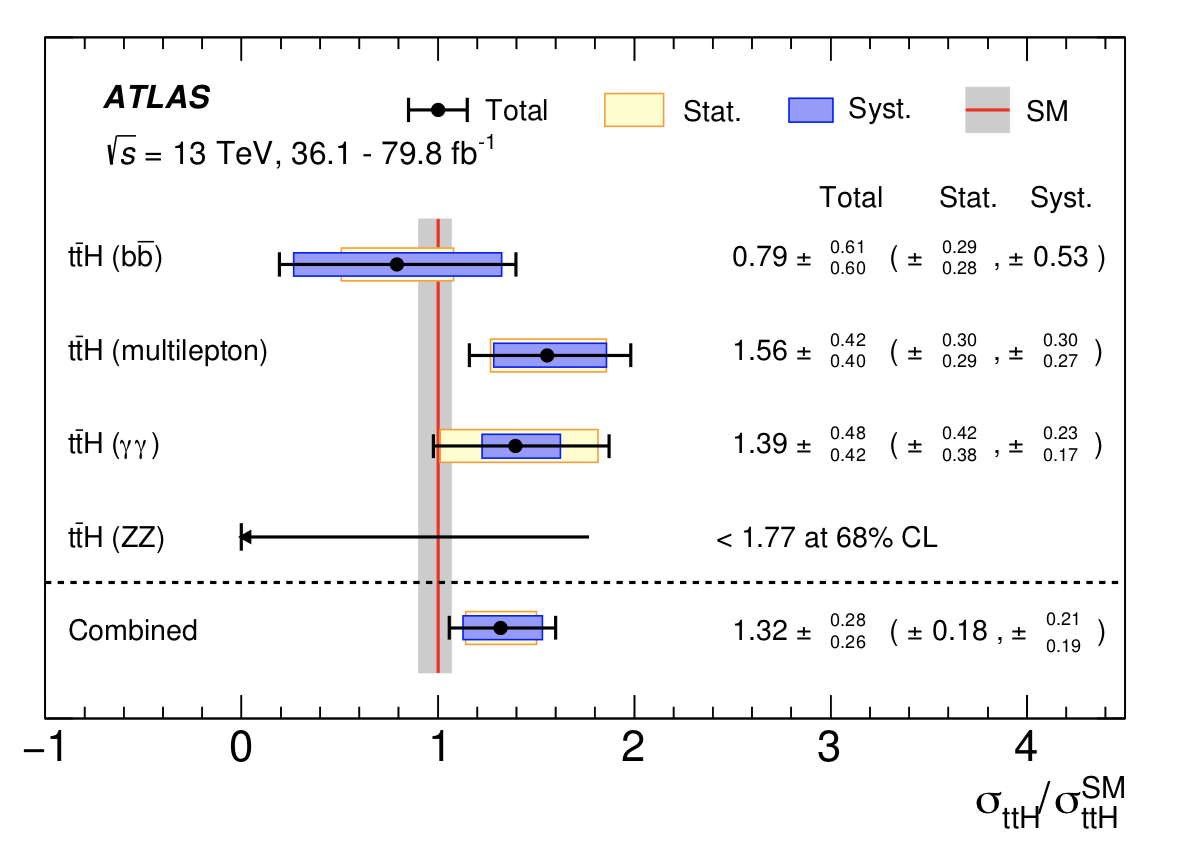 arXiv:1806.0425
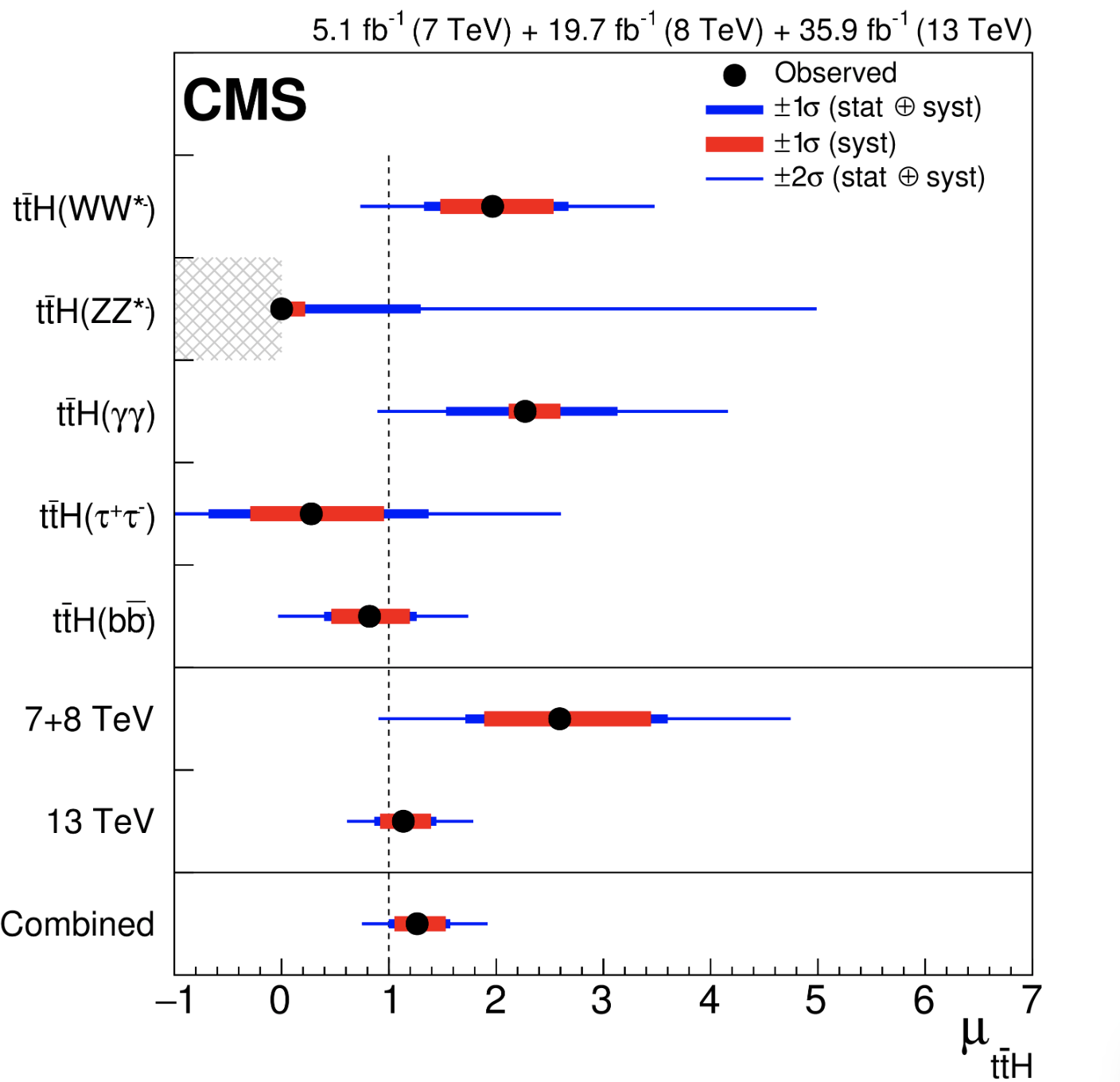 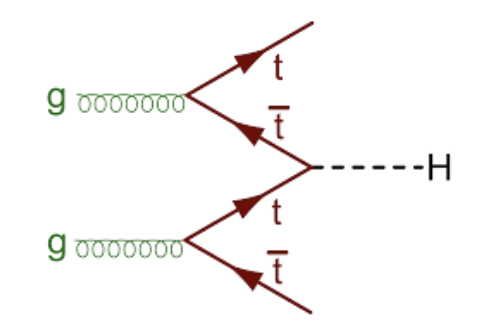 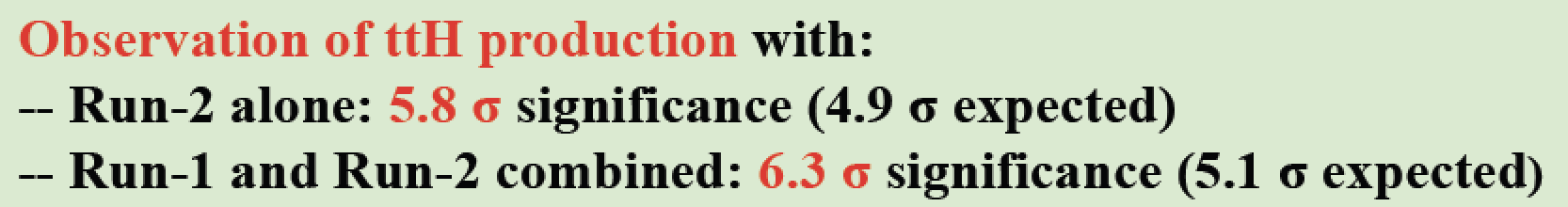 7+8+13 TeV data
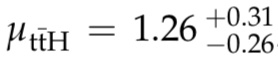 Observation of ttH!
Results in agreement with the Standard Model
Significance =  5.9  (exp 4.2 )
A lot happened recently…
CERN Press Release 28/8/2018
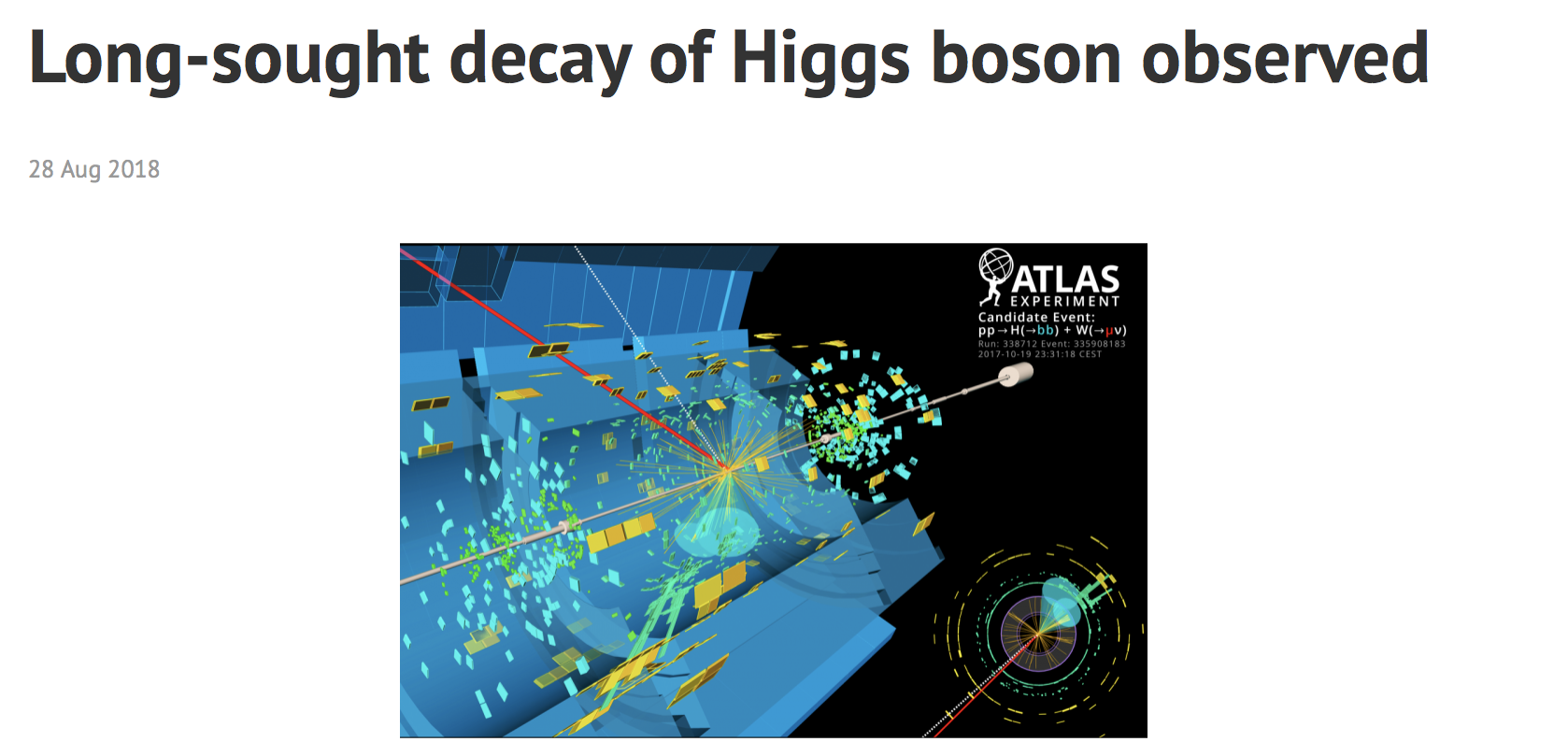 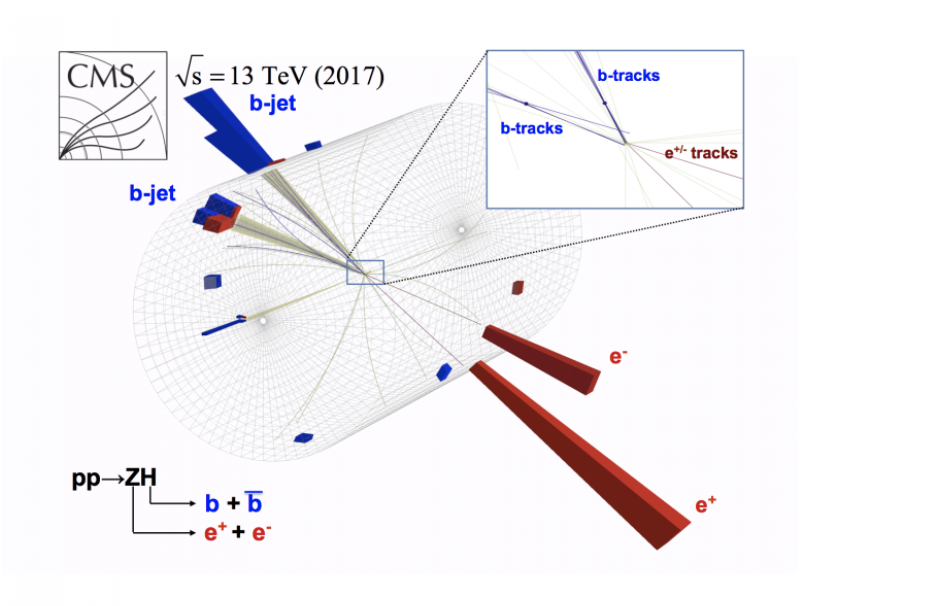 Higgs to bb Decay
H->bb decay: Combination of all Higgs decay channels
and combination with the 7/8 TeV data of Run-1
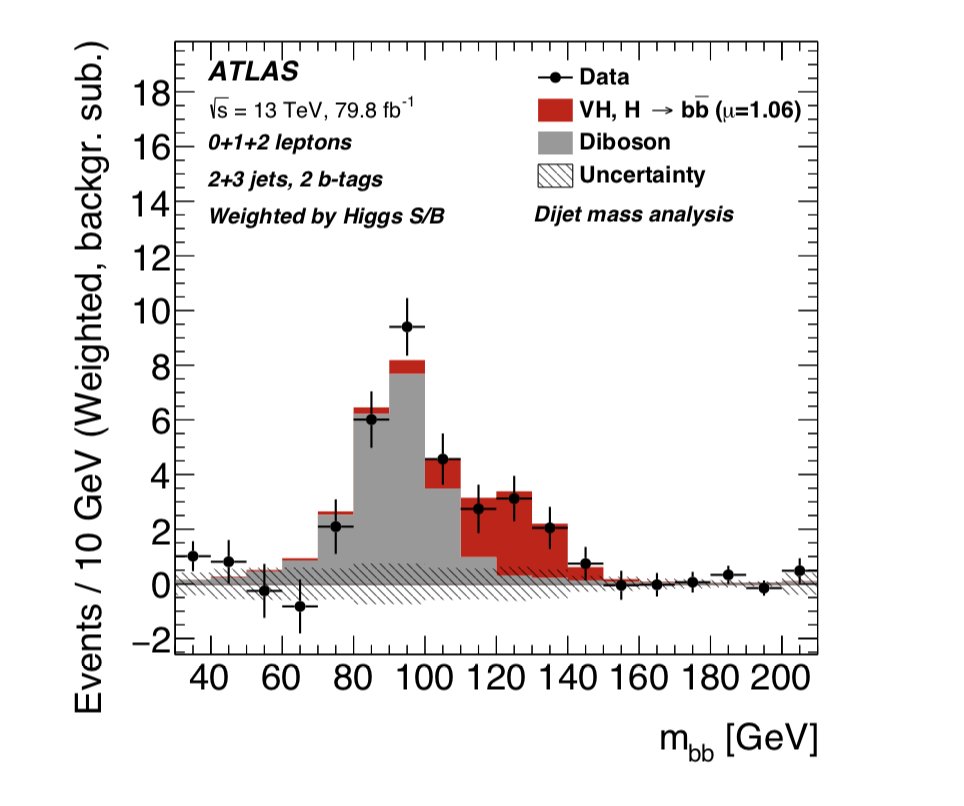 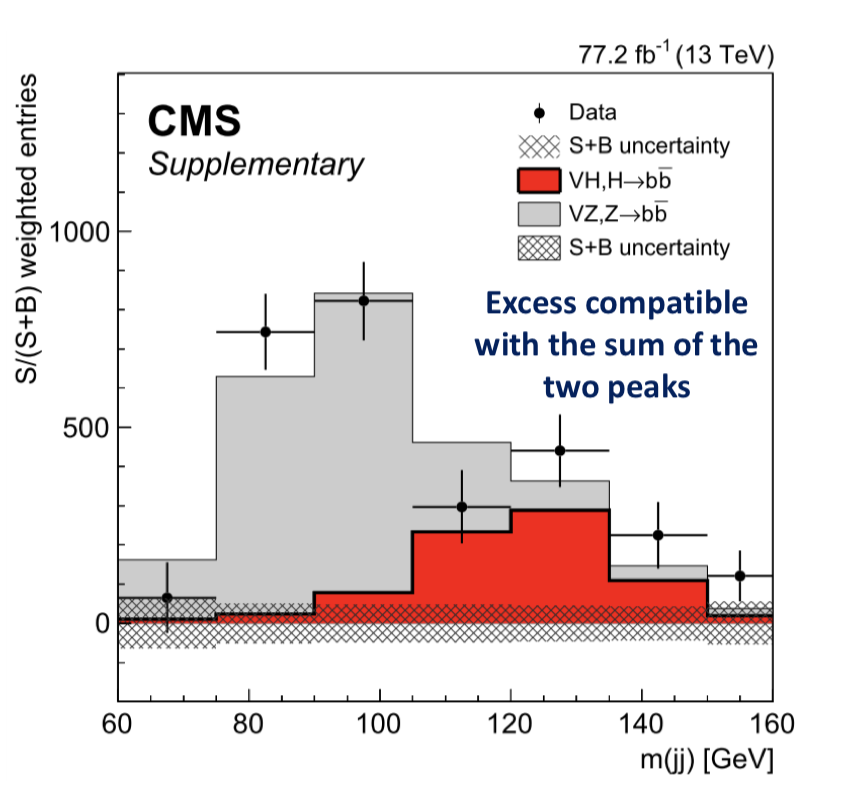 H->bb observed
with more than 
5 in both 
experiments
arXiv:1808.08238
arXiv:1808.08242
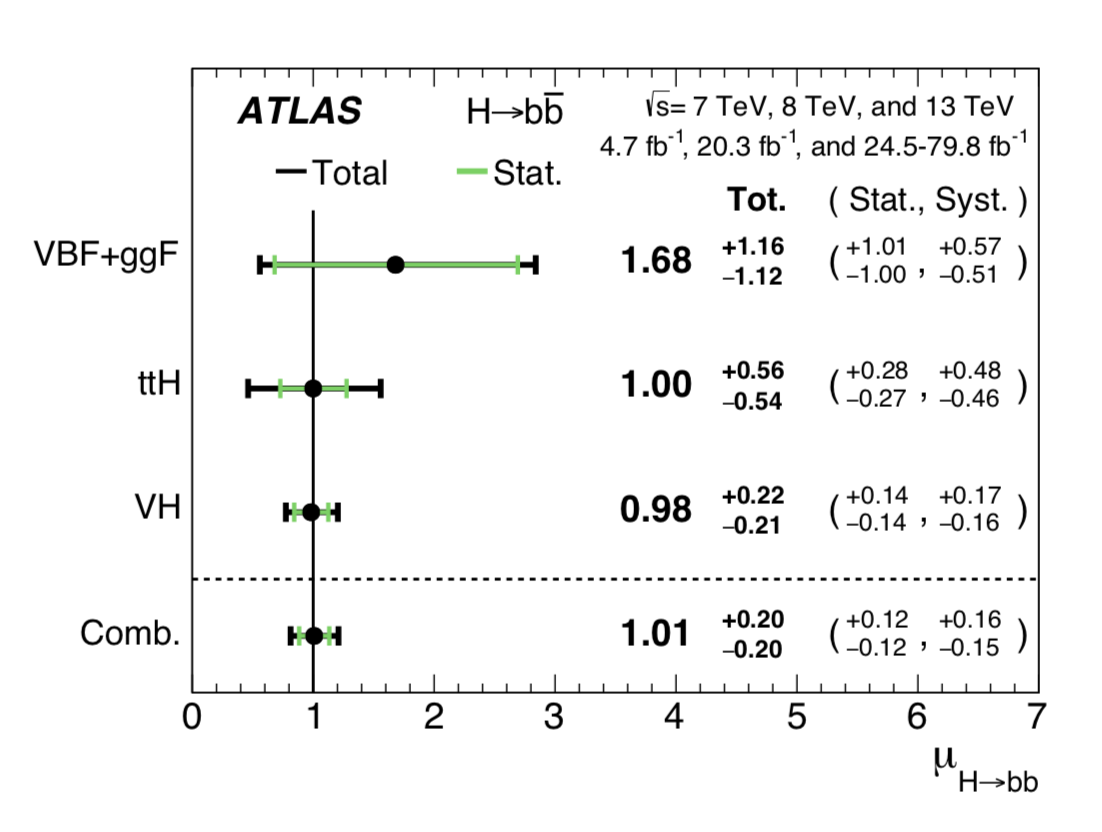 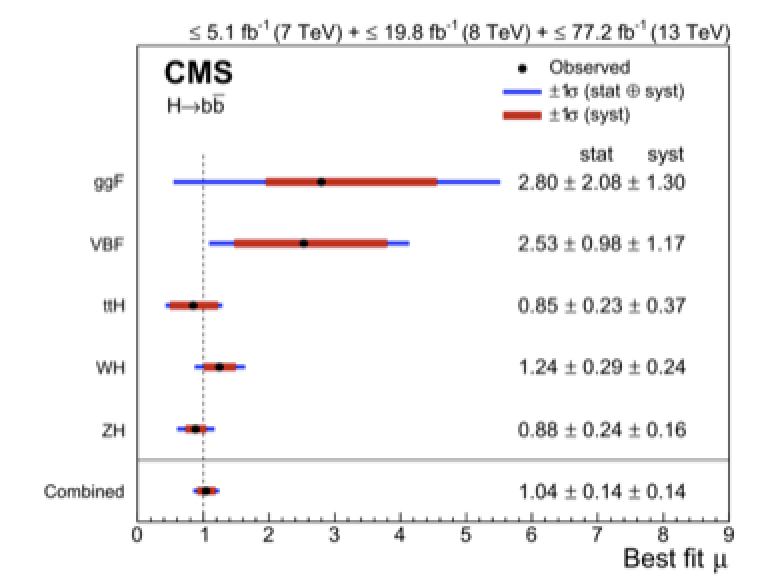 45
Higgs Mass Revisited
Use the 2 photon and 2 Z to lepton decay channels to determine the mass
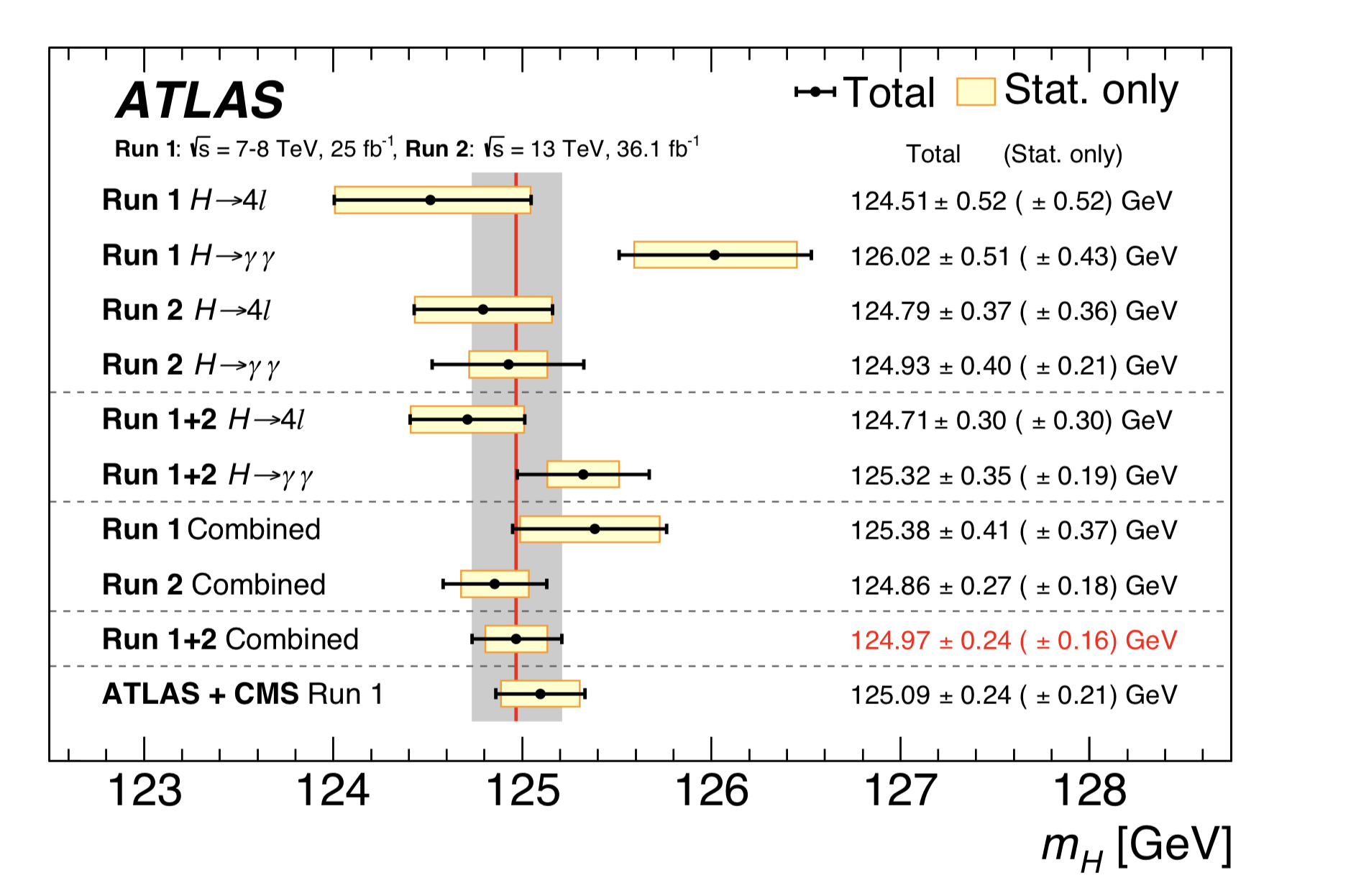 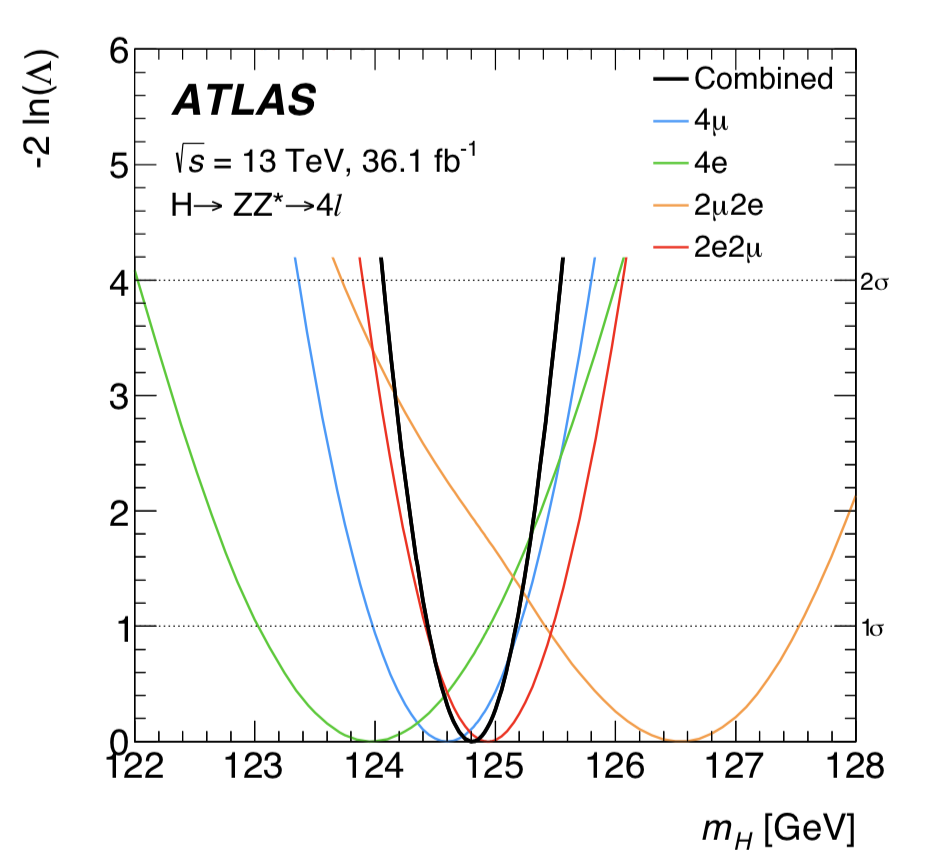 Run 2 data not yet combined among the experiments
Full run 2 still being analysed
arXiv:1806.00242
Narrowing Down on the Higgs Width
New estimation on the Higgs Width of the Higgs                     based on comparing the off-shell and on-shell signal strength
SM width at 125 GeV is 4.1 MeV
Off-shell channels: H-> ZZ 4leptons and H->ZZ-> 2l 2 with H mass above 220 (250) GeV
arXiv:1808.01191
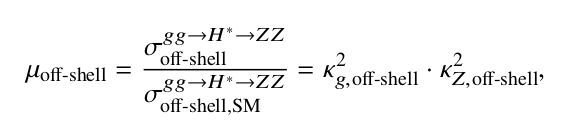 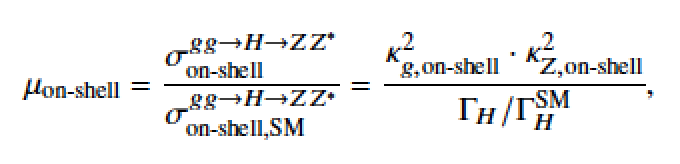 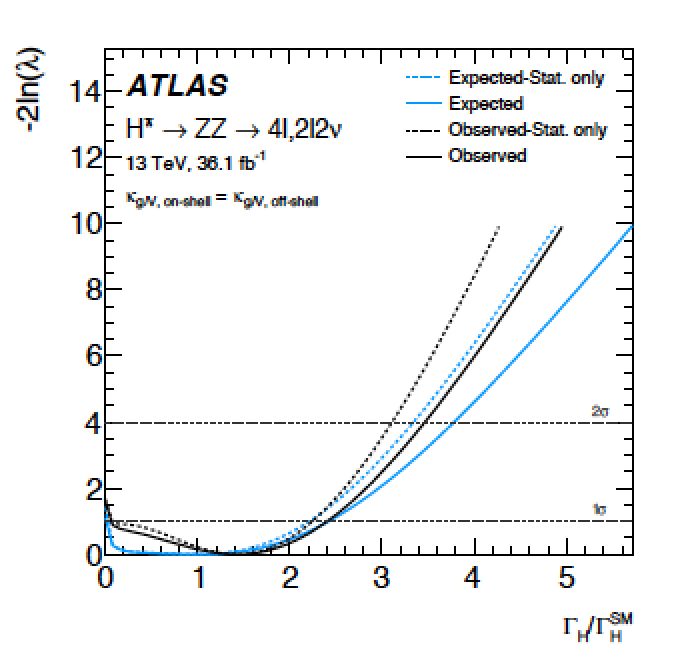 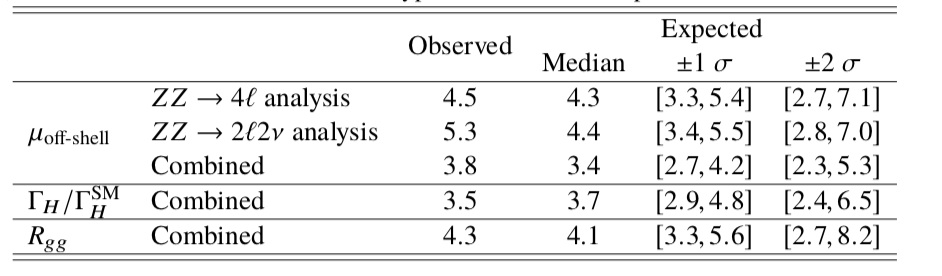 observed Higgs total width limit < 14.4 MeV obs.
                                               (15.2 MeV exp.)
47
More Higgs Studies…
arXiv:1802.04329
Higgs decay to invisible
Higgs decay to charm search
HIG-17-023
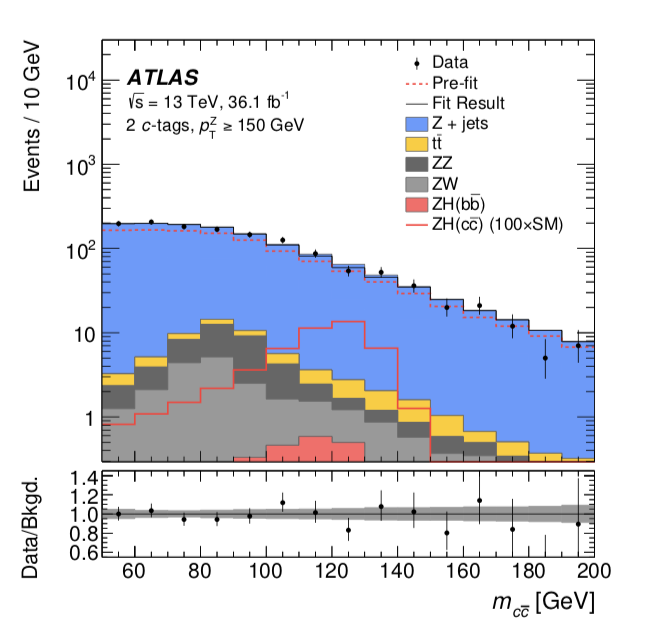 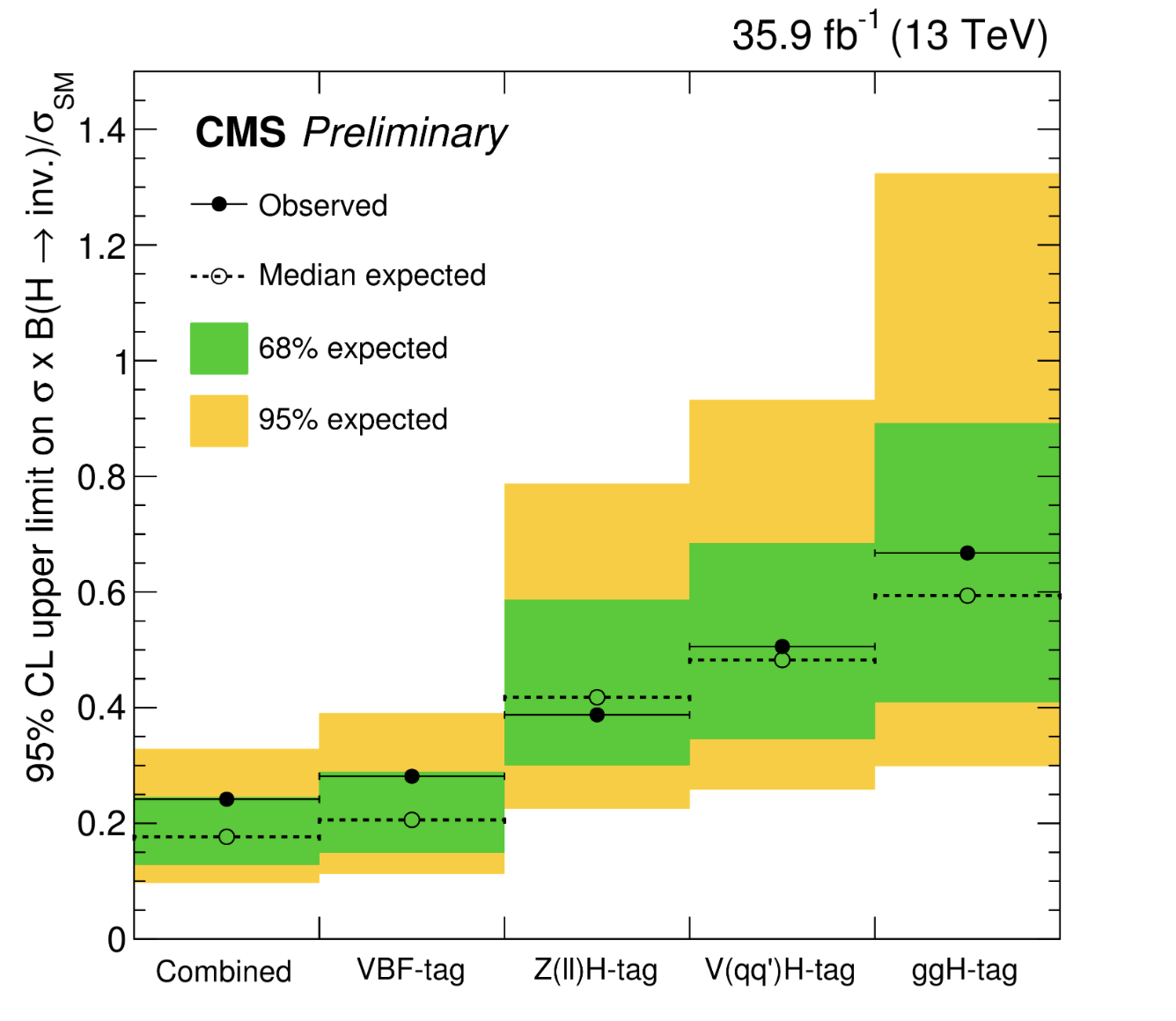 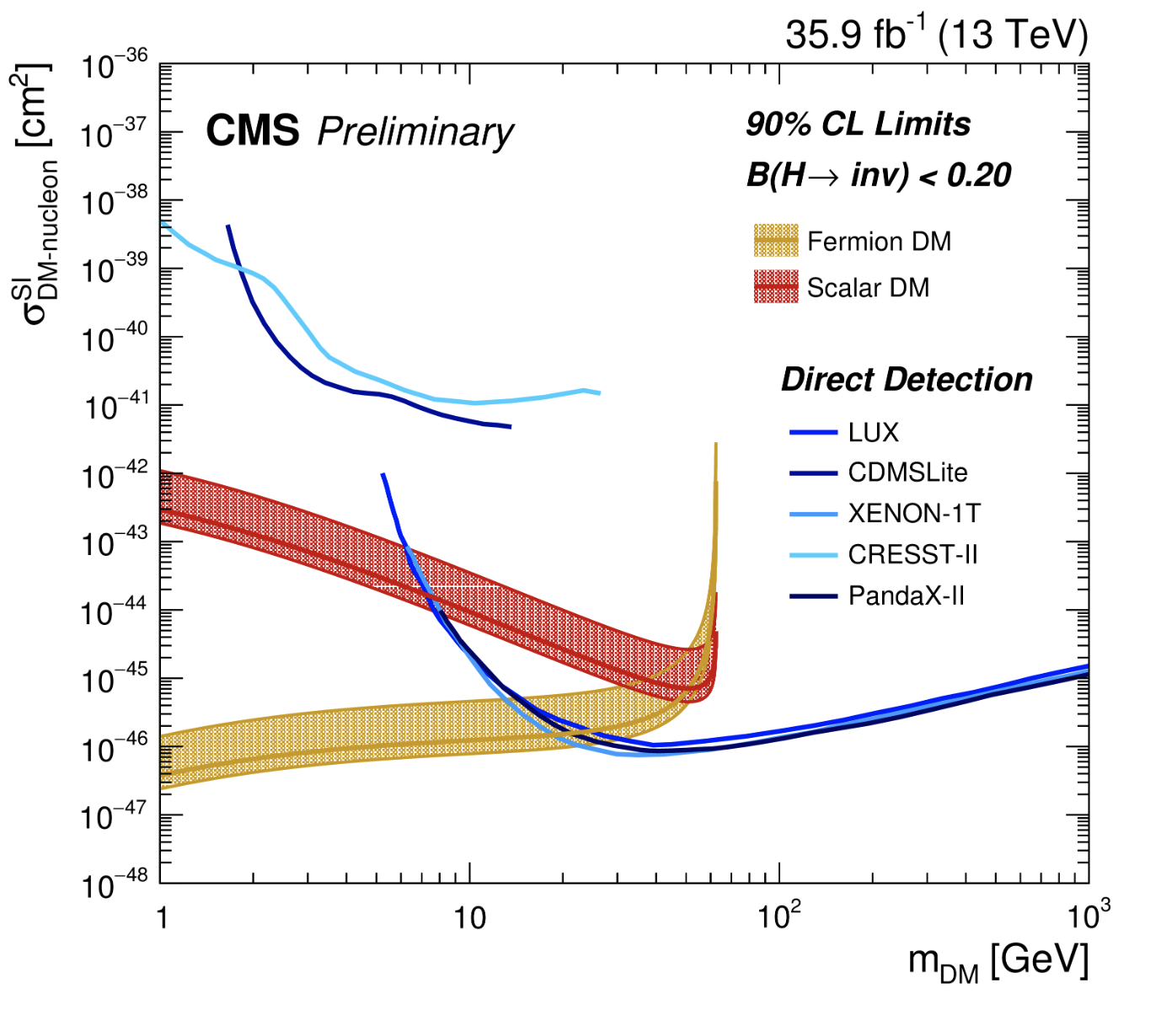 95% upper limit
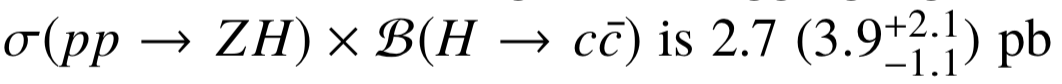 Higgs decay to  and   search
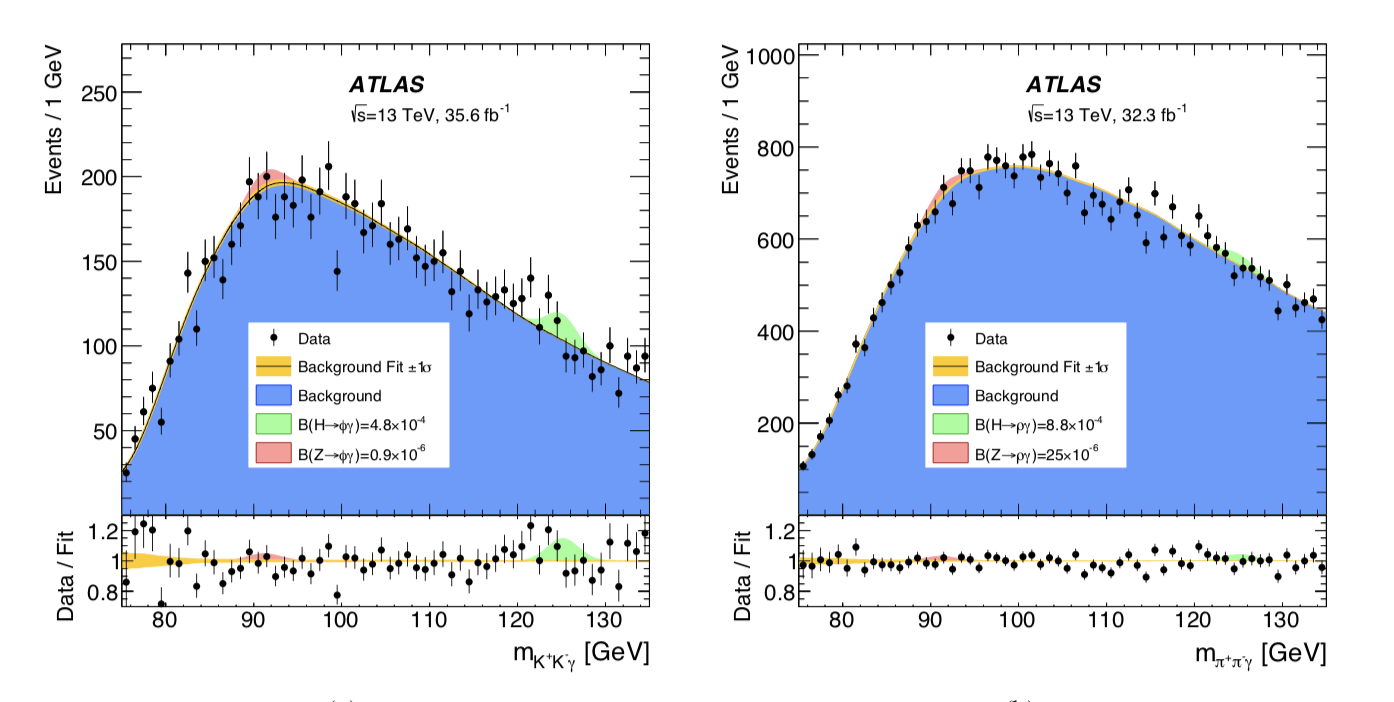 arXiv:1712.02758
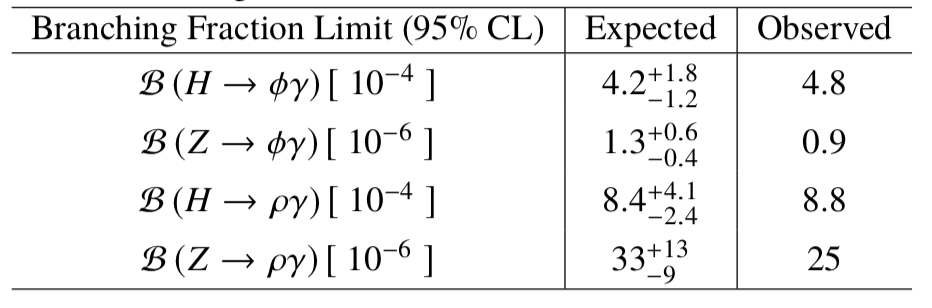 48
More Higgs Studies…
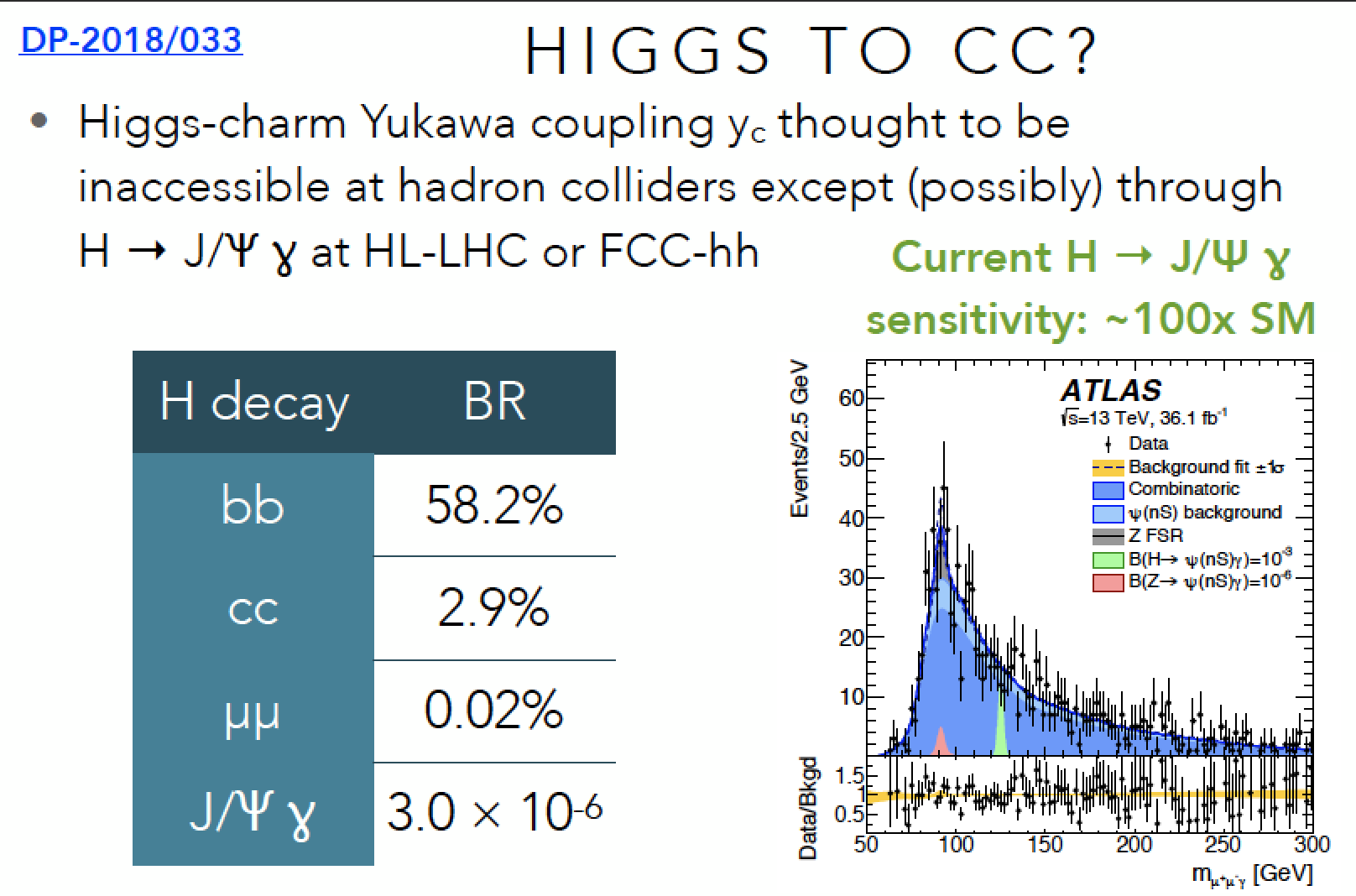 More Higgs Studies…
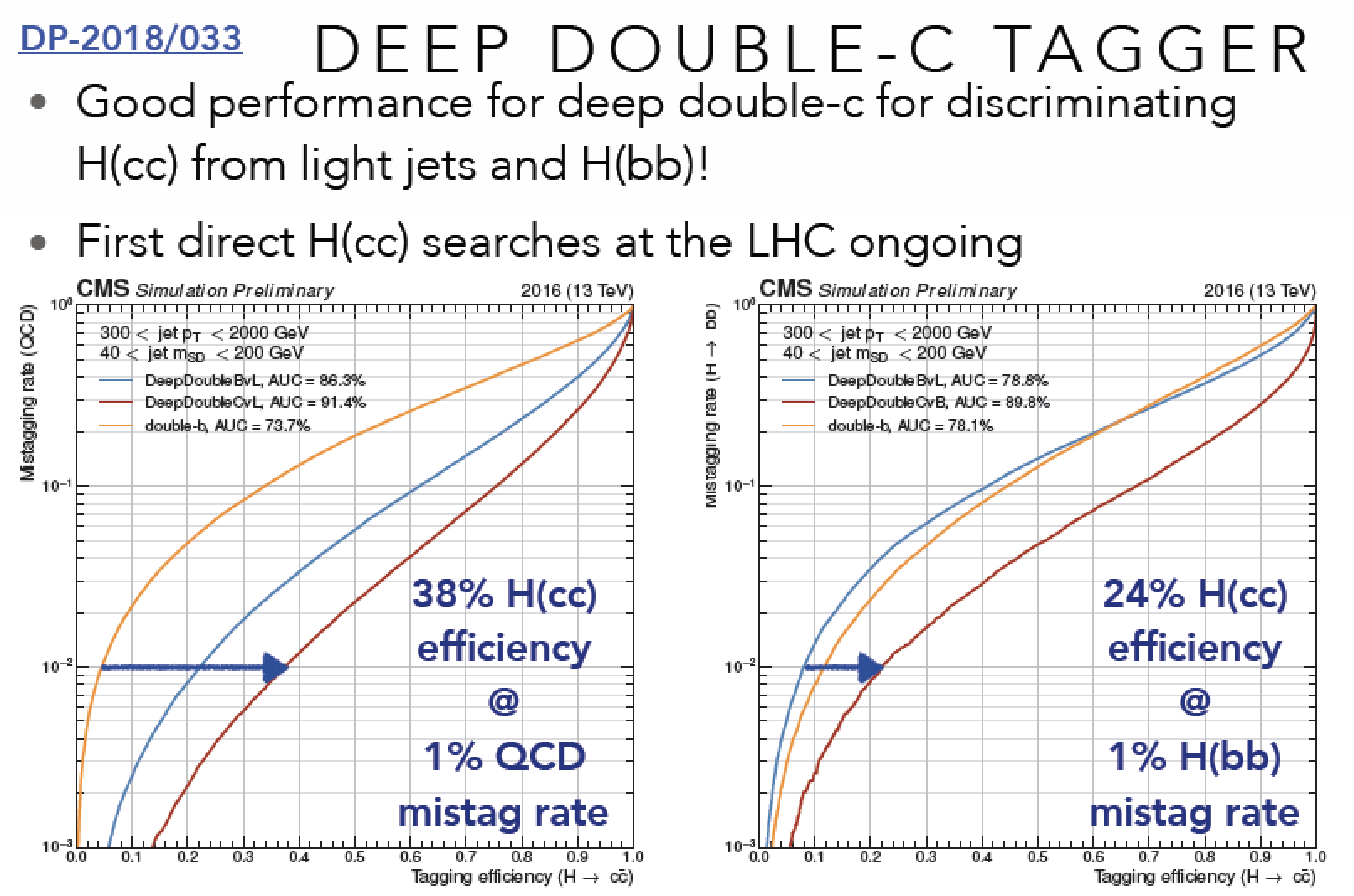 H->cc within reach with 
HL-LHC data using ML??
Decay of H-> 2 Muons
Search for 2 muons that reconstruct to the invariant mass of the Higgs
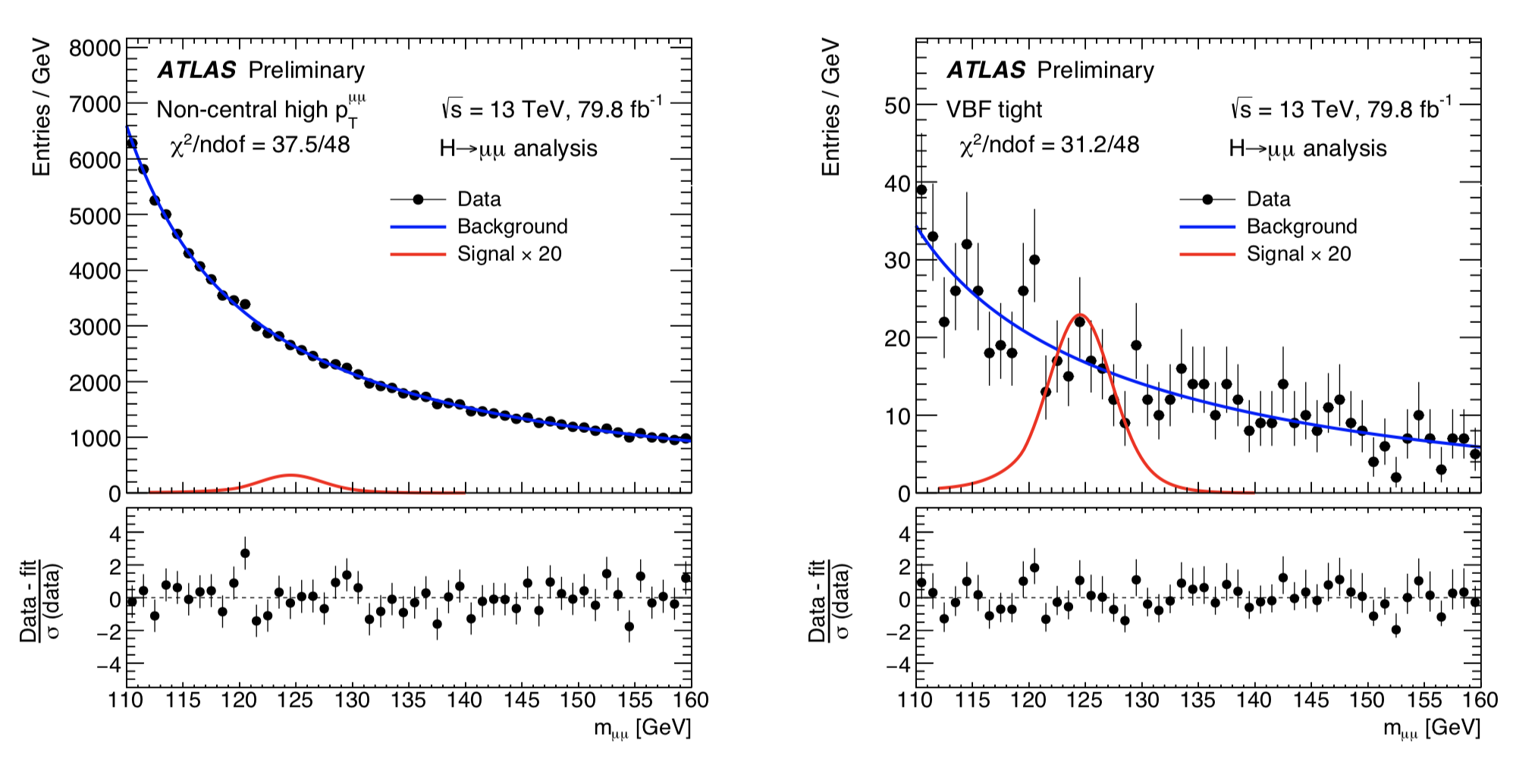 Signal limit < 2 x SM cross section @ 95% CL

No observation of this decay channel yet!
Wait for run 3? (or ATLAS/CMS run 2 combination)
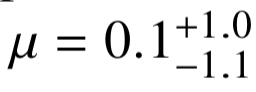 ATLAS-CONF-2018-026
Higgs Results @ 13 TeV
Combination of all Higgs production/decay channels at 13 TeV 
Check overall consistency of the couplings
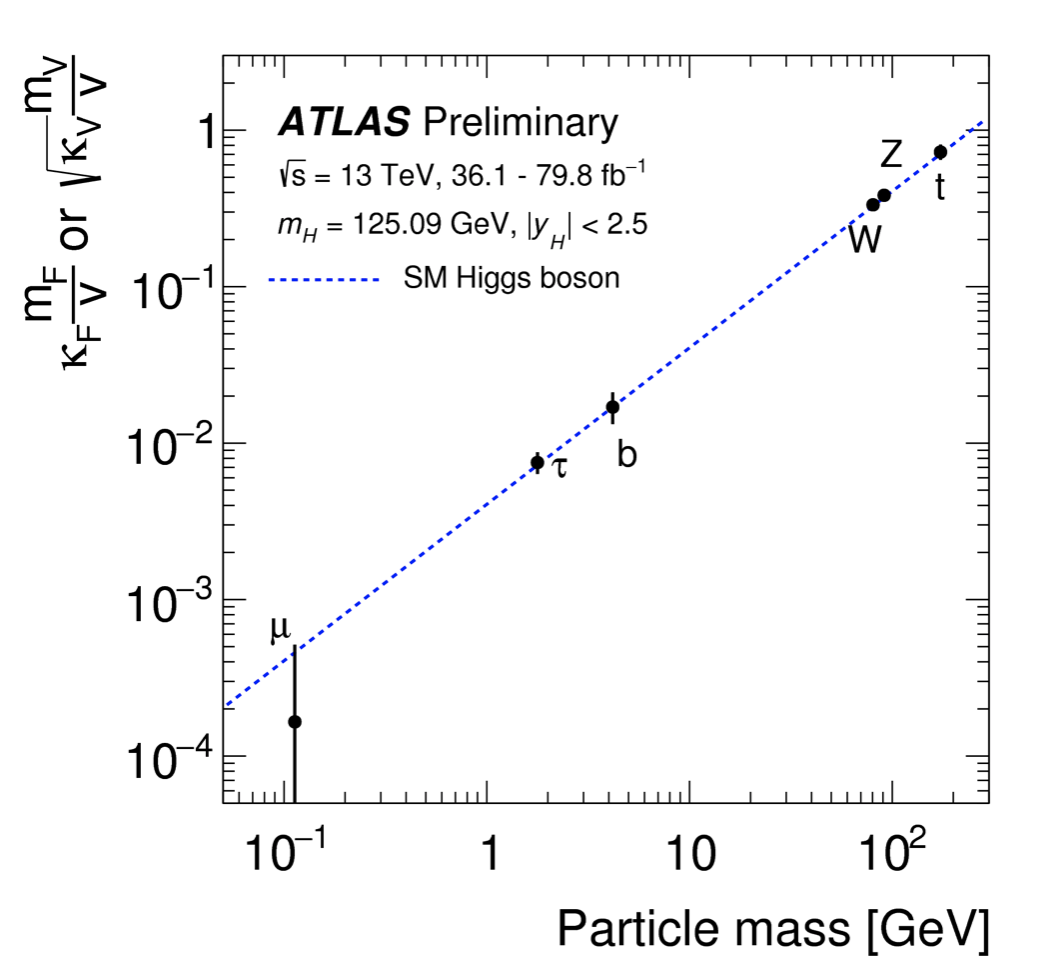 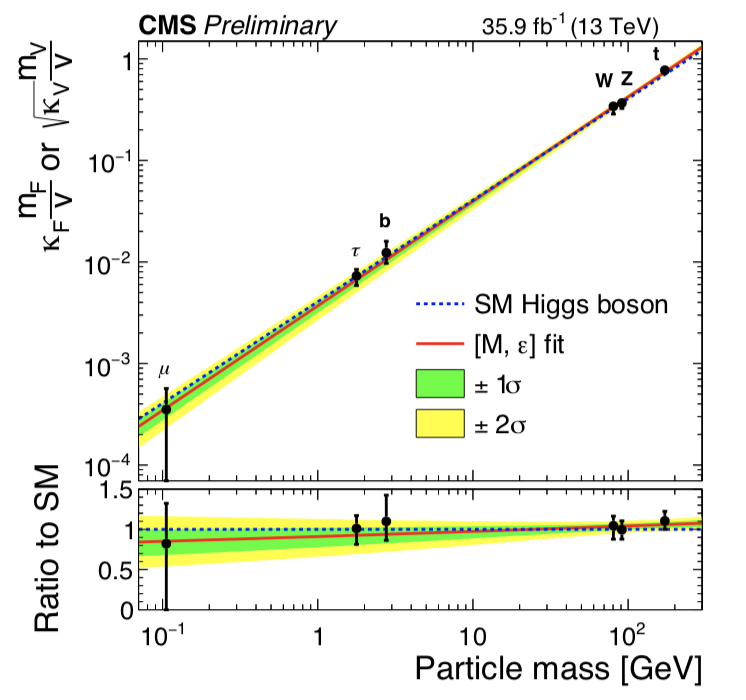 ATLAS-CONF-2018-031
CMS: arXiv:1809.10733
Results in agreement with
the Standard Model
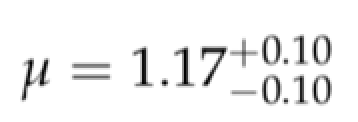 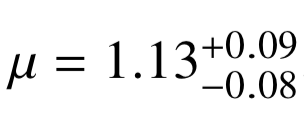 Higgs Results @ 13 TeV
Combination of all Higgs production/decay channels at 13 TeV 
Check overall consistency of the couplings (CMS only)
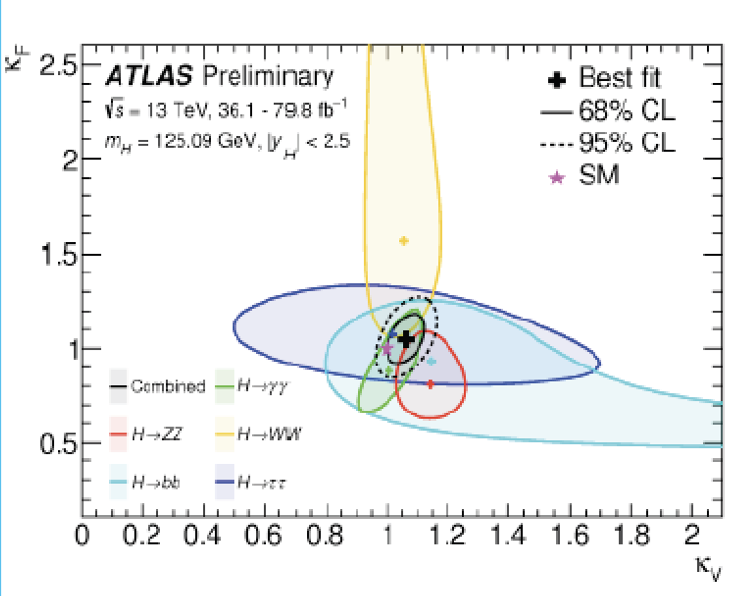 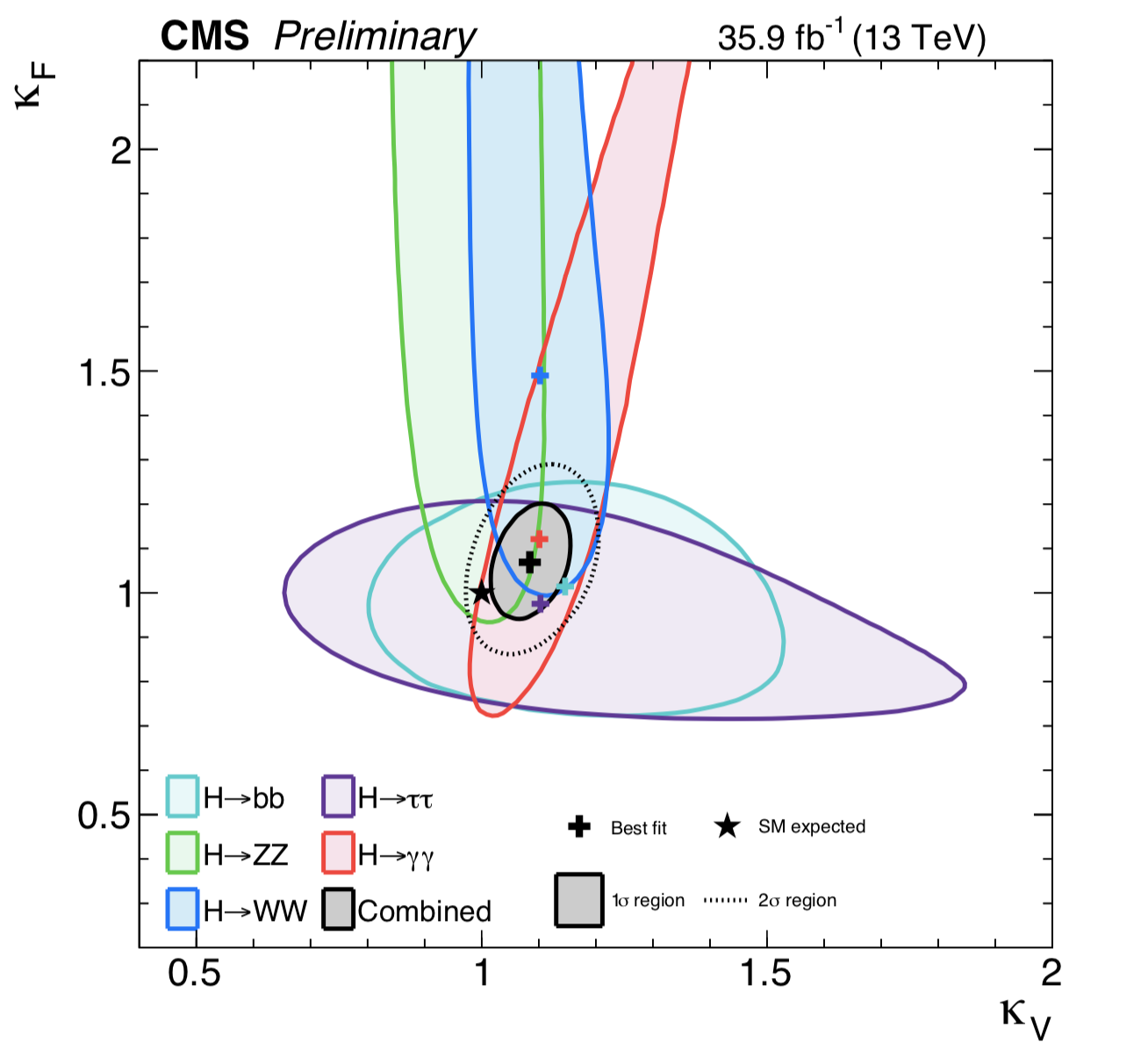 2016<->run-1 data: 
Cross section ~ x 2
Luminosity  ~ x 1.5
Results in agreement with
the Standard Model
Higgs Results @ 13 TeV
Results from combining all channels
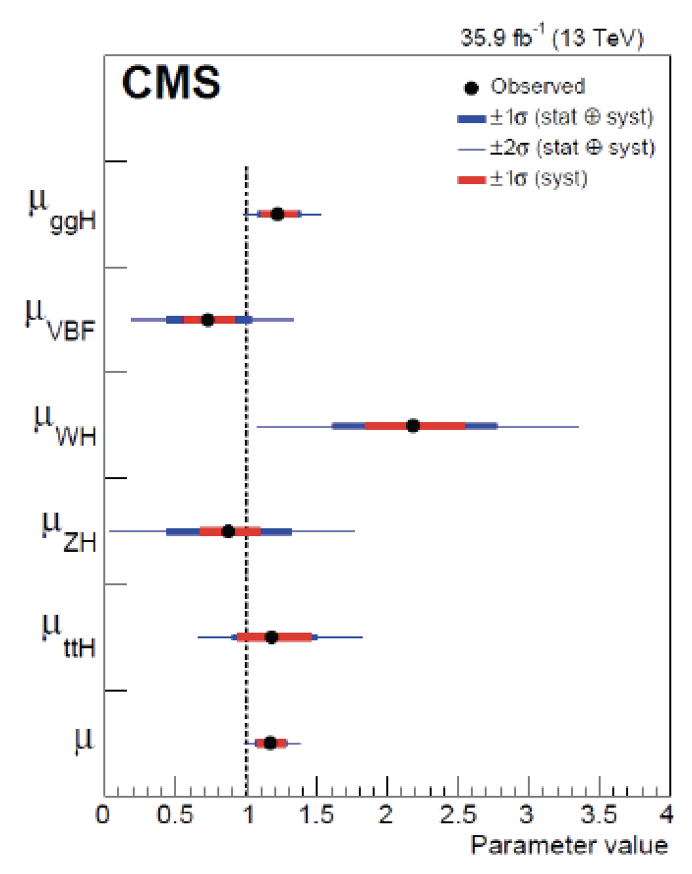 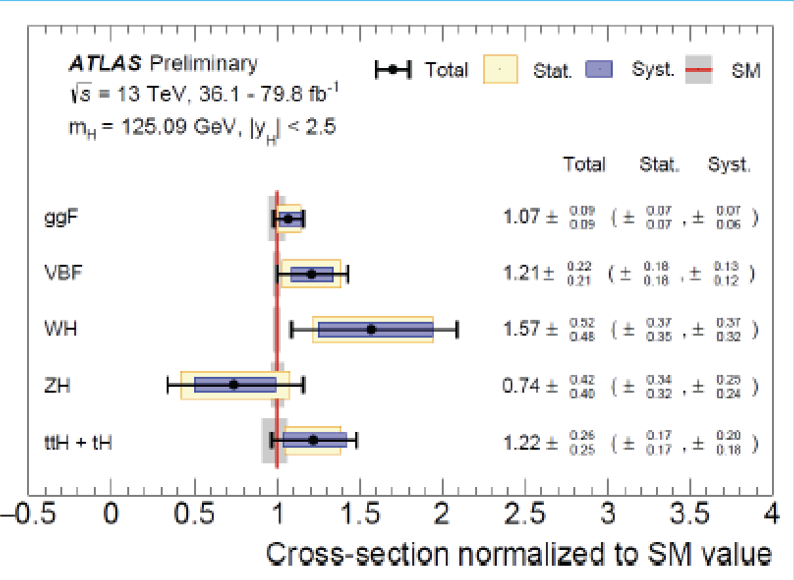 Higgs Results @ 13 TeV
Results from combining all channels
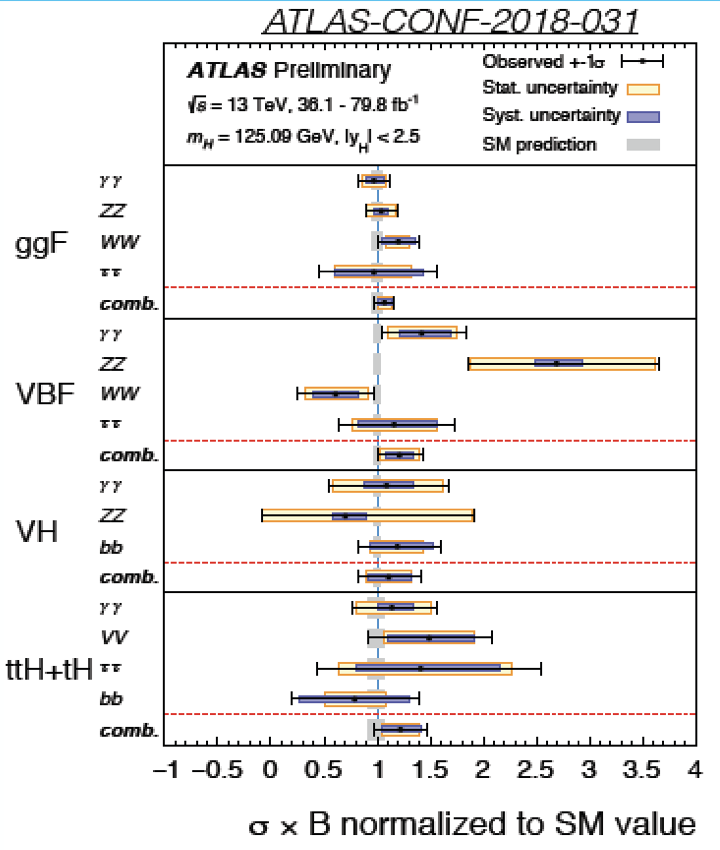 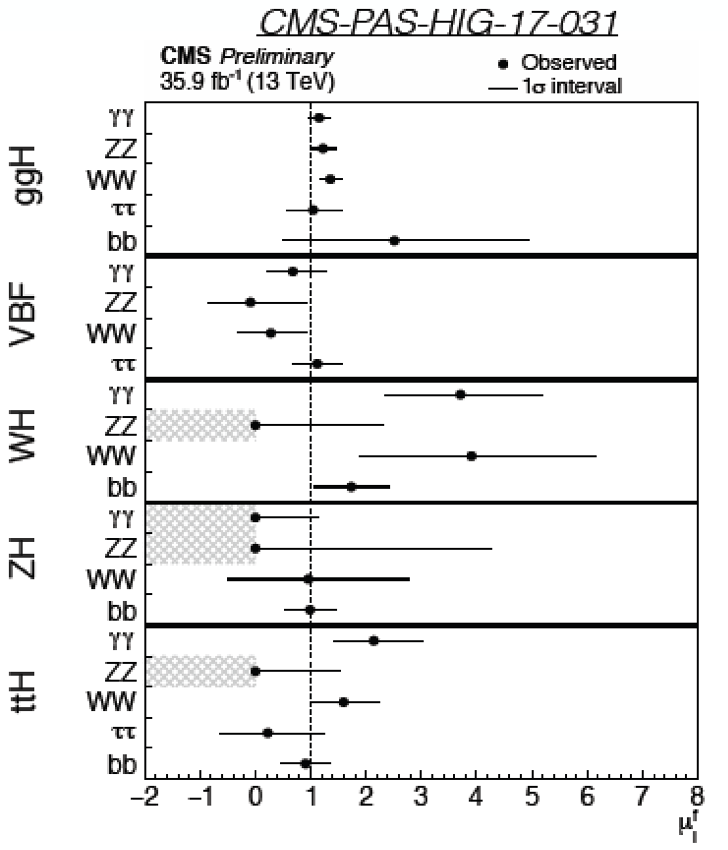 Search for LFV Decays: H →μτ
Results from the 8 TeV
arXiv:1502.07400
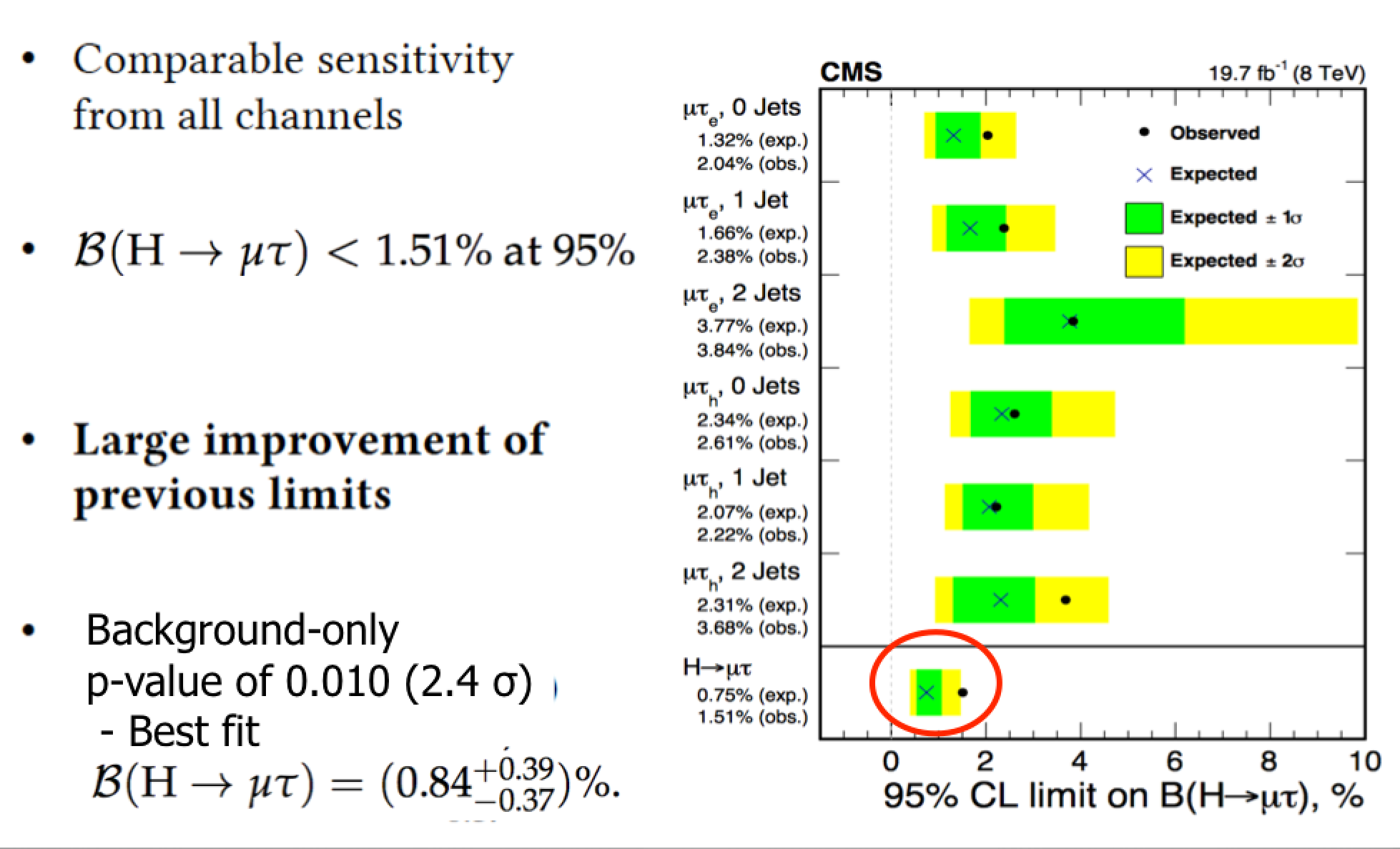 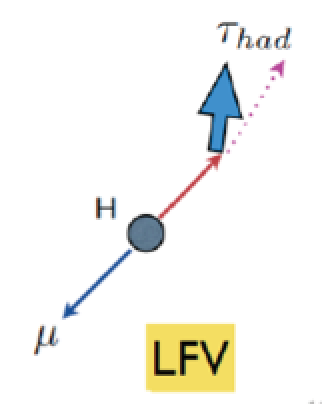 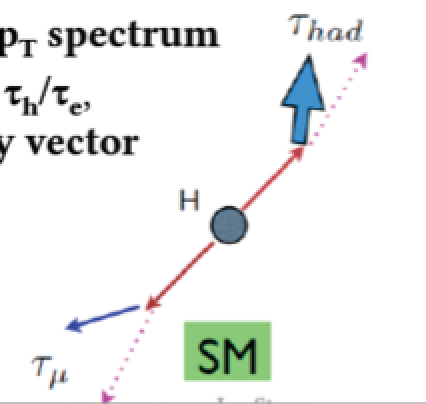 Mild excess giving a 2.4σ effect in Run-1… What about 2016 data?
Search for LFV Decays: H →μτ, eτ
The 2016 data  does NOT show an excess
arXiv:1712.07173
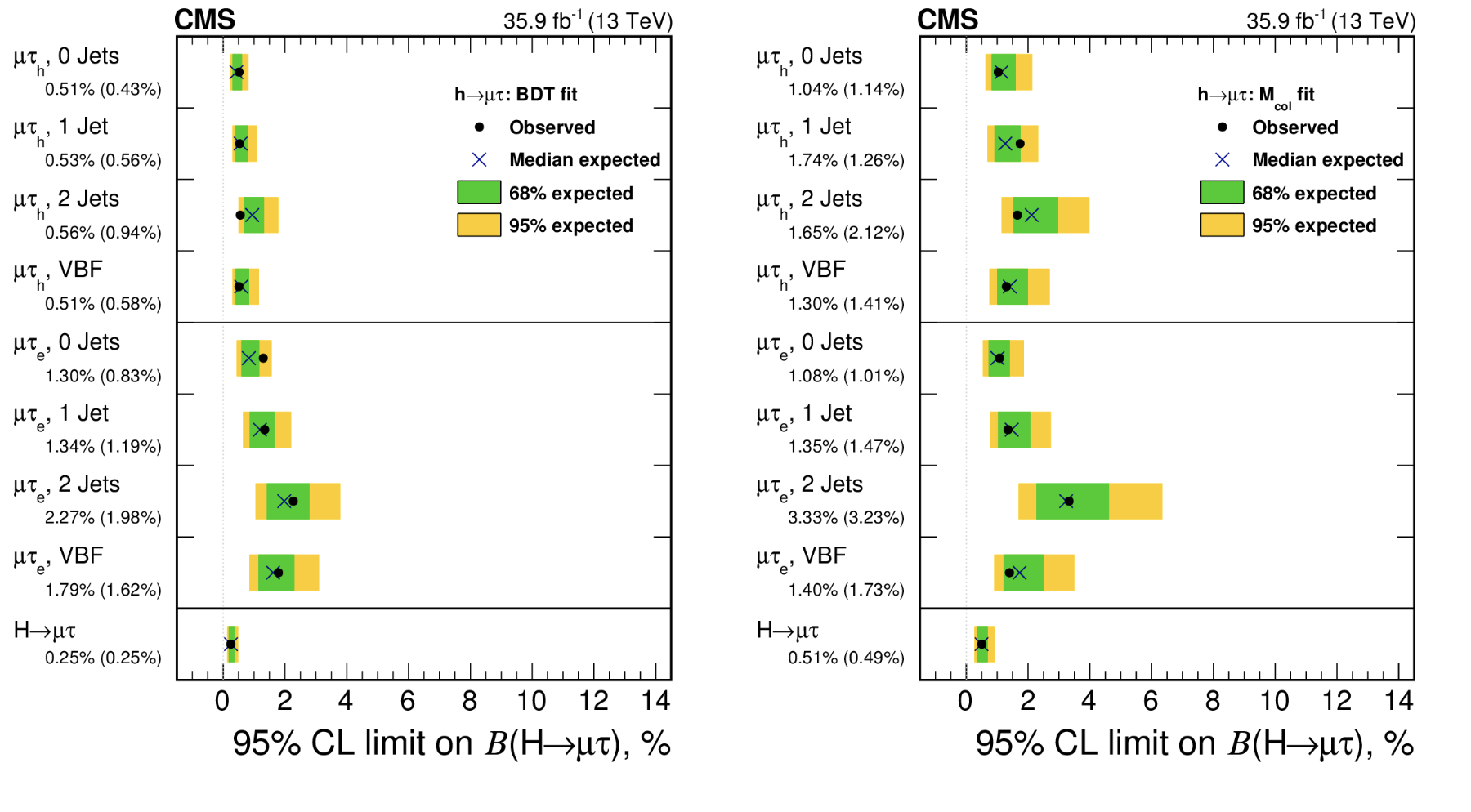 It would 
Have been
Nice…
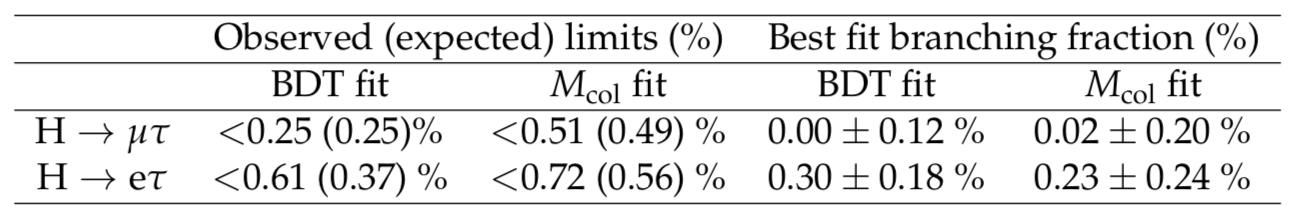 The Higgs Story So Far..
The Higgs Boson is still very much Standard Model-like!
But let’s not forget: The Higgs boson is a totally new type of fundamental 
particle (or is it composite?) that allows unprecedented tests of electroweak 
symmetry breaking!
-> It is a novel microscope to probe the universe at the smallest scales 

It has all the chances to be a portal to new physics, eg dark sectors…
We only know it since 6 years!
The SM works. What about BSM searches?  -> Lecture III